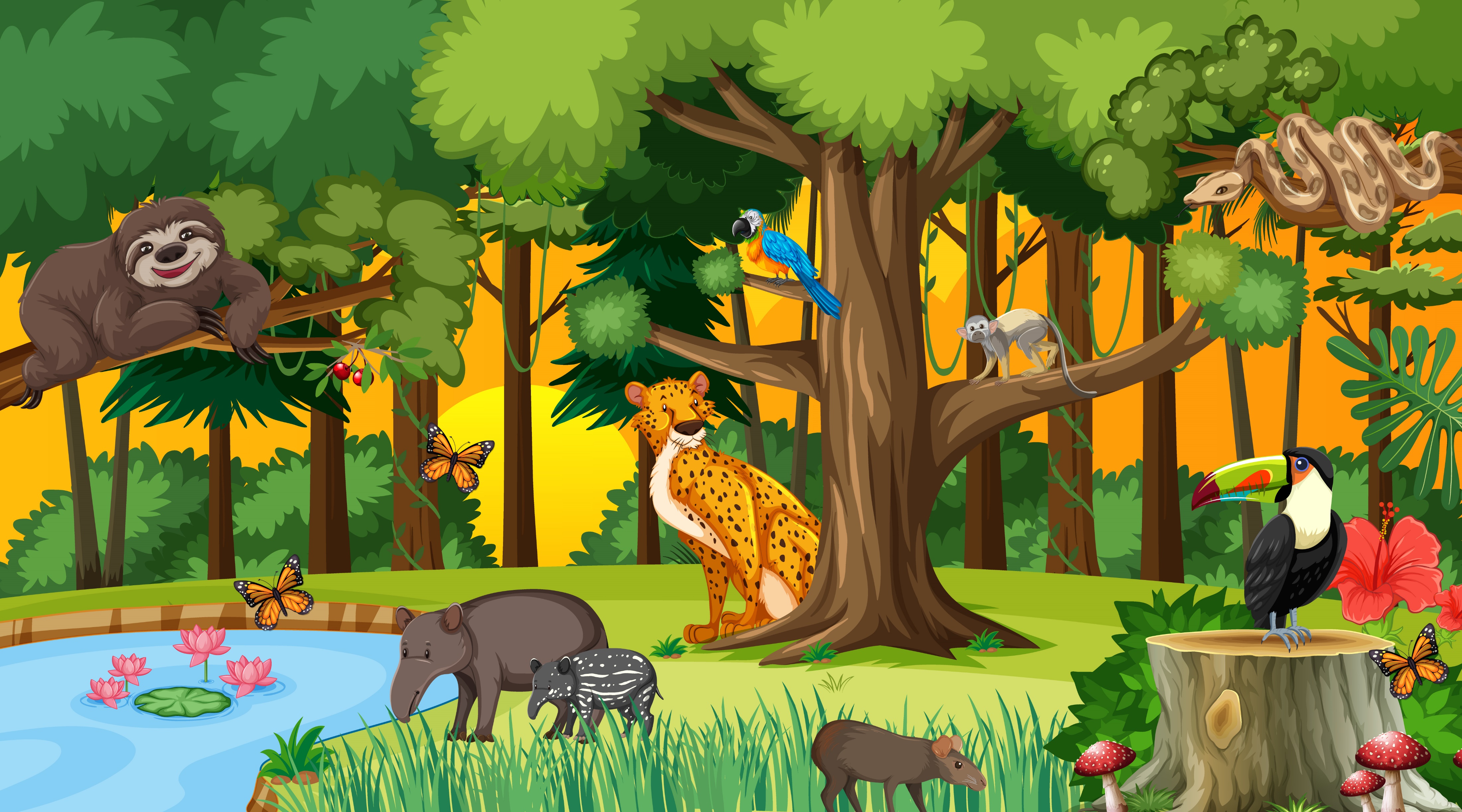 Thứ …… ngày …… tháng …….. năm
Khoa học lớp 5
Bài 16- Tiết 1
Sự lớn lên và phát triển của động vật
YÊU CẦU CẦN ĐẠT
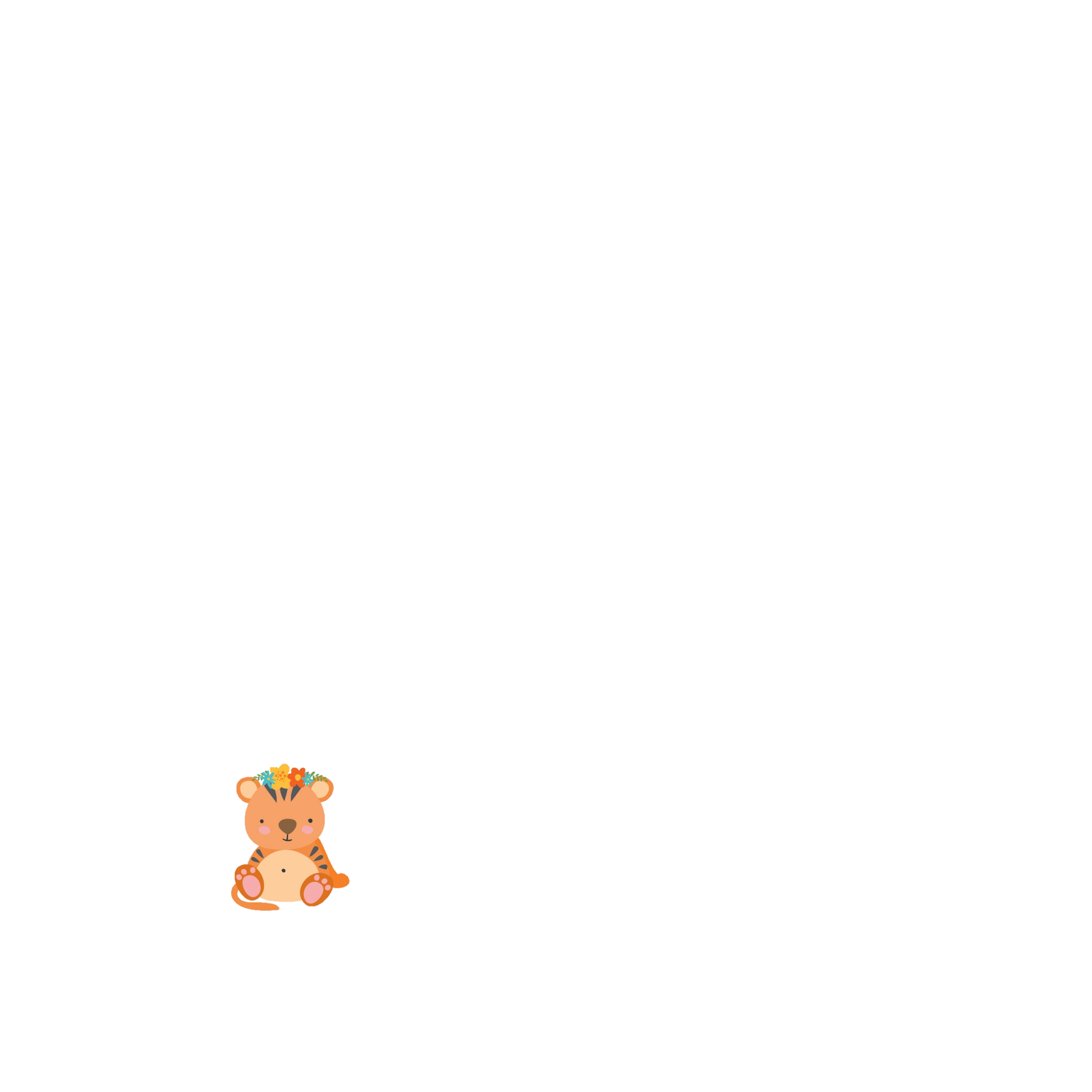 –	Sử dụng sơ đồ đã cho, ghi chú được vòng đời của một số động vật đẻ trứng và đẻ con.
–	Trình bày được sự lớn lên của con non nở ra từ trứng và con non được sinh ra từ thú mẹ.
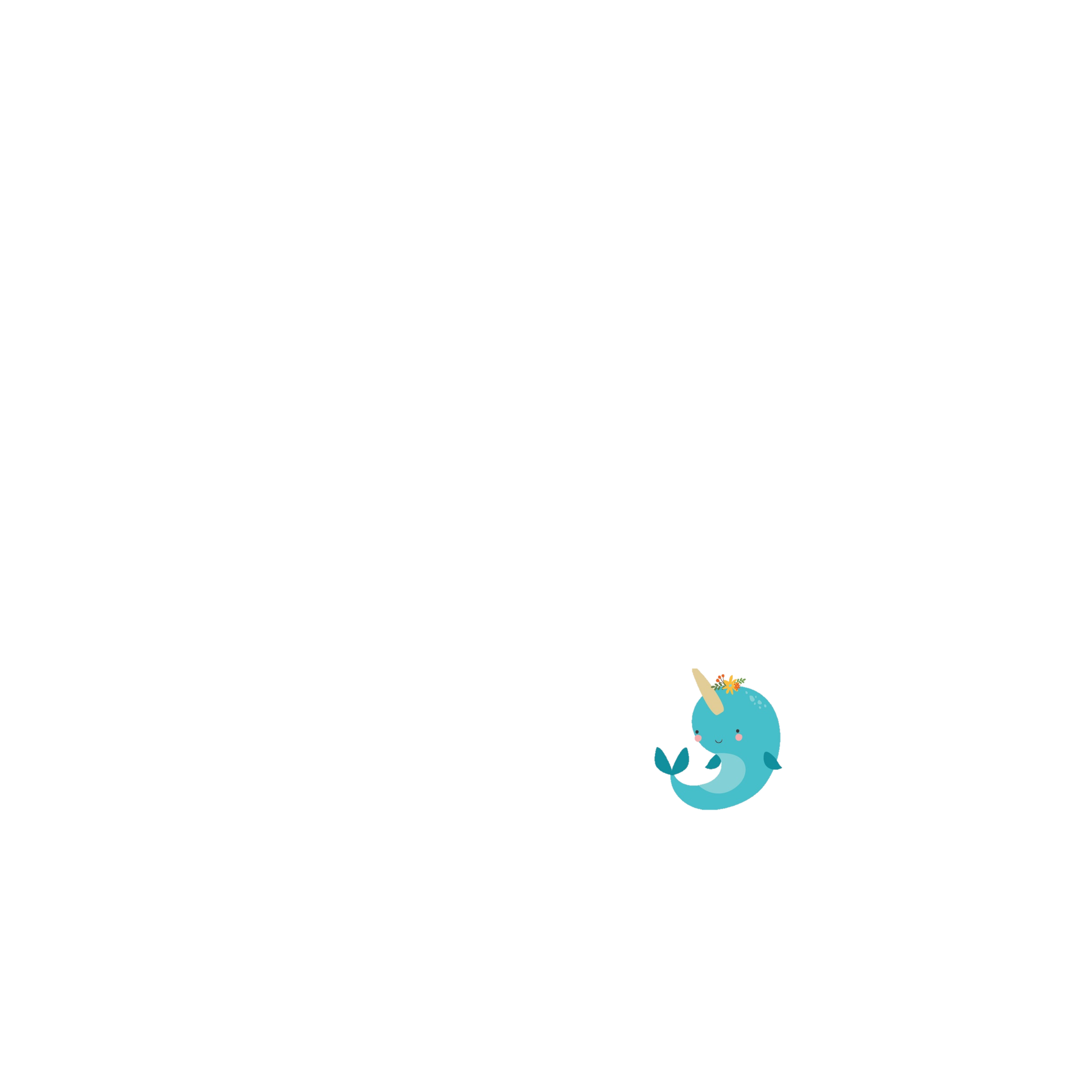 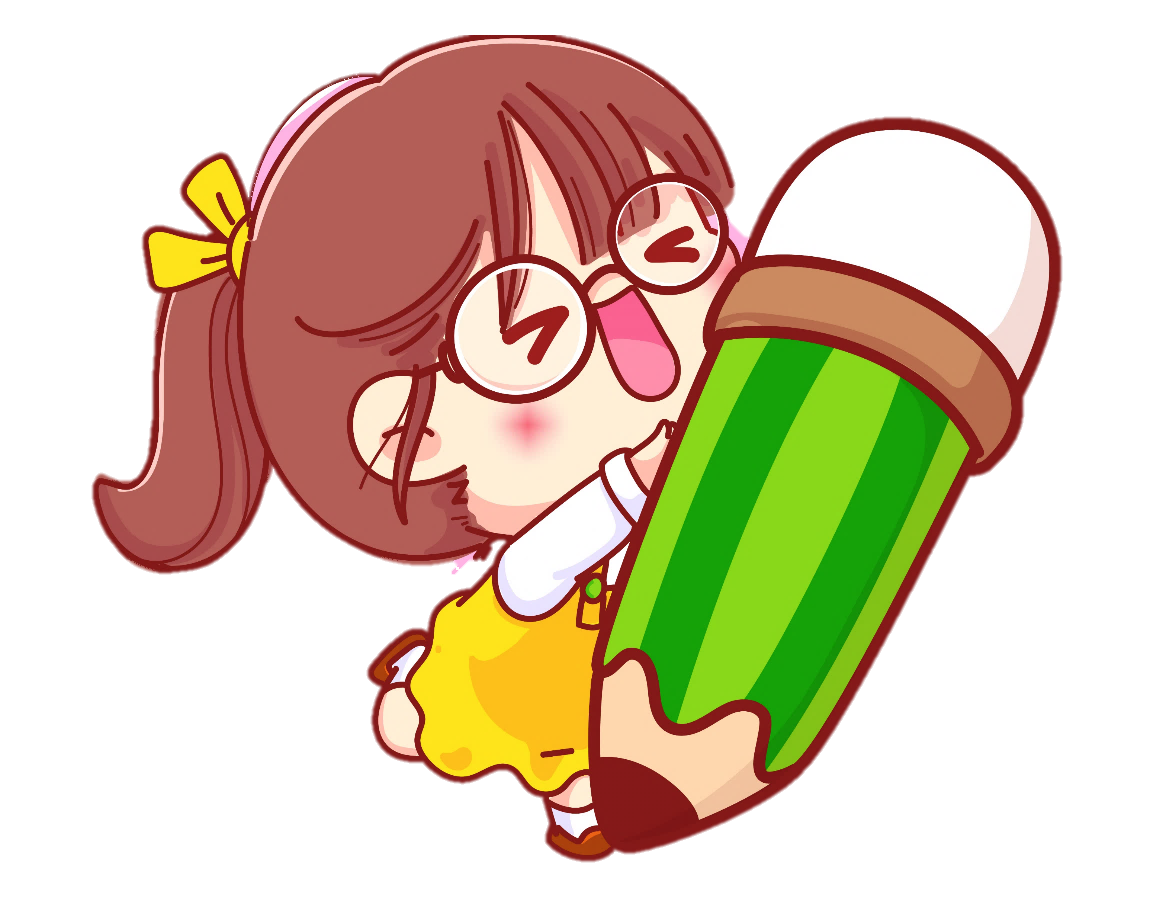 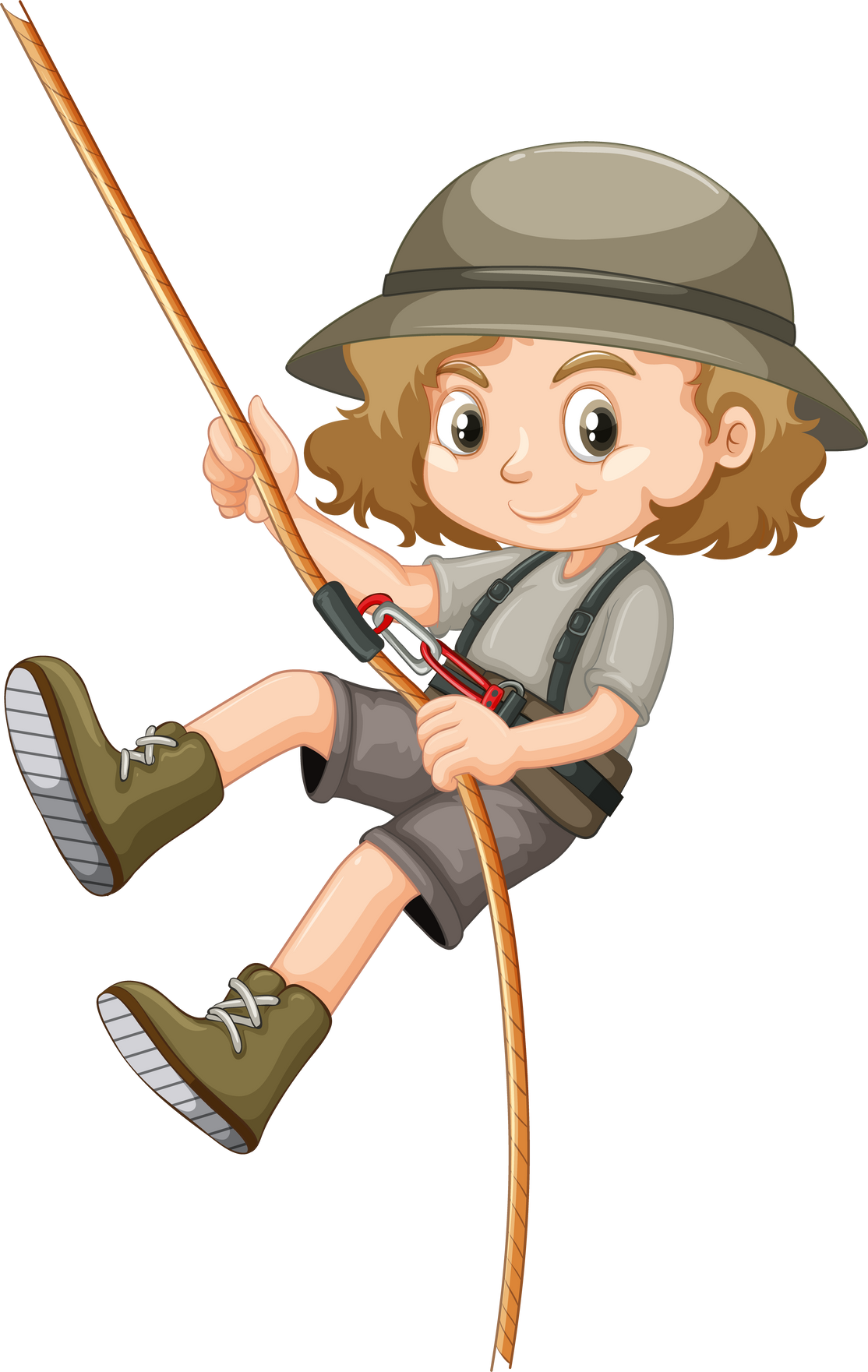 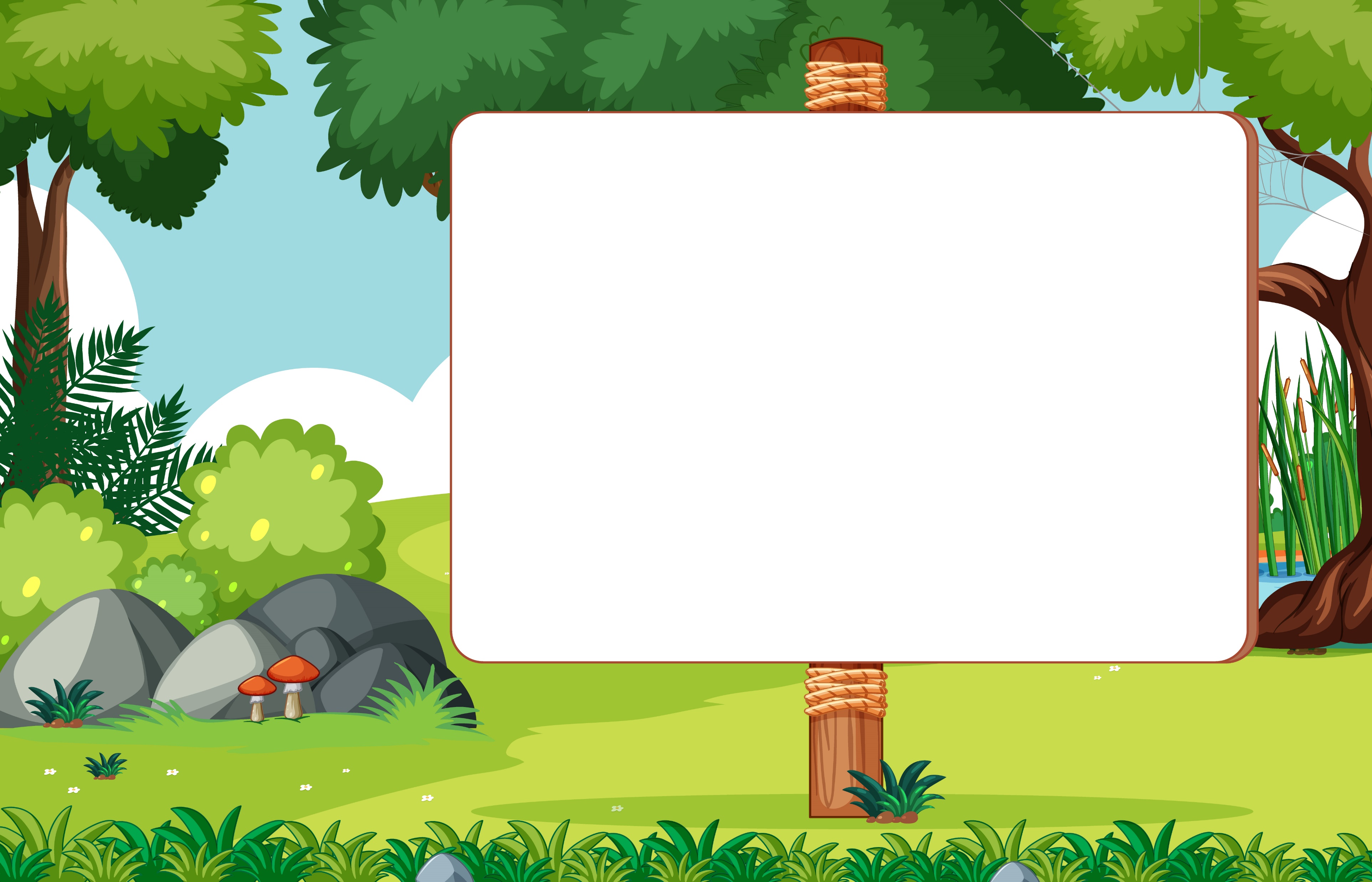 KHỞI ĐỘNG
Ếch là loài động vật đẻ con hay đẻ trứng?  Hình dạng con non của ếch giống hay khác với bố mẹ của chúng?
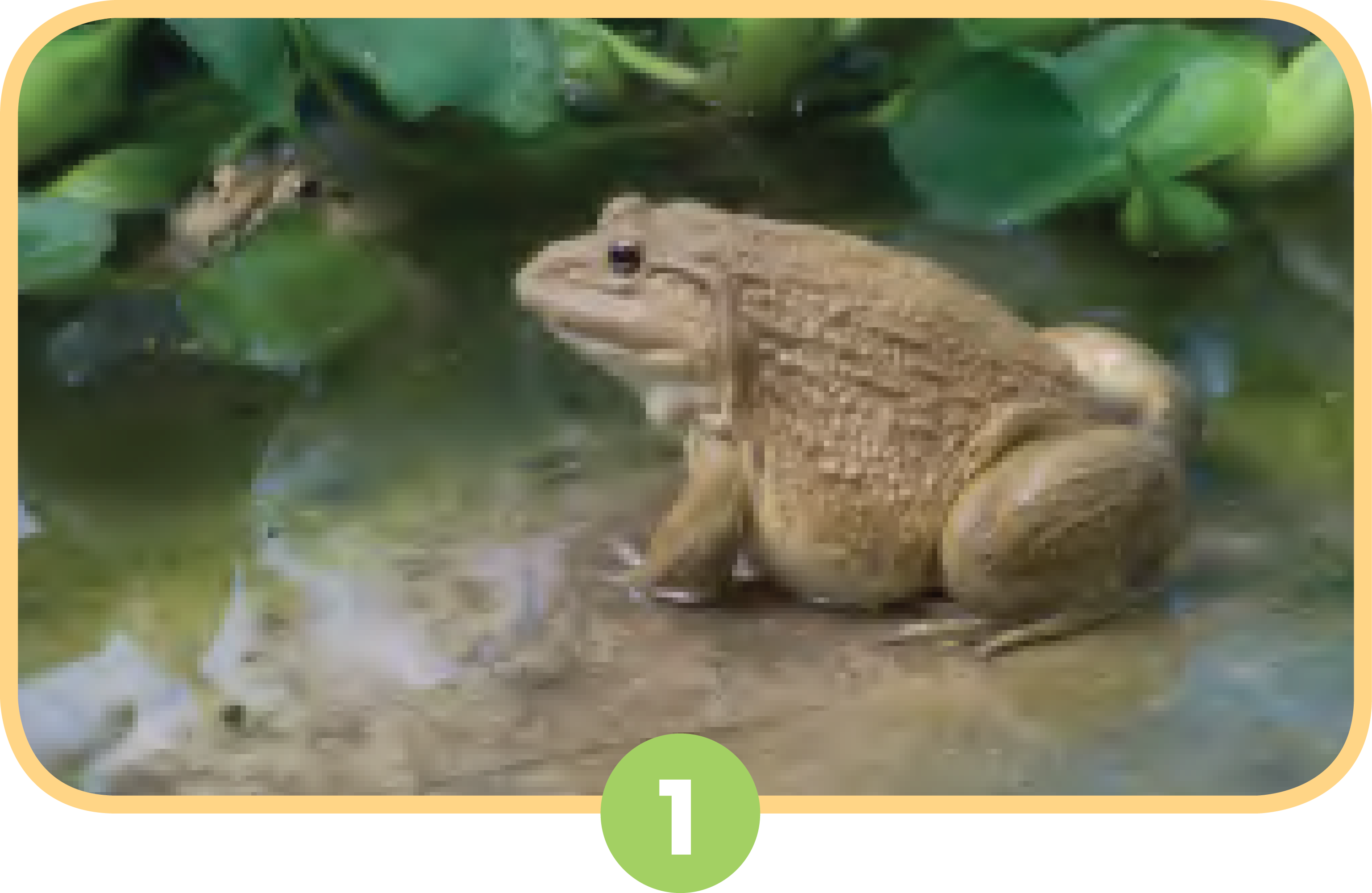 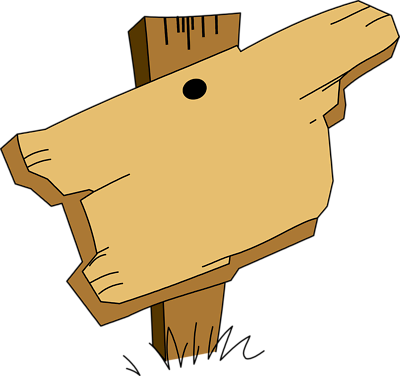 [Speaker Notes: Click vào bảng gỗ để quay lại slide 2]
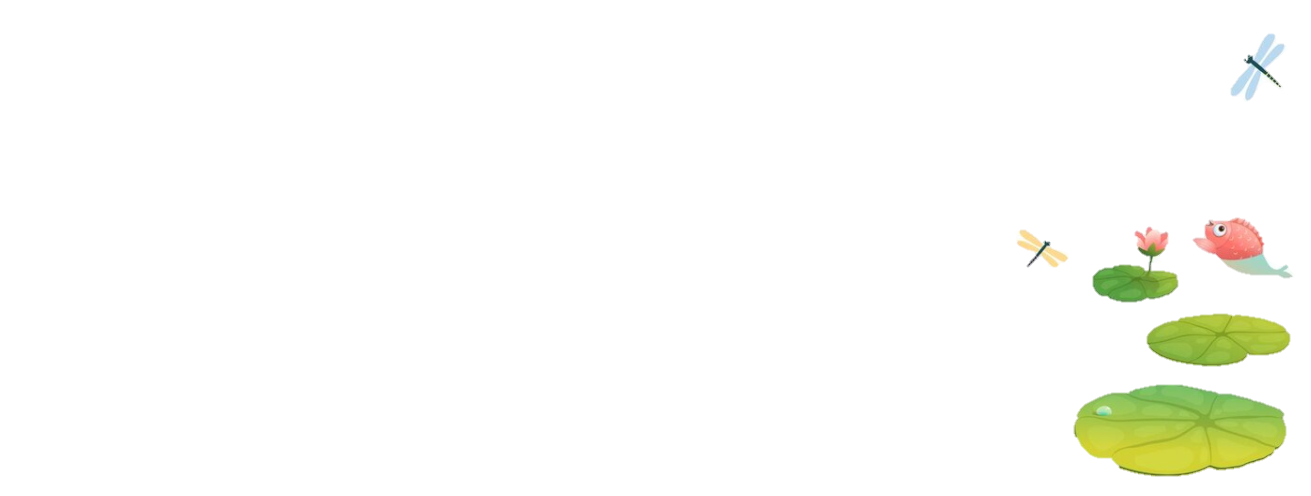 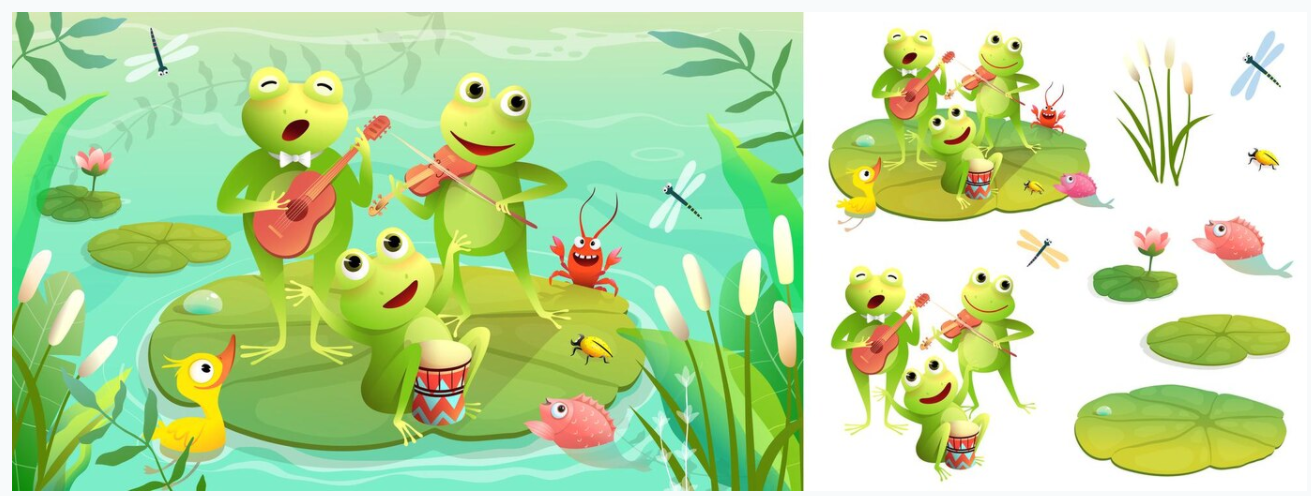 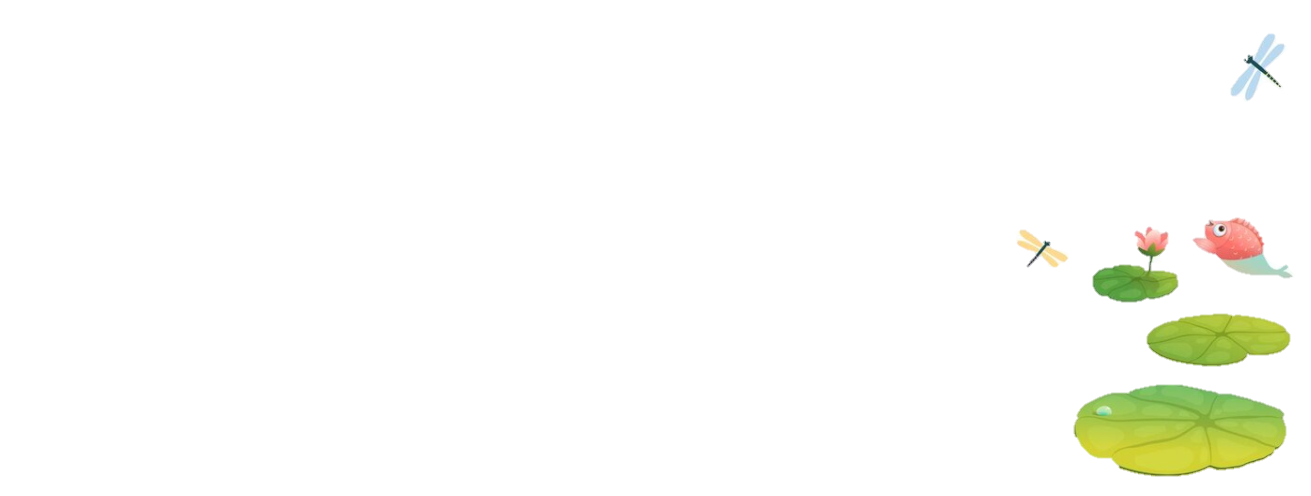 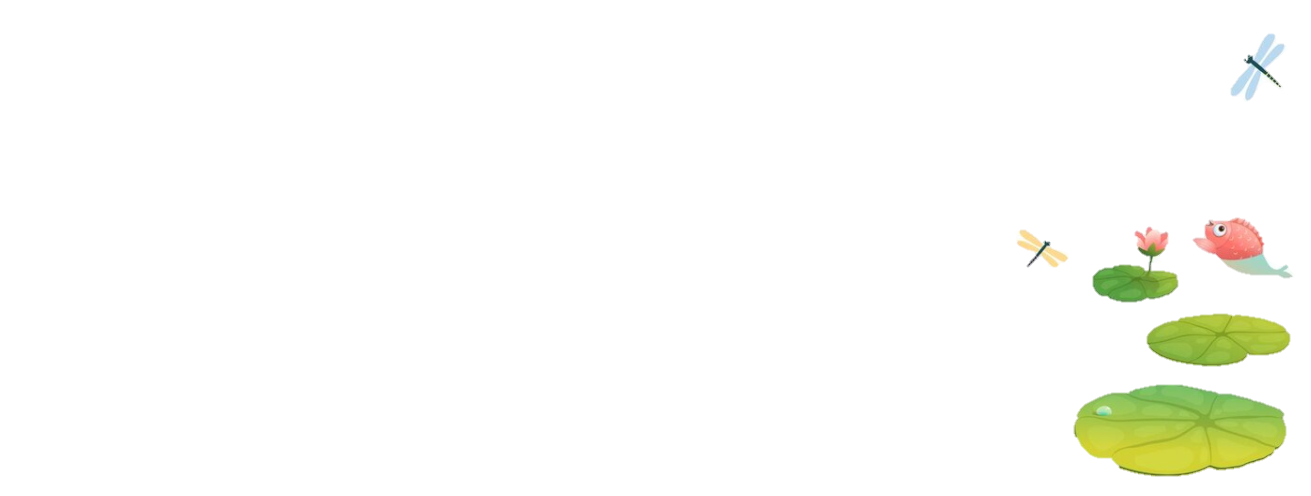 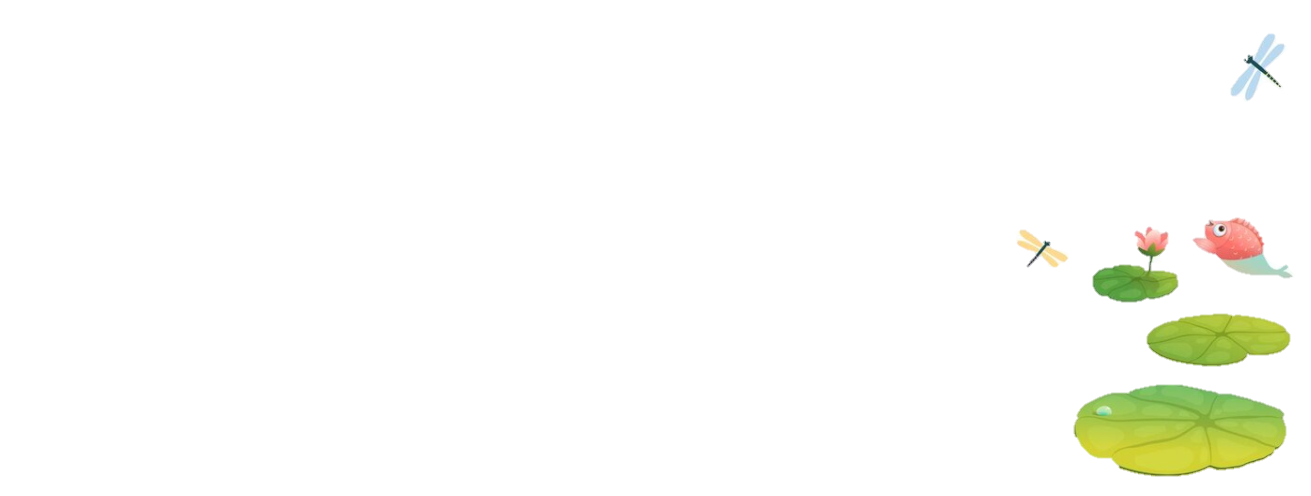 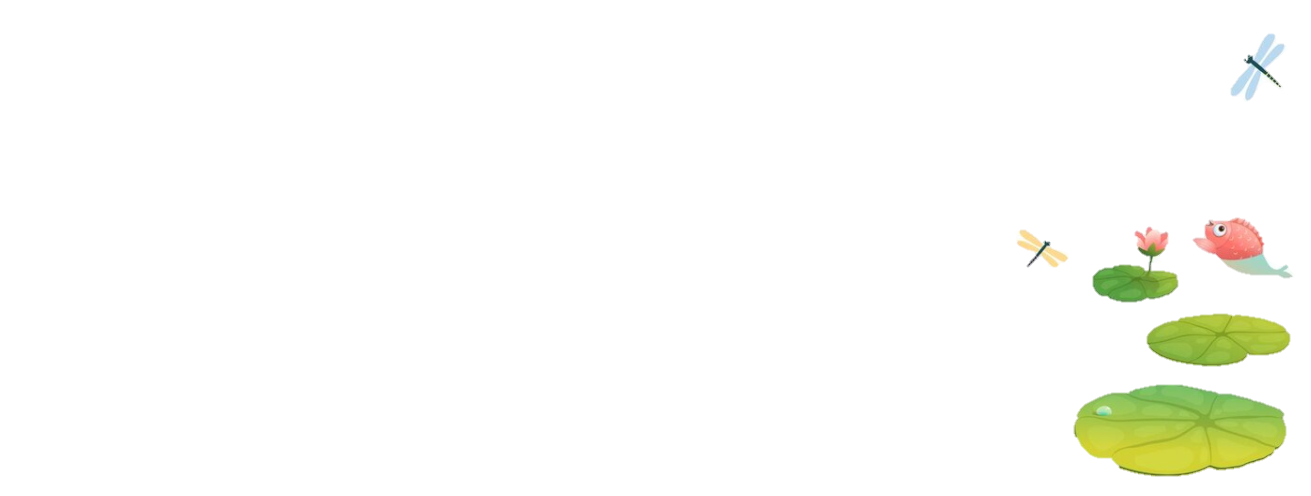 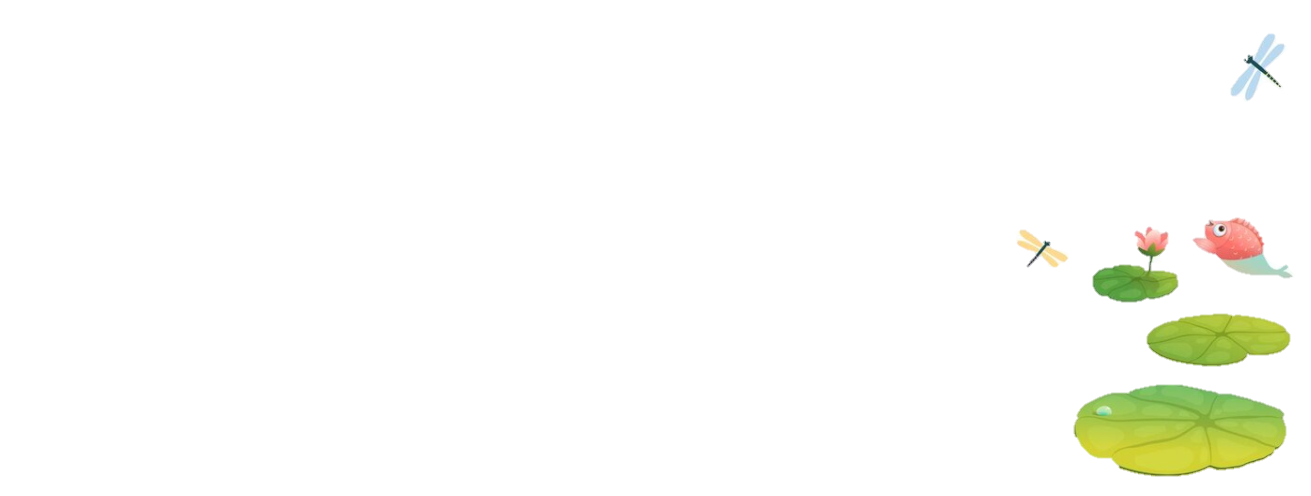 Xin chào các bạn, mình là ếch.
Các bạn có biết gì về loài ếch chúng mình không?
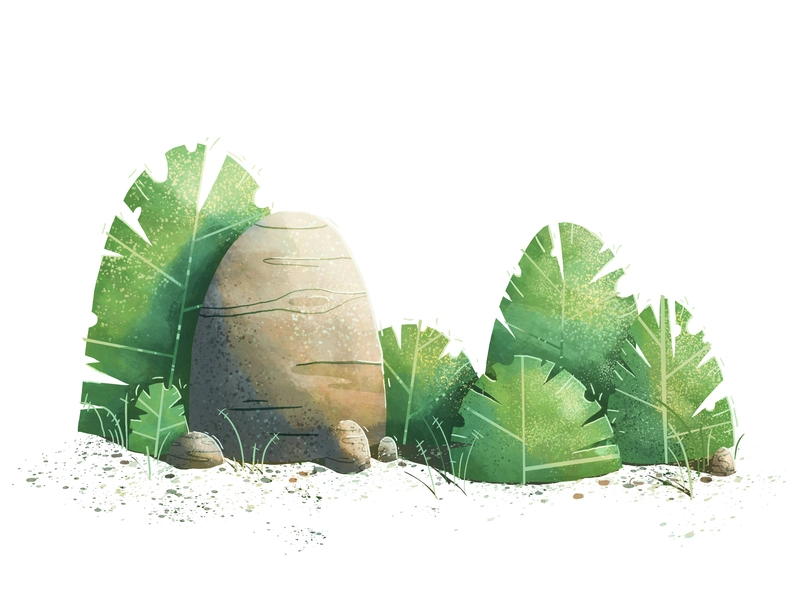 GV nhấp vào chú ếch ở trên để mở tiếng ếch kêu.
Bạn đã bao giờ nghe thấy tiếng ếch kêu chưa?
Các bạn hãy cùng thi xem bạn nào bắt chước tiếng ếch kêu giỏi nhất nhé!
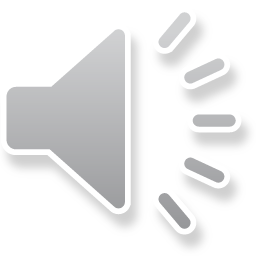 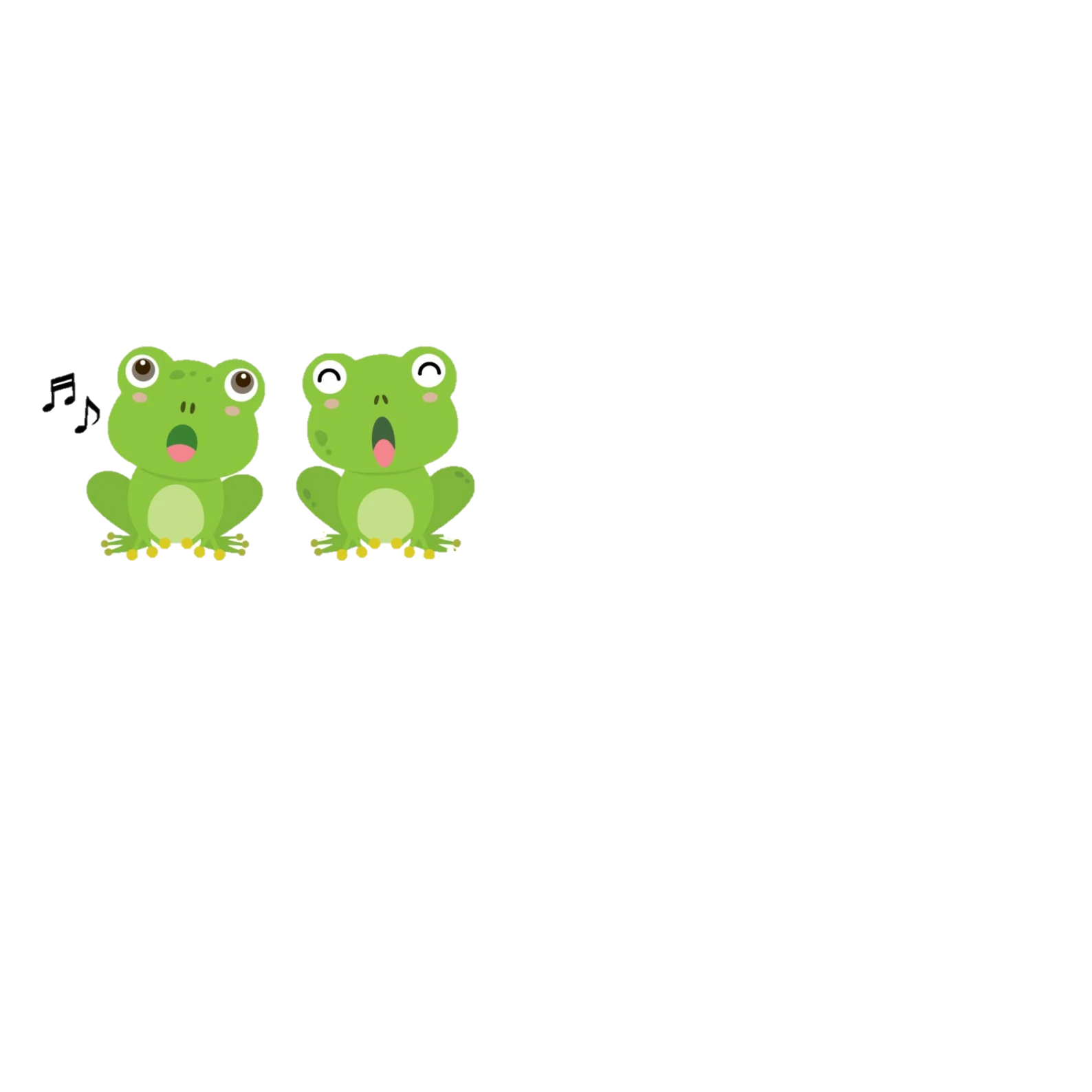 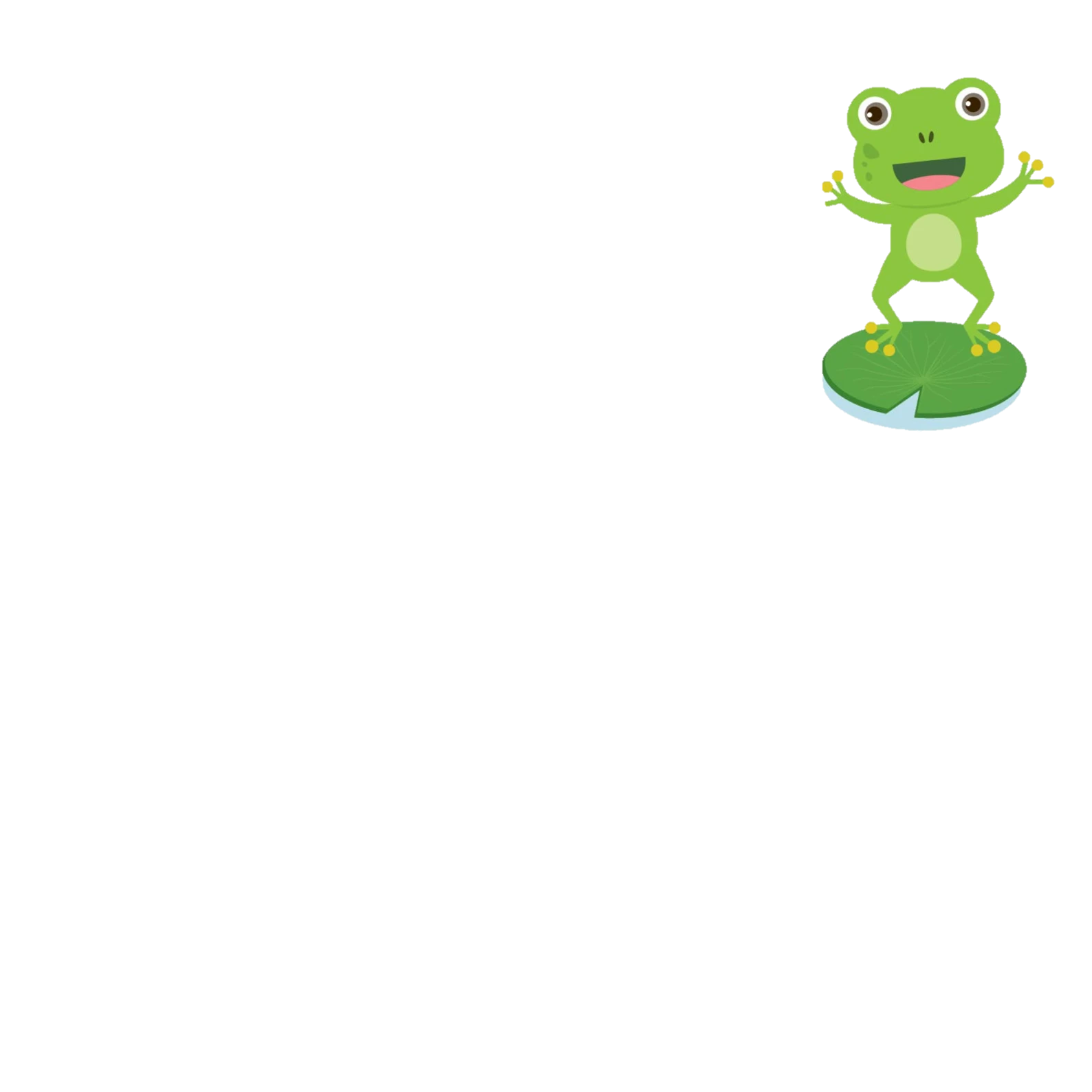 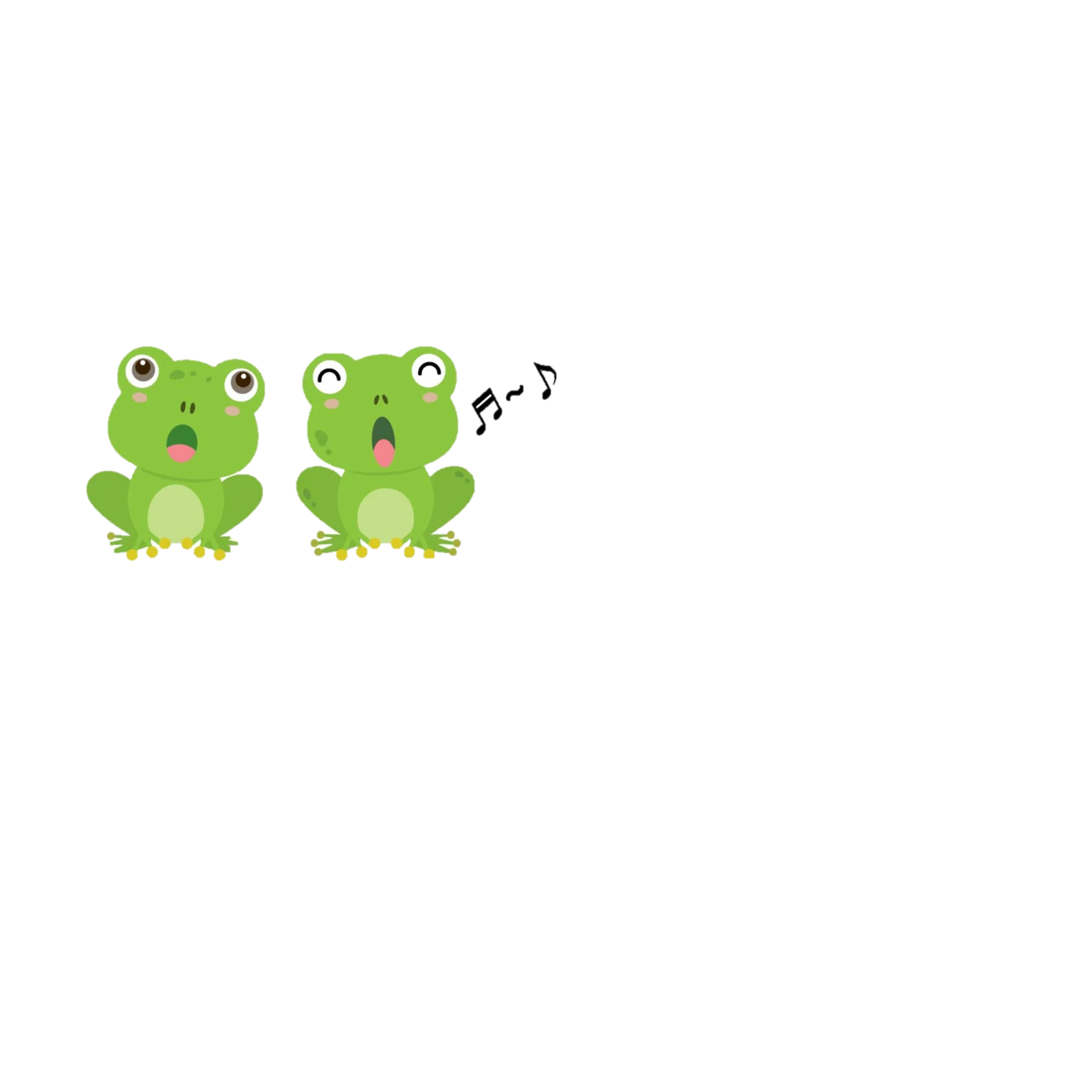 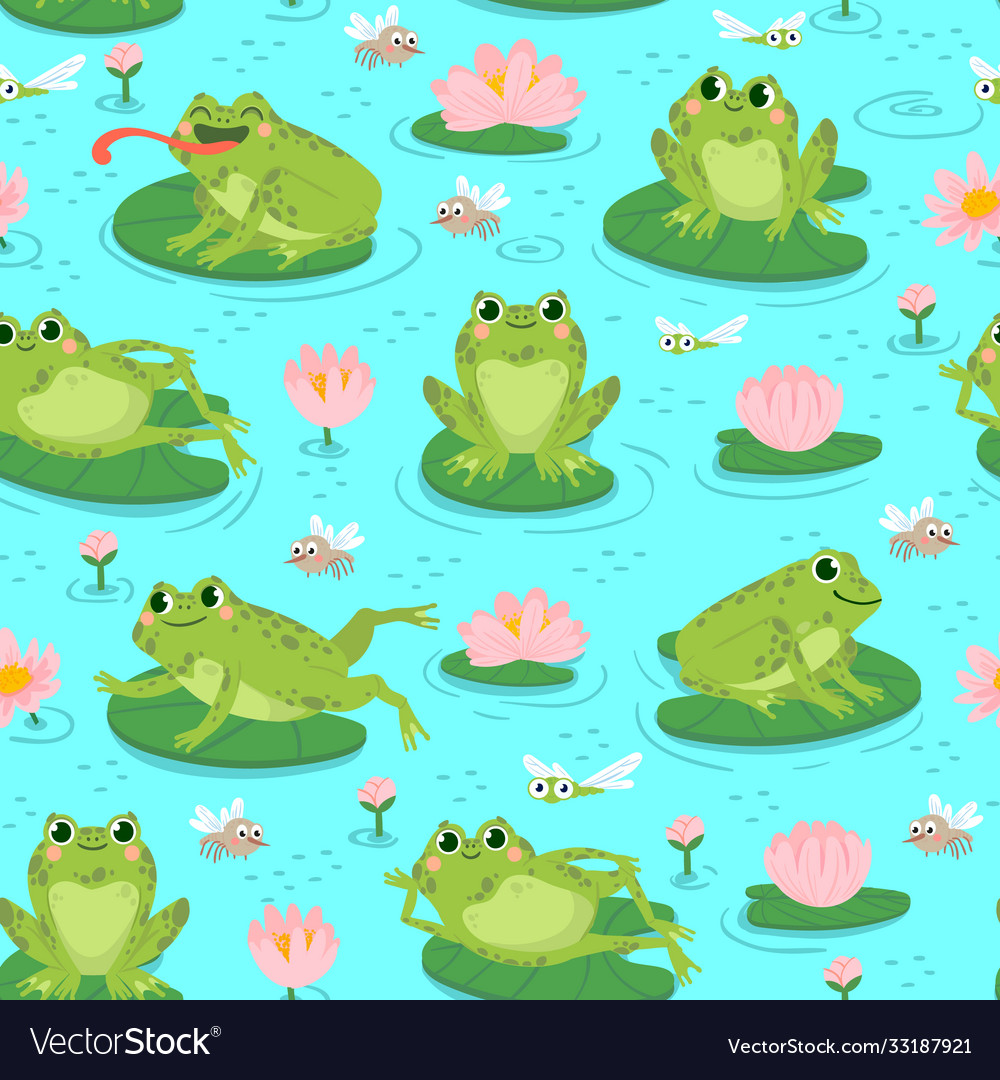 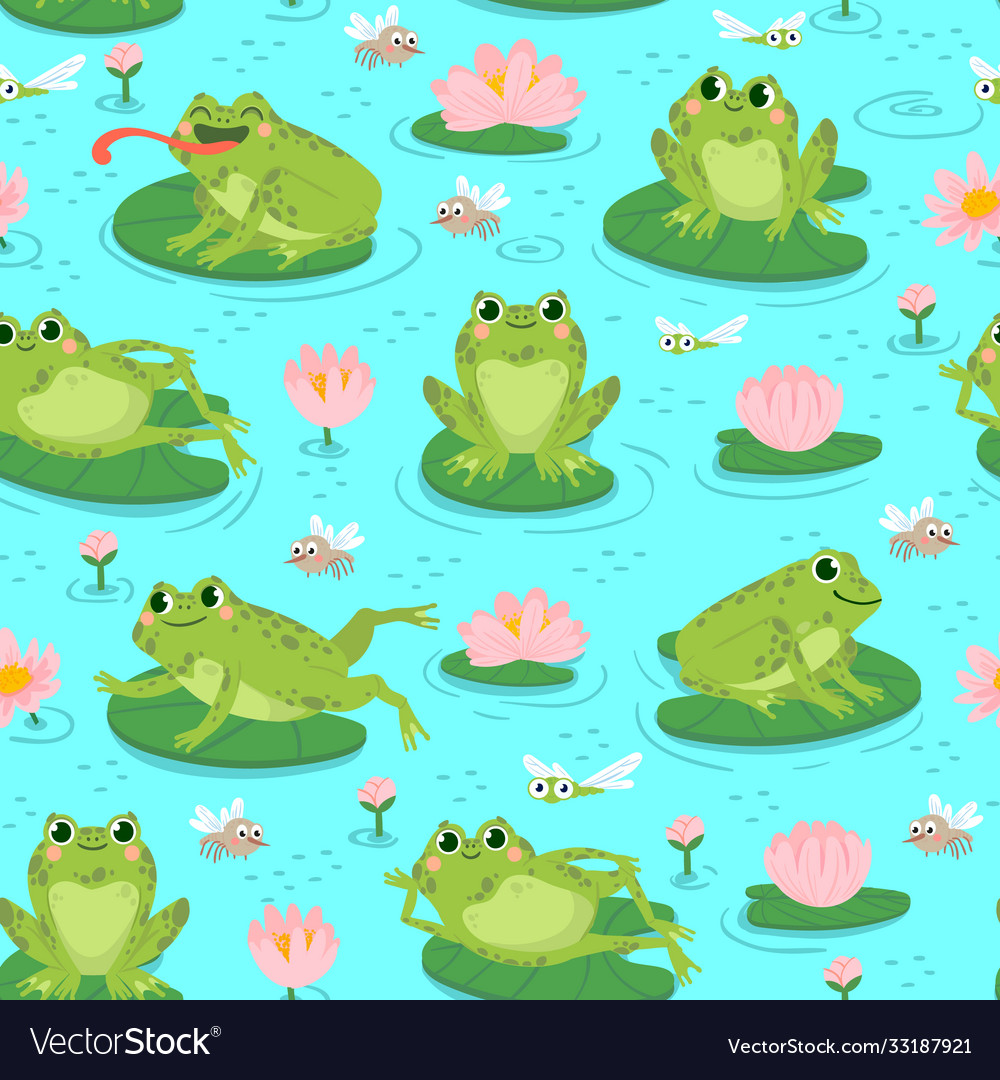 Bạn thường nghe thấy tiếng ếch kêu khi nào?
Tại sao chỉ những gia đình sống gần hồ, ao mới có thể nghe tiếng ếch kêu?
Ếch đẻ trứng xuống nước tạo thành những chùm nổi lềnh bềnh trên mặt nước.
Ếch sống được cả ở trên cạn và dưới nước. 
Ếch thường sống ở bờ ao, hồ, đầm lầy.
Ếch đẻ trứng ở đâu?
Ếch đẻ trứng hay con?
Ếch thường sống ở đâu?
Ếch thường đẻ trứng vào mùa nào?
Ếch thường kêu vào ban đêm nhất là sau những trận mưa mùa hè.
Ếch thường đẻ trứng vào mùa hè.
Ếch đẻ trứng.
Vì ếch thường sống ở bờ ao, hồ. Khi nghe tiếng kêu của ếch đực gọi ếch cái đến để cùng sinh sản. Ếch cái đẻ trứng ngay xuống ao, hồ.
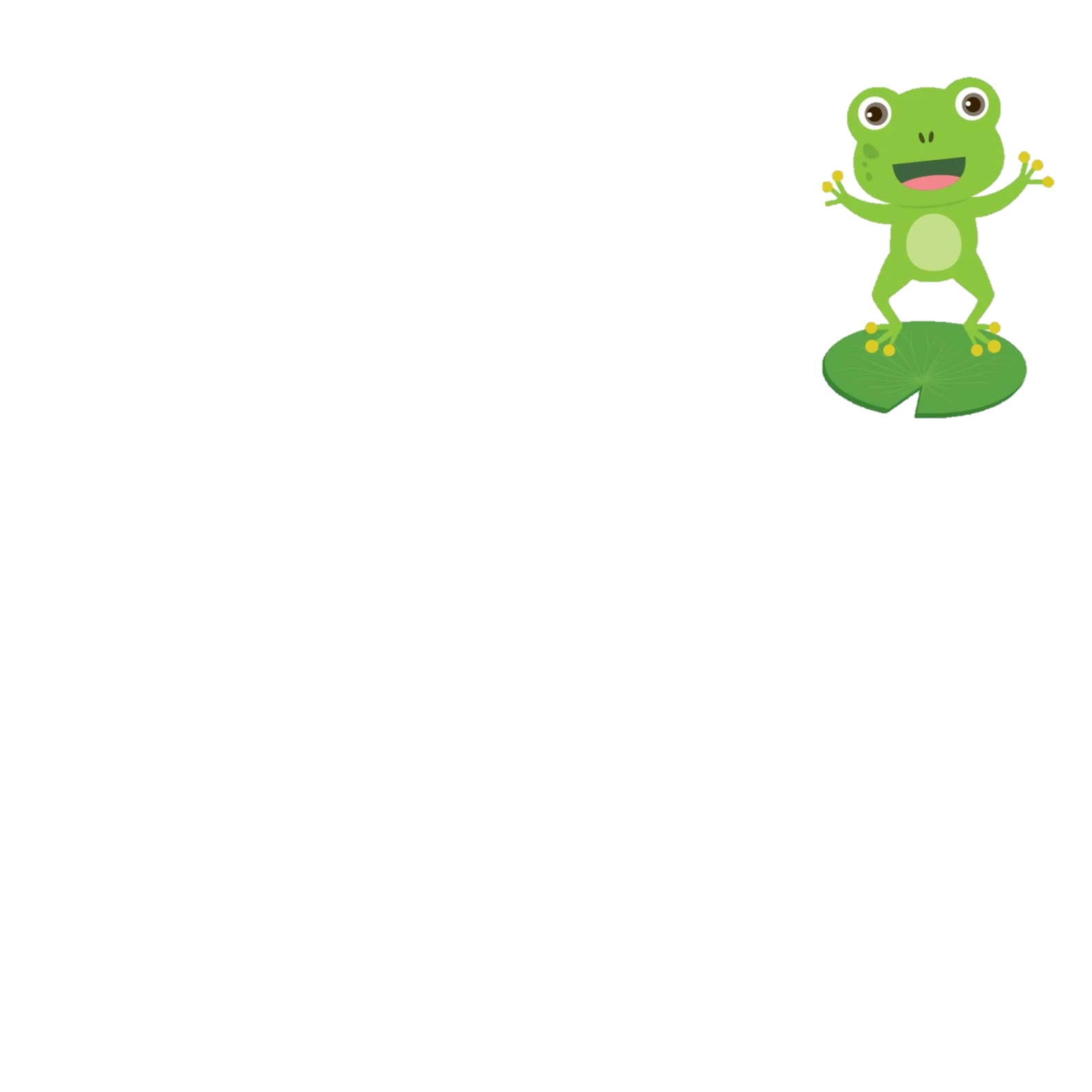 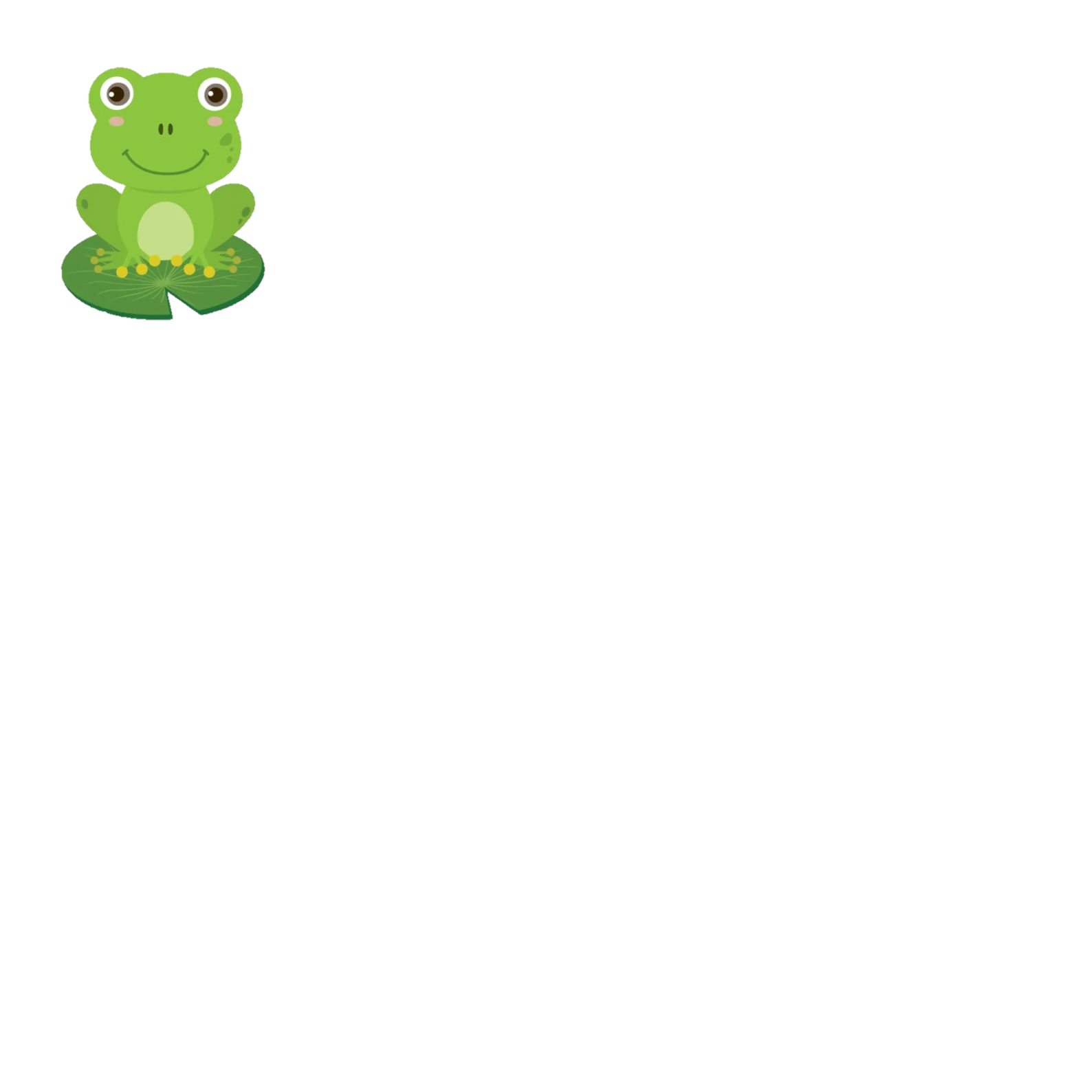 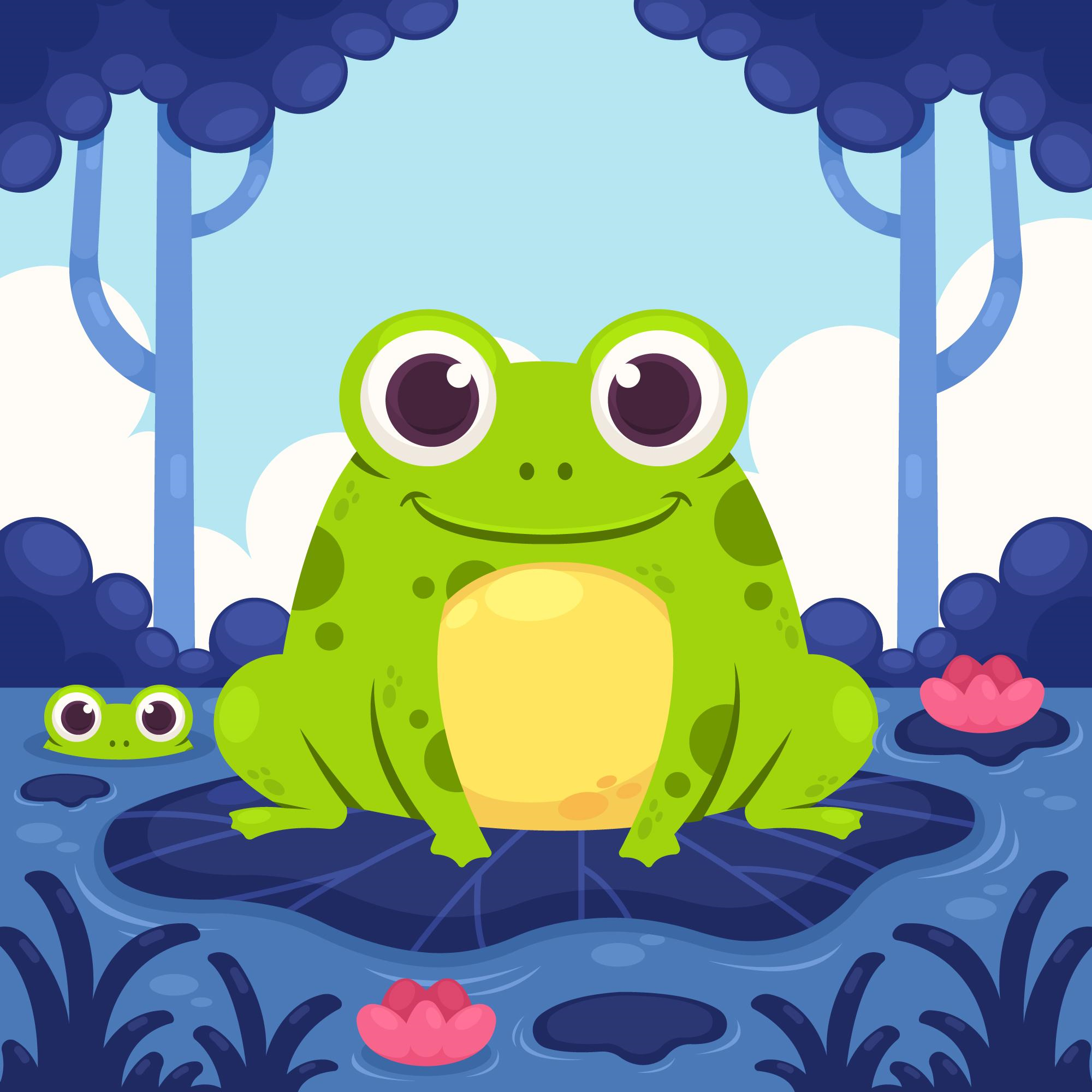 HOẠT ĐỘNG 1

Tìm hiểu vòng đời của một số động vật đẻ trứng
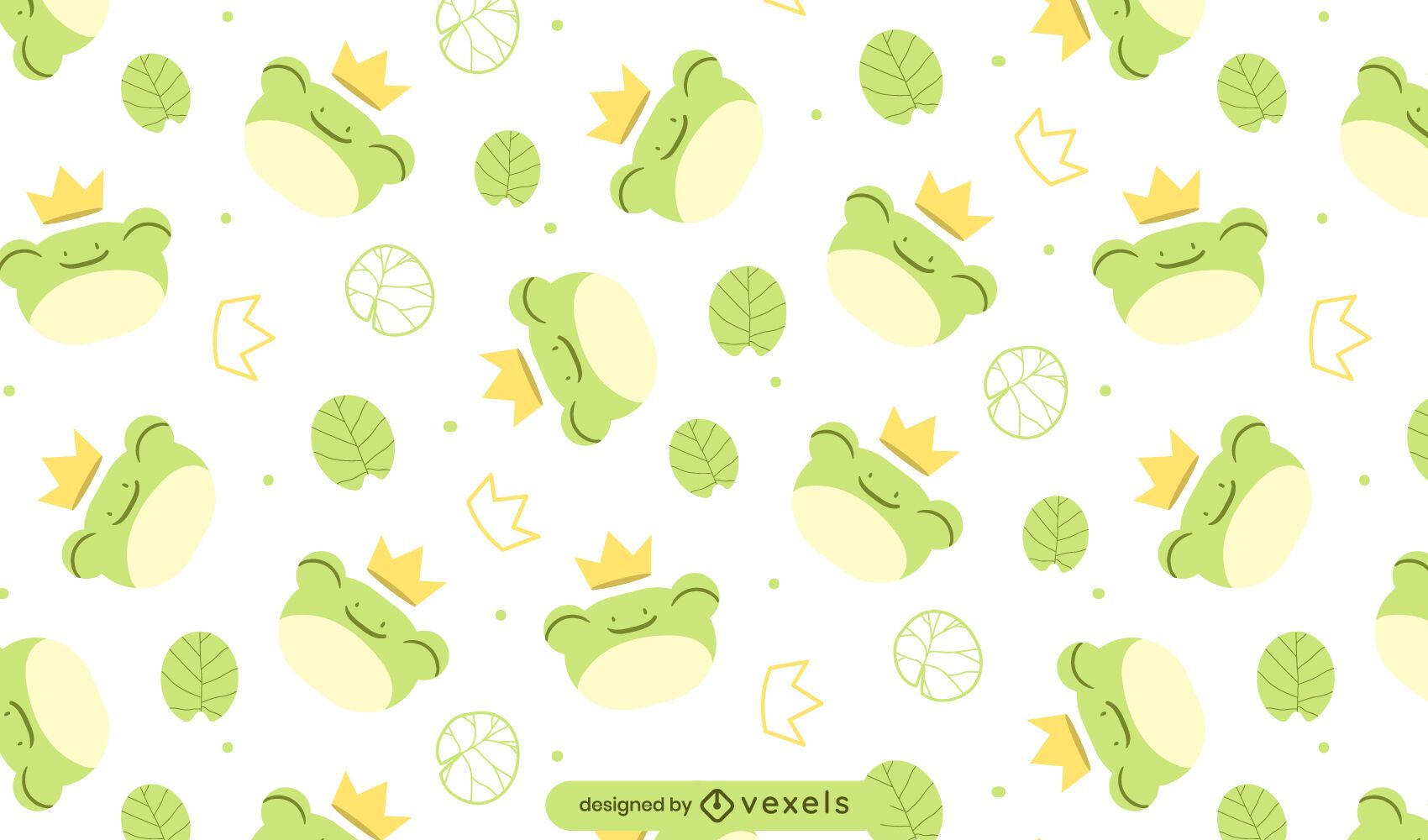 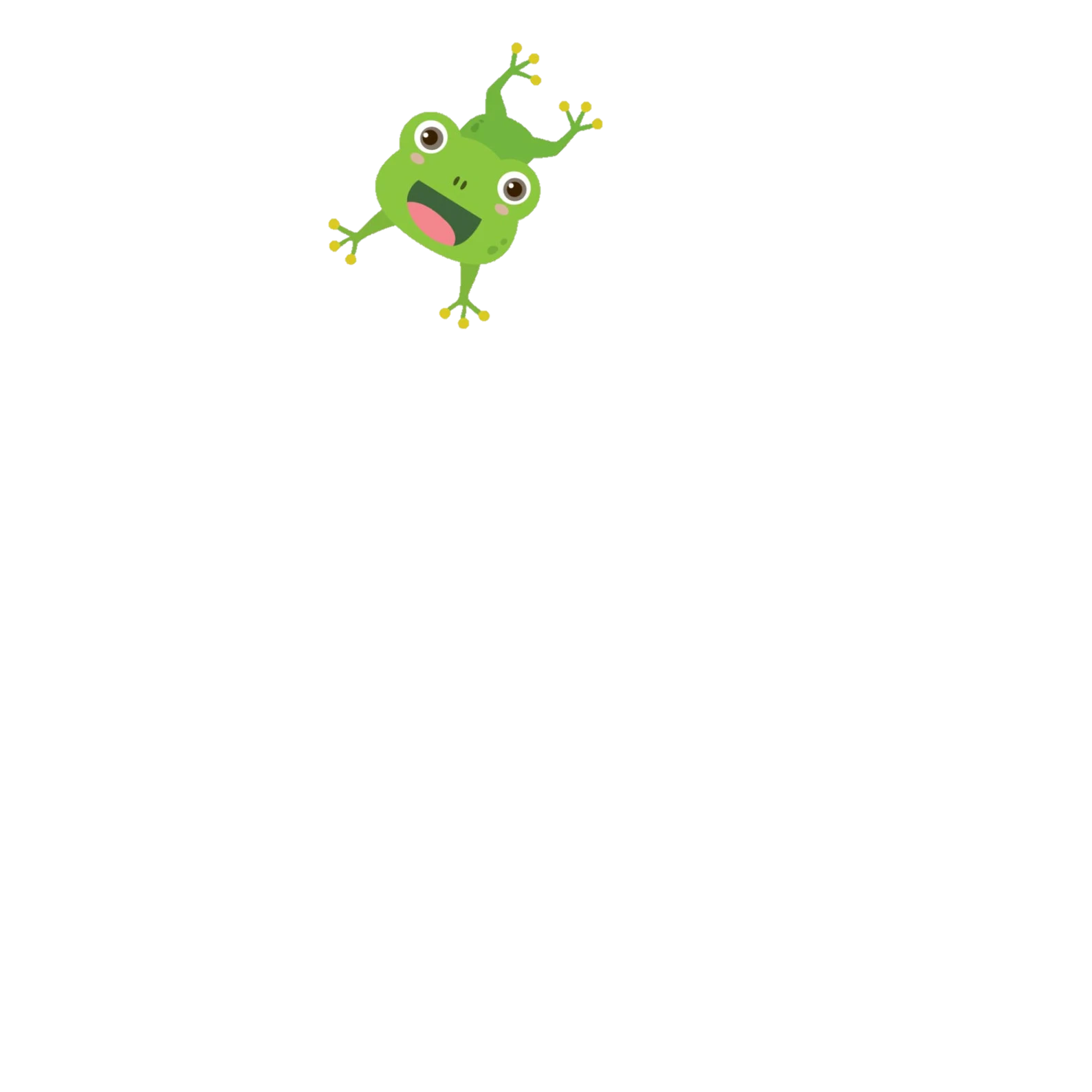 Đối với động vật đẻ trứng, trứng sau khi được thụ tinh nở thành con non hoặc ấu trùng. Chúng phát triển qua các giai đoạn trung gian thành con trưởng thành.
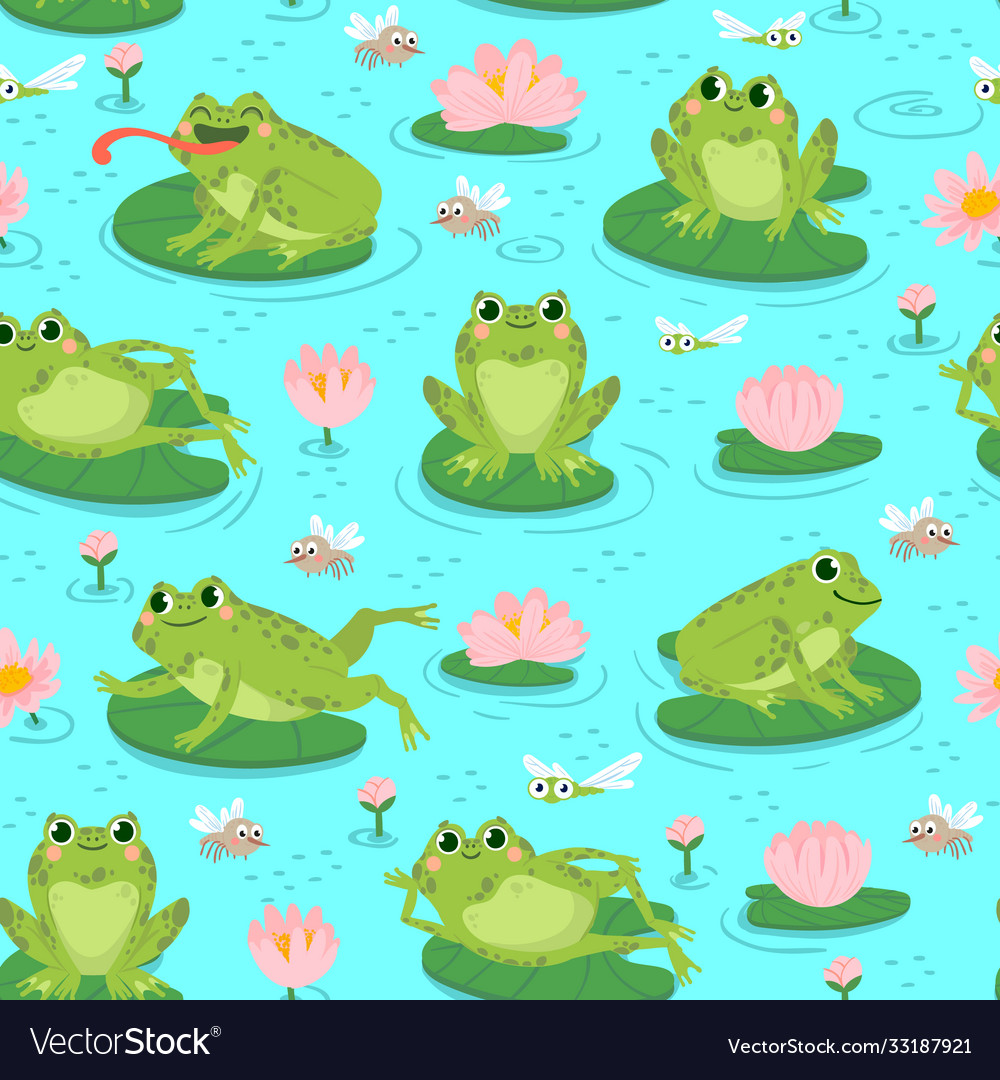 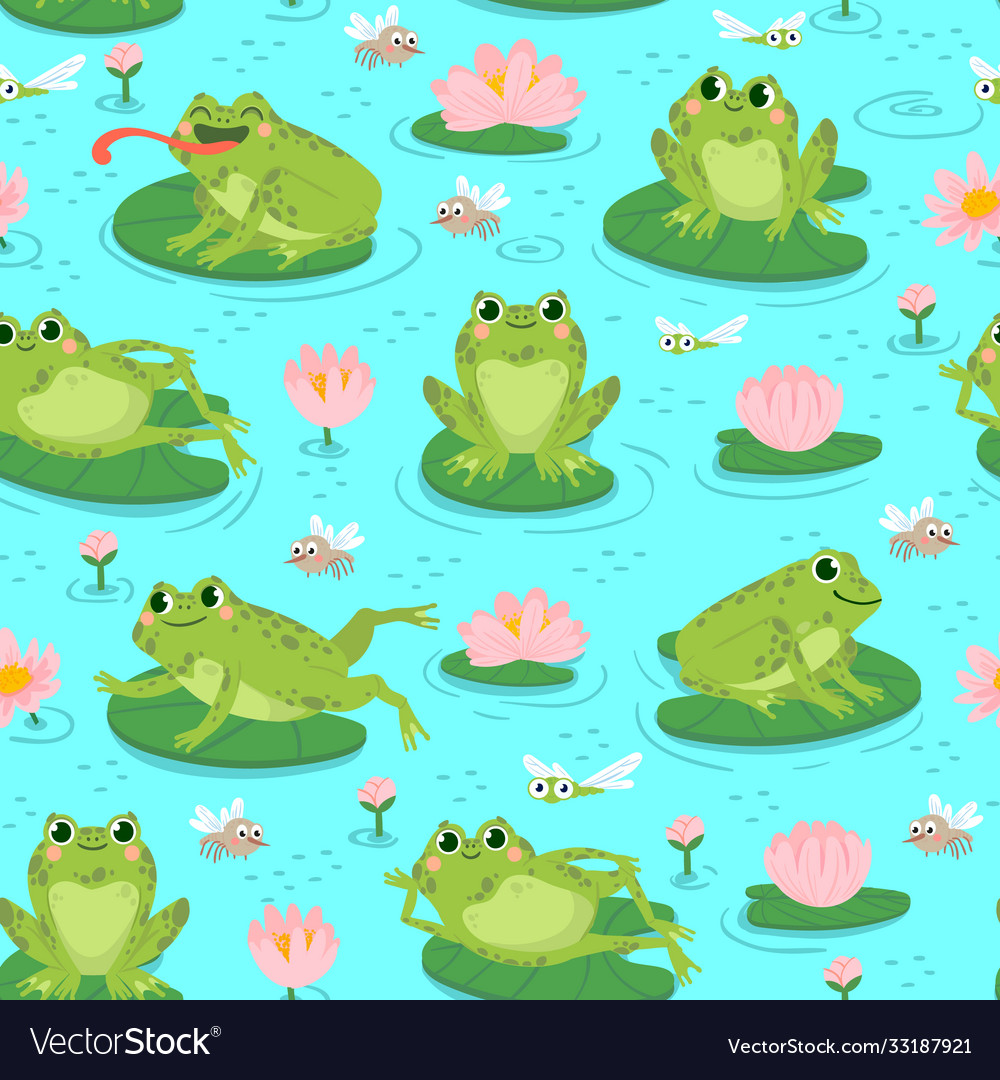 Quan sát và đọc thông tin các hình từ 2 đến 6:
■ Nêu tên các giai đoạn phát triển chính trong vòng đời của con vật.
■ Cho biết con non mới nở ra từ trứng có hoàn toàn giống với bố mẹ của chúng không?
■ Trình bày về sự lớn lên của con non hoặc ấu trùng nở ra từ trứng.
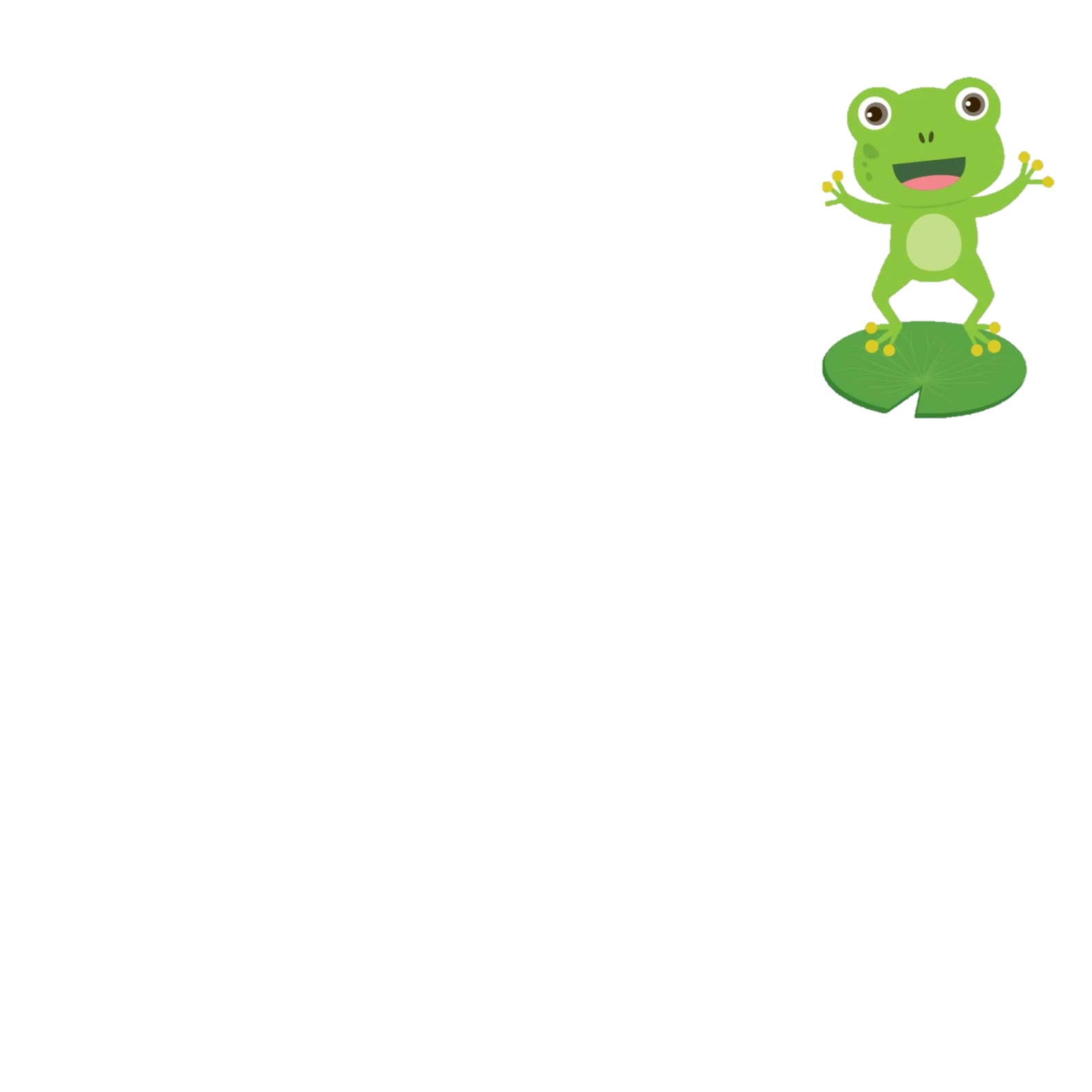 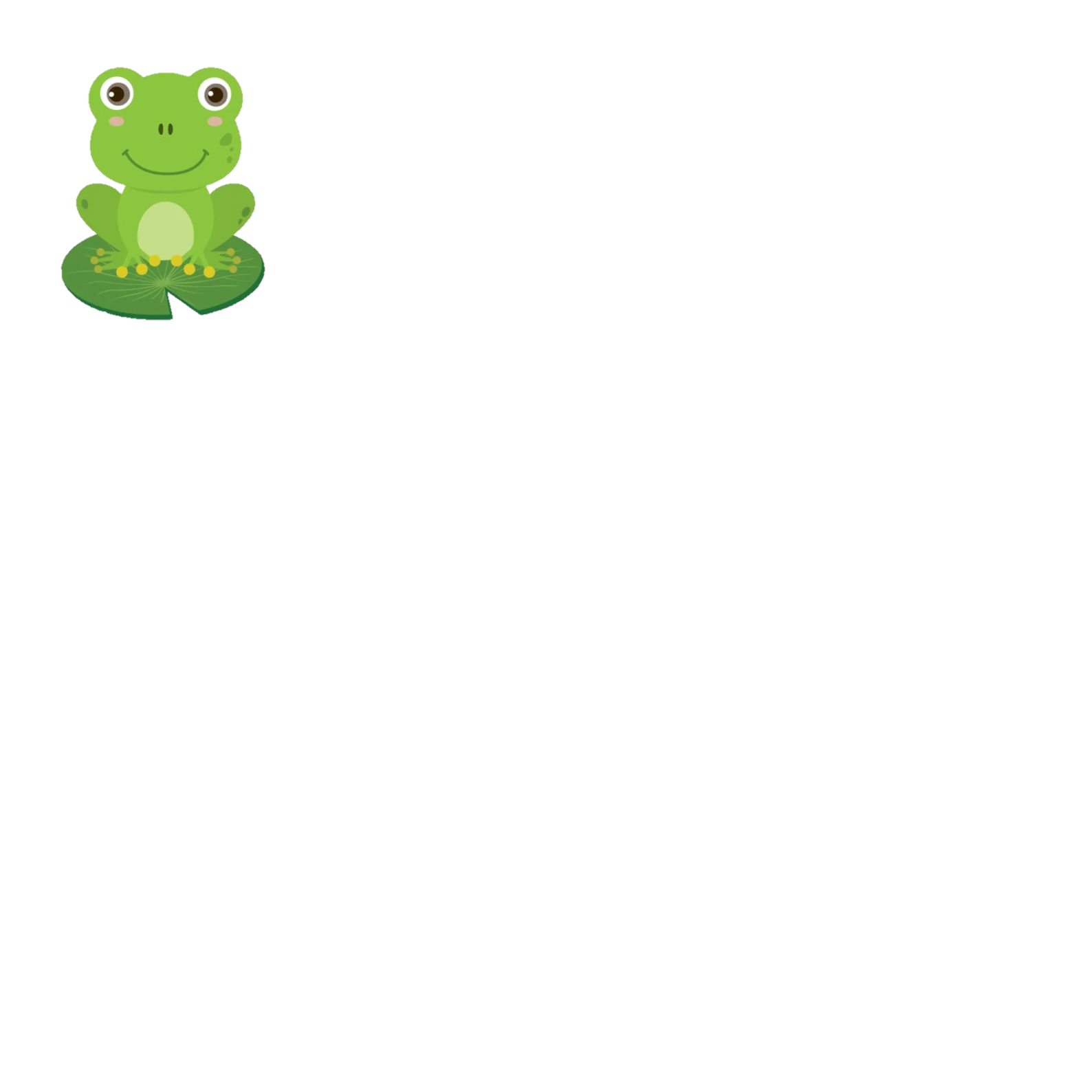 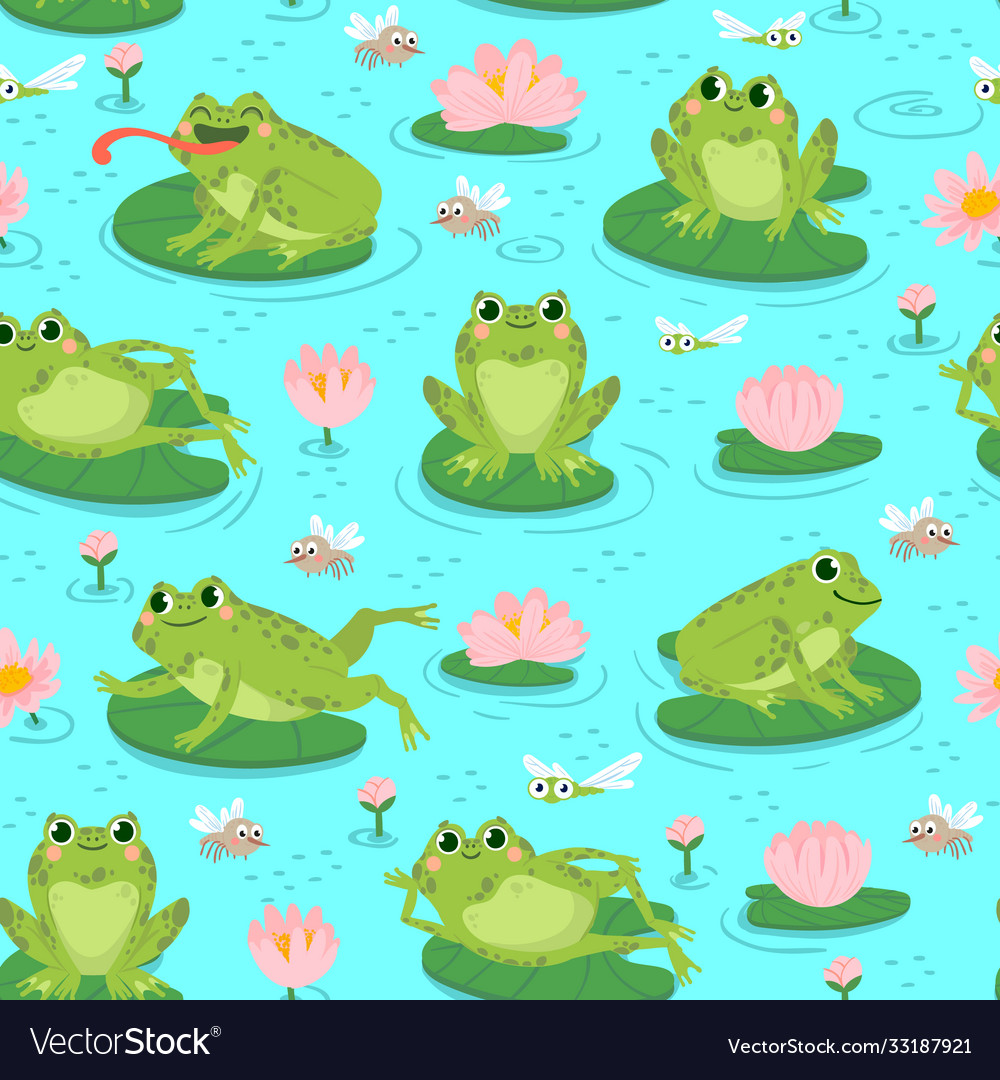 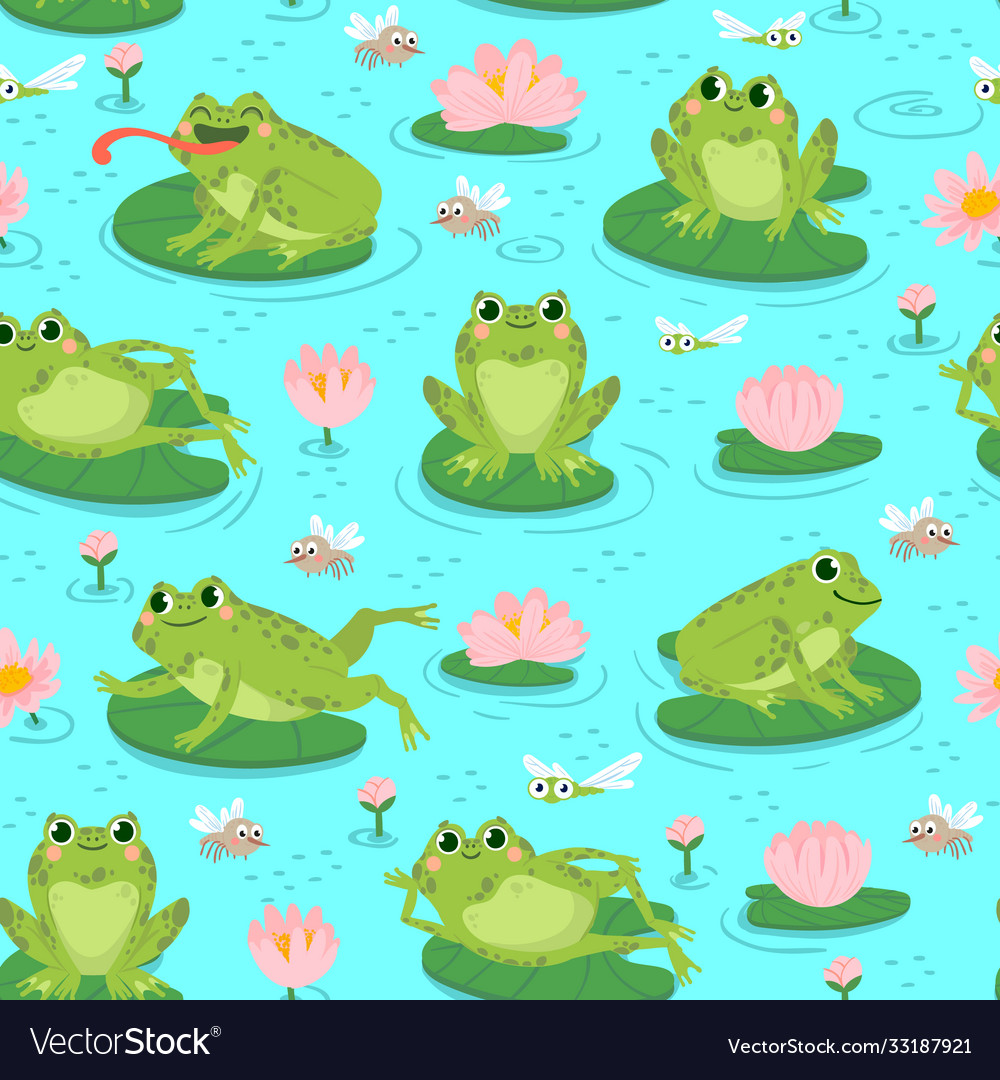 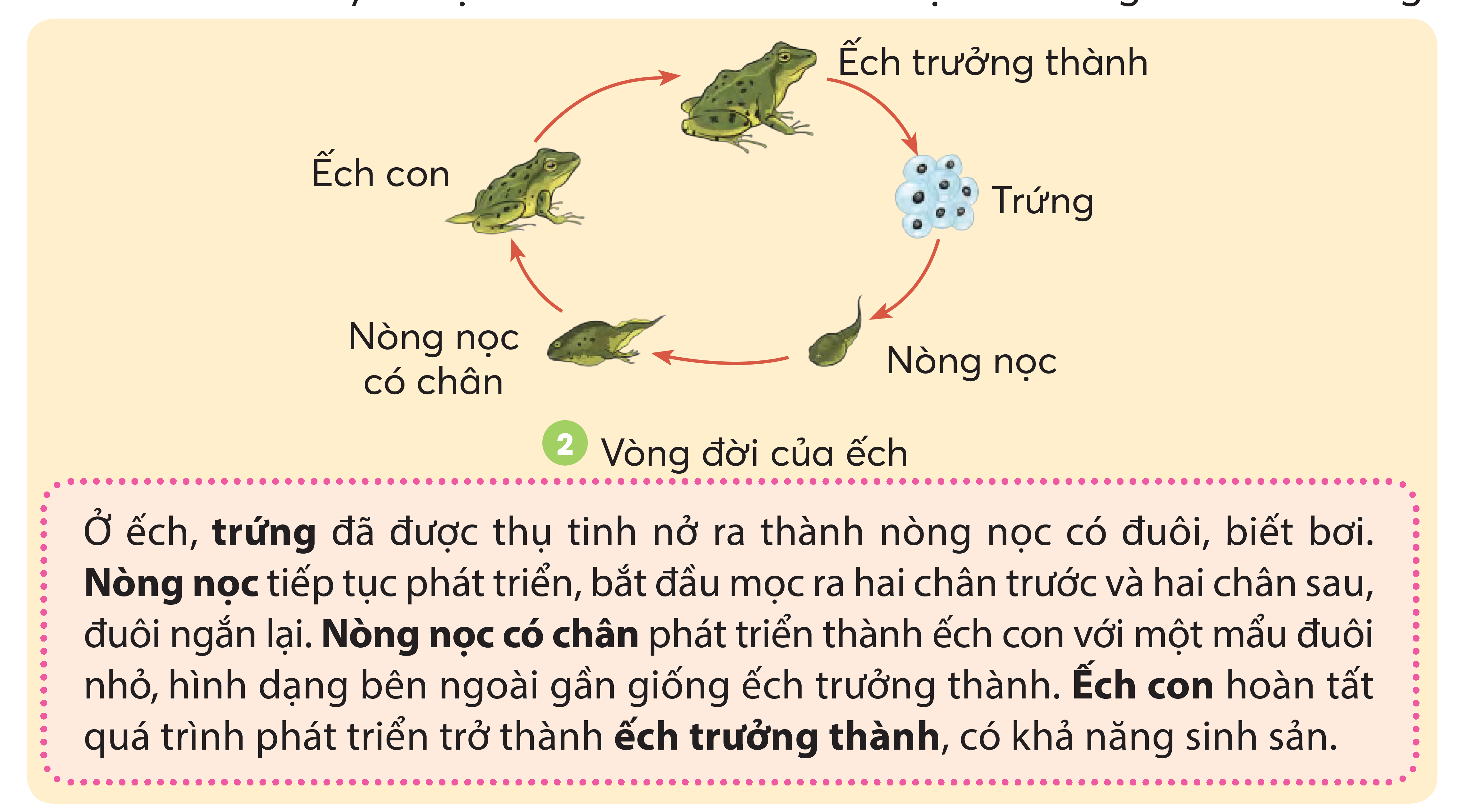 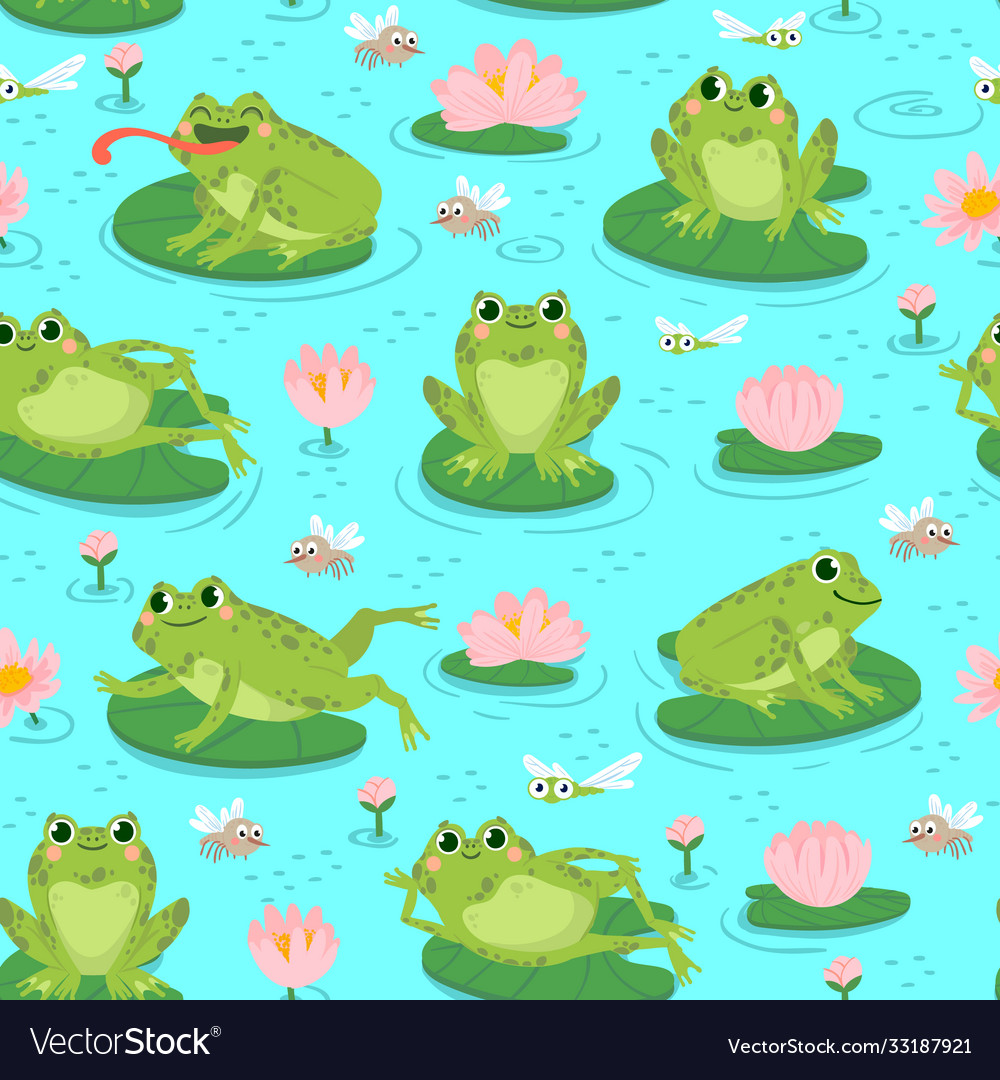 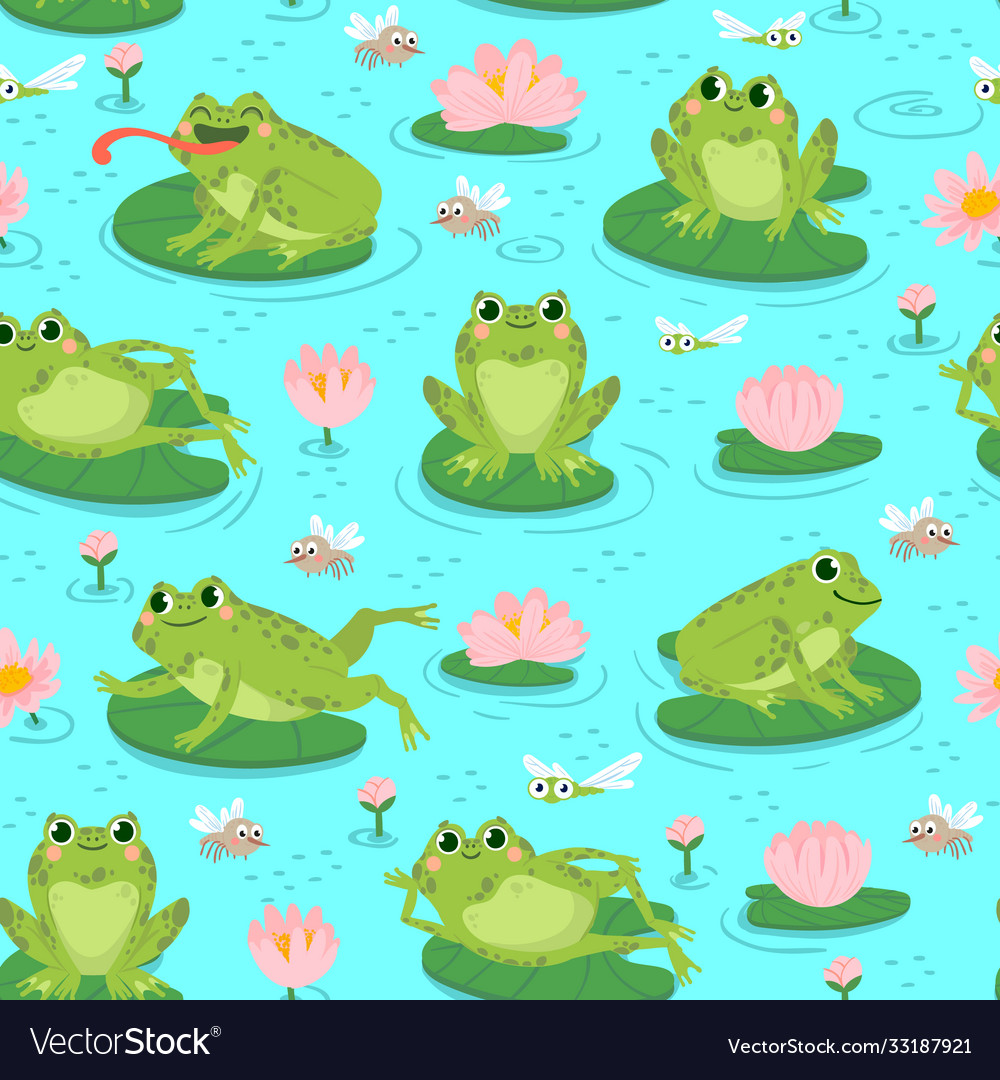 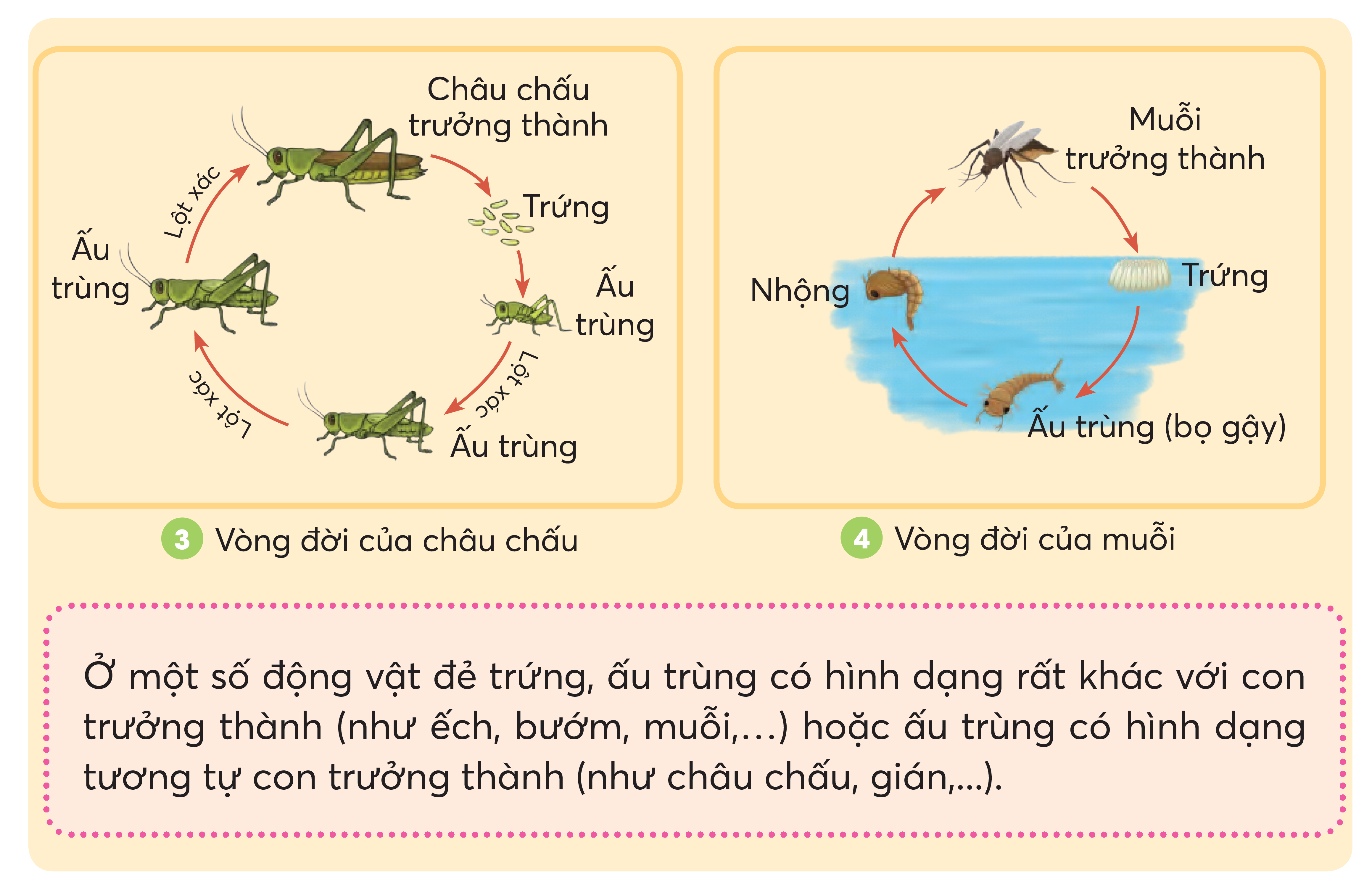 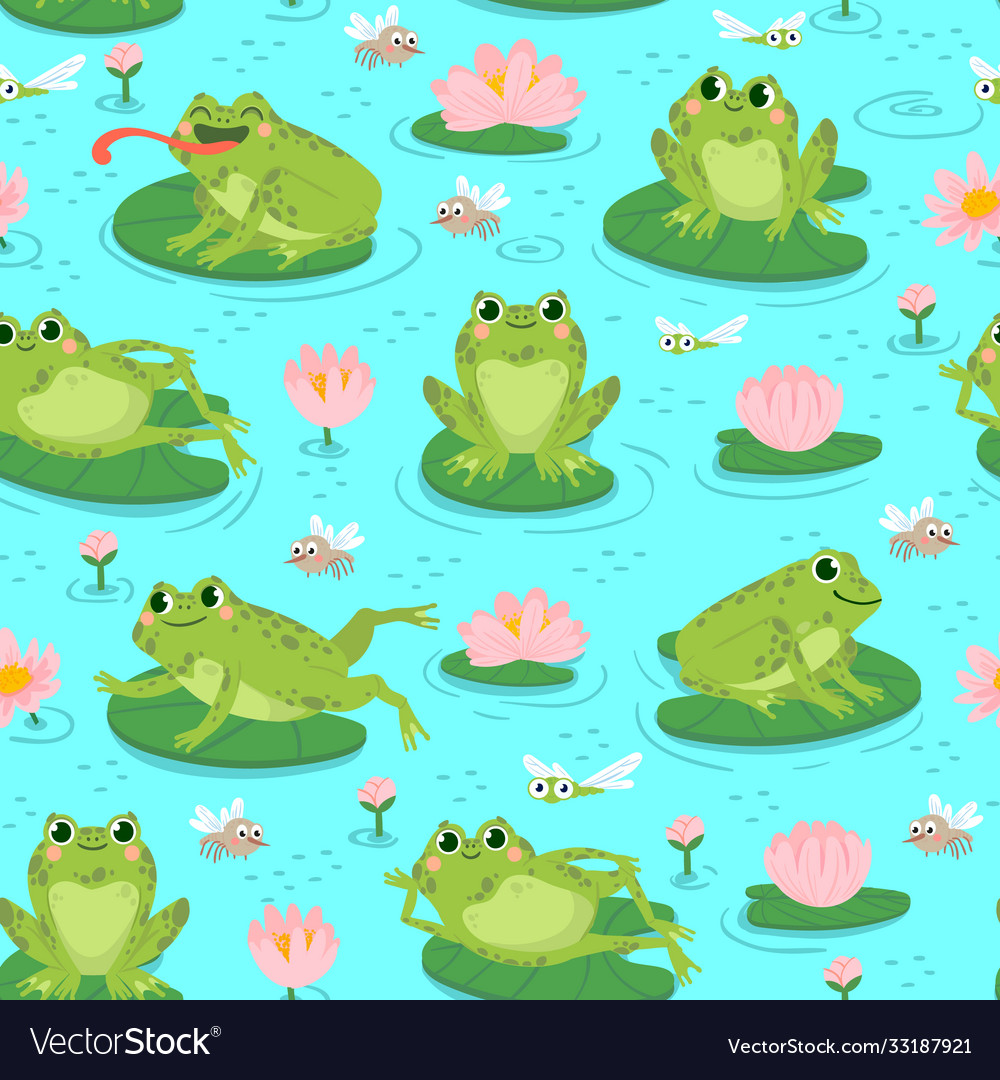 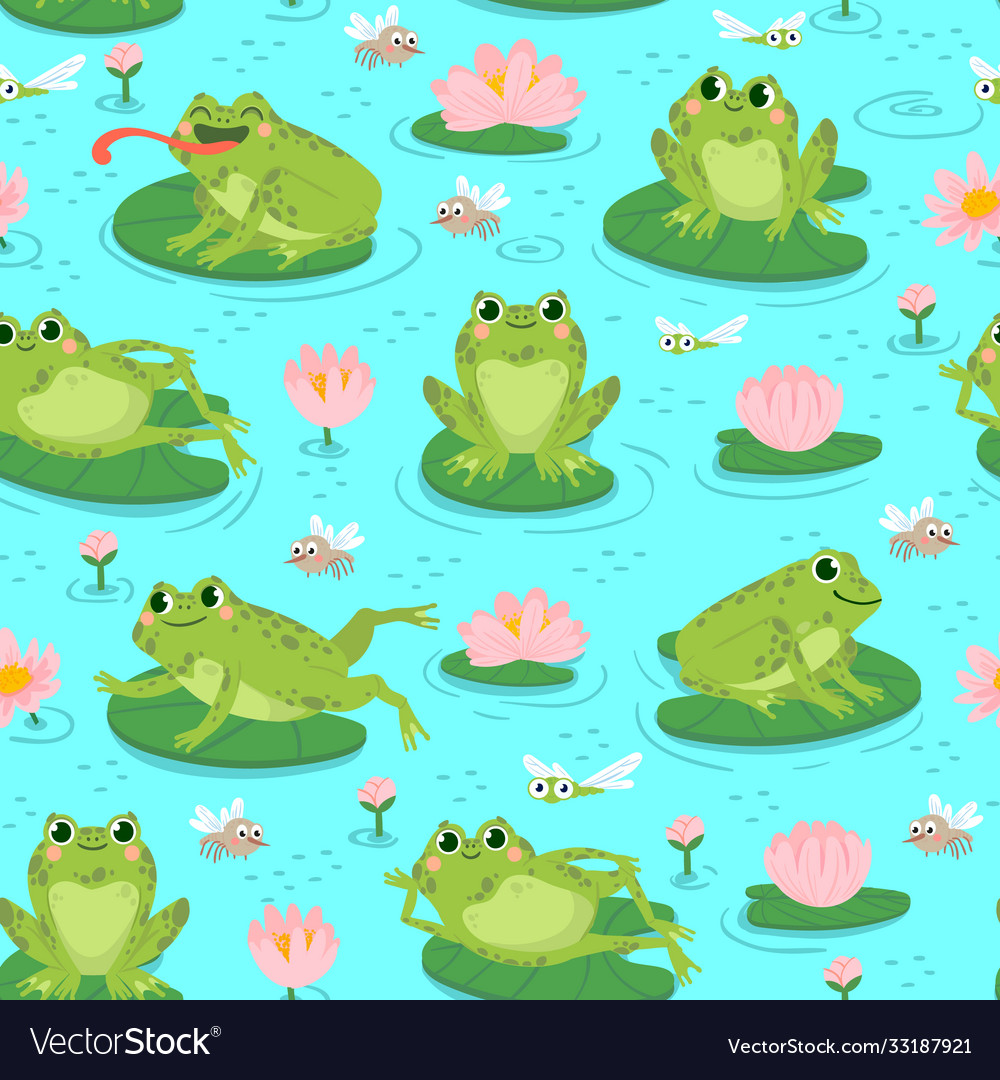 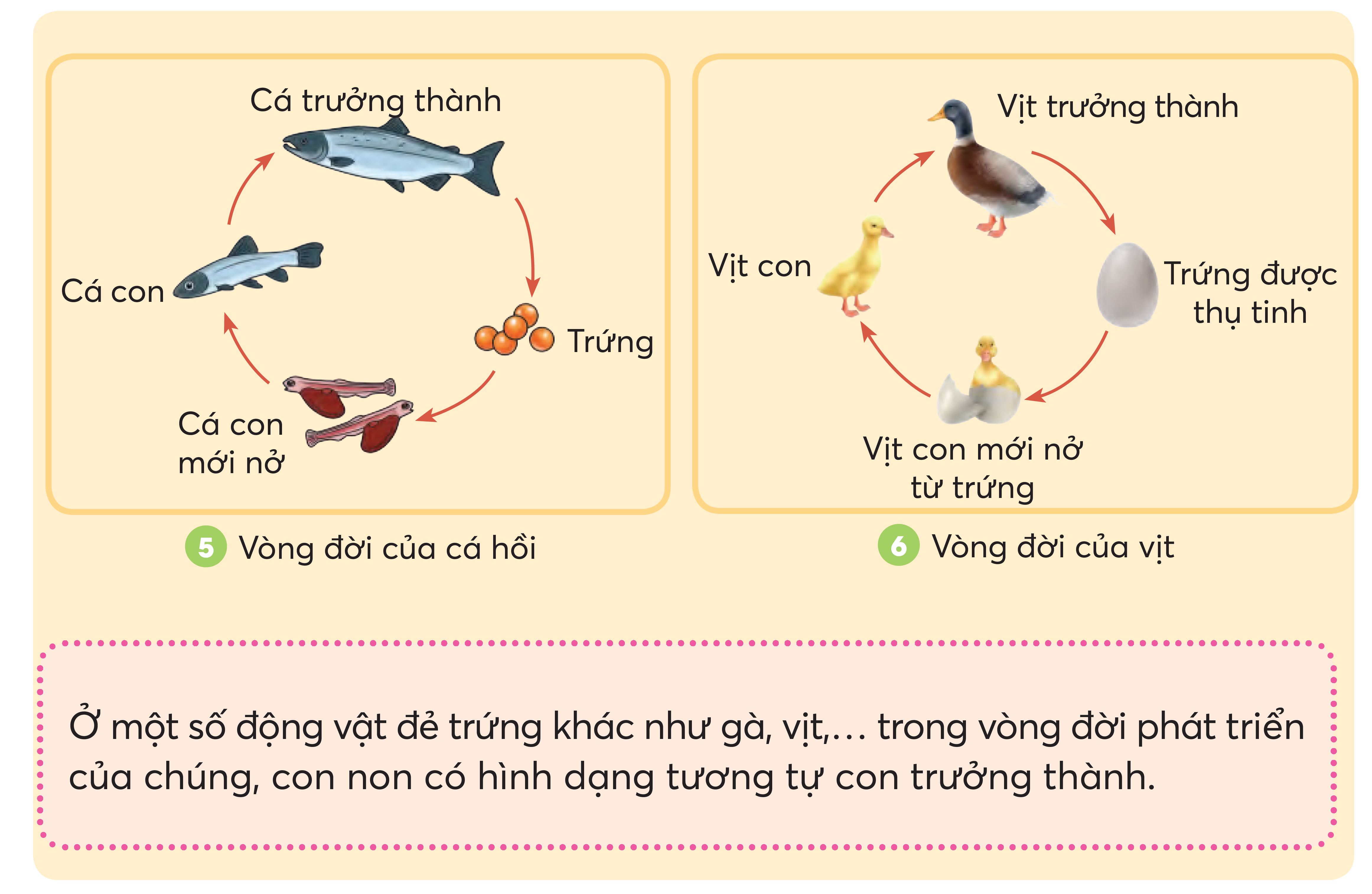 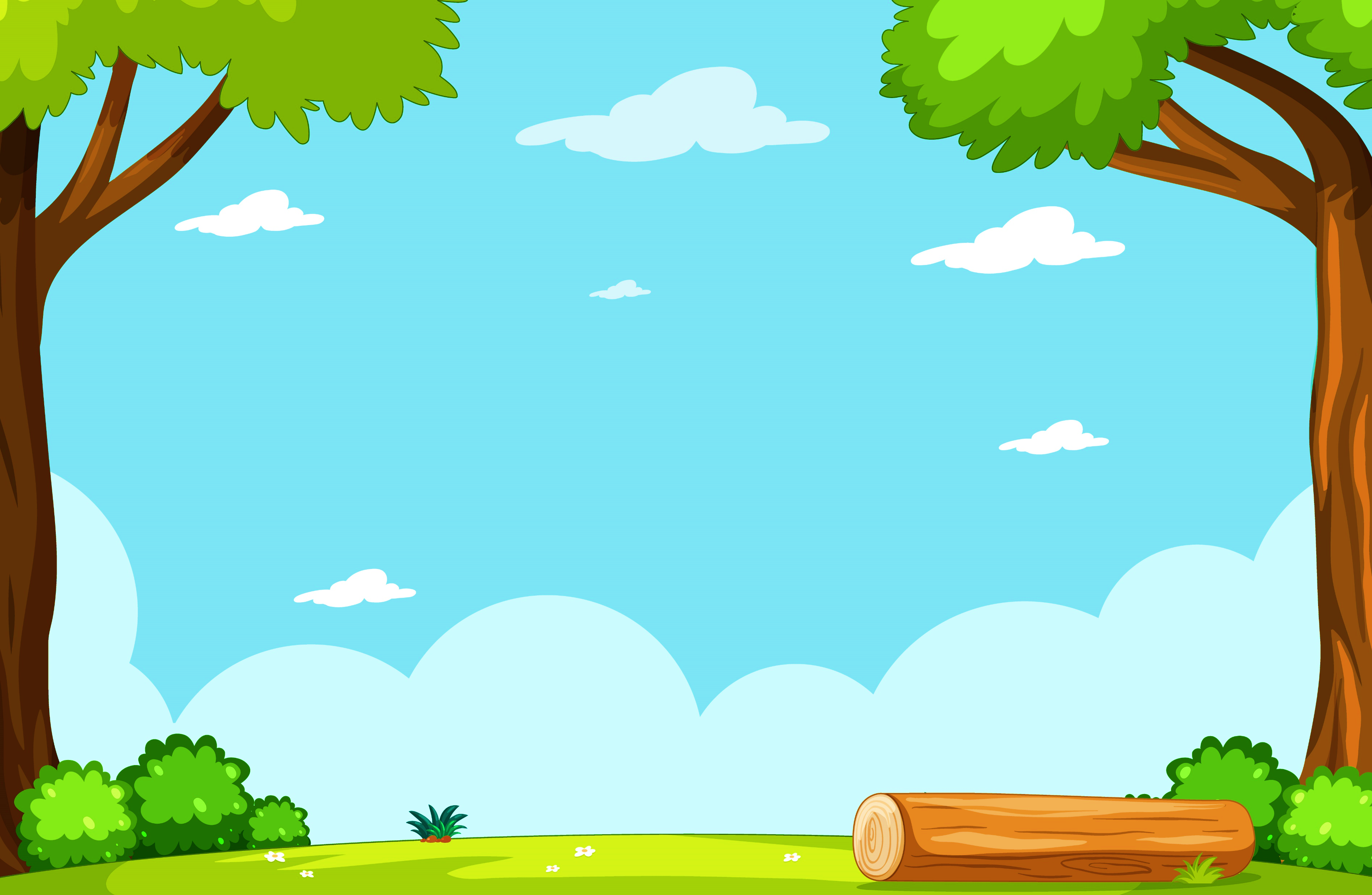 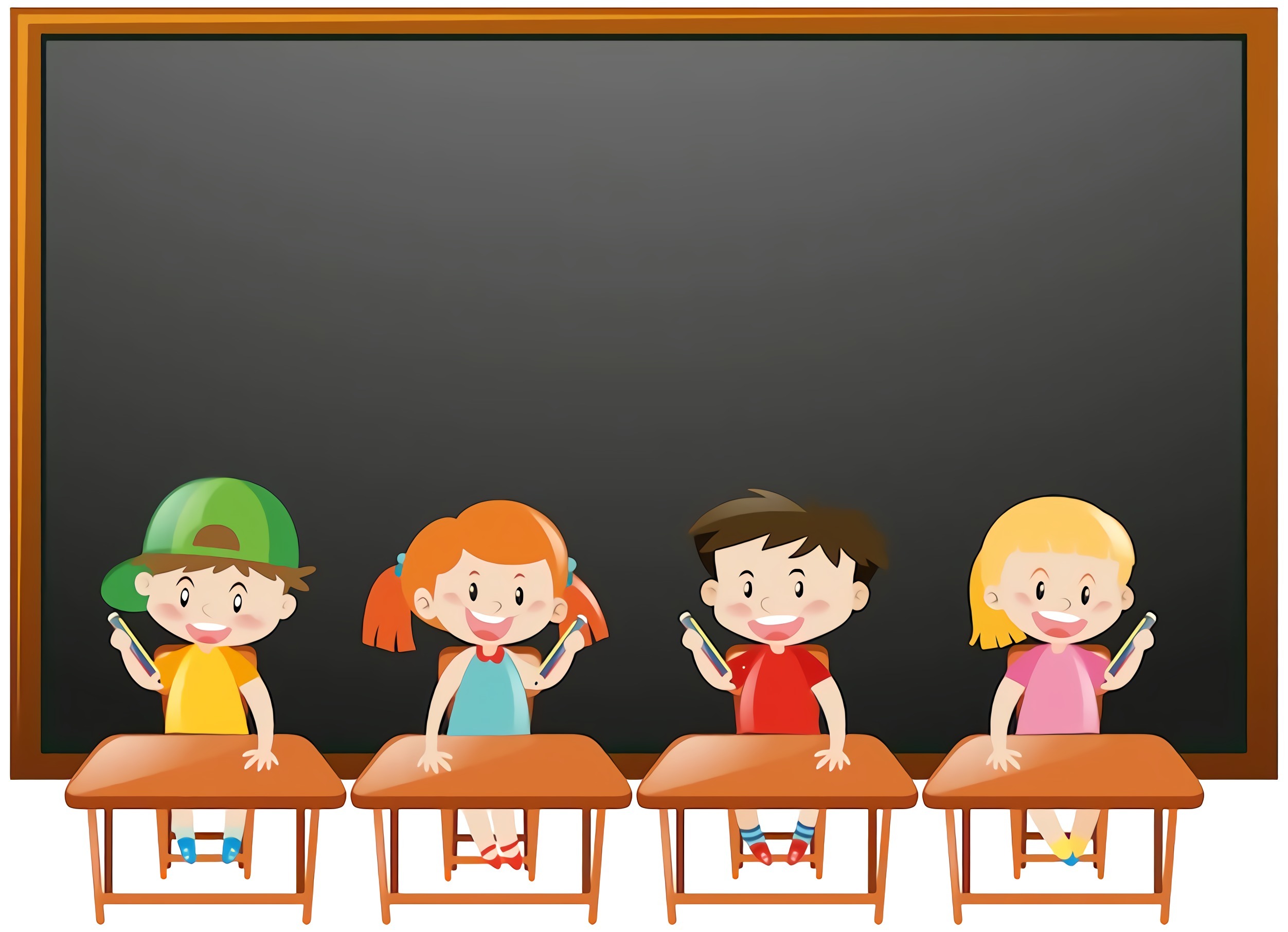 Cùng thảo luận
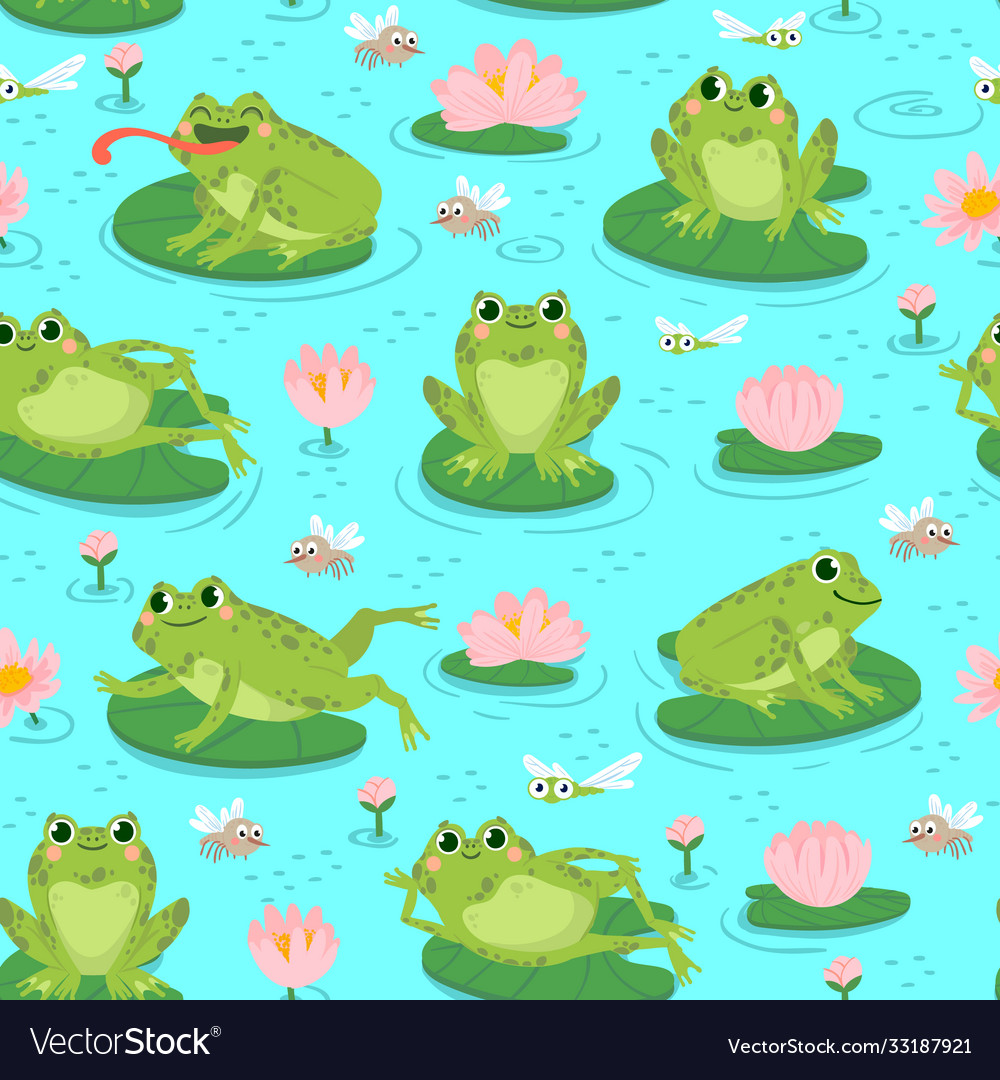 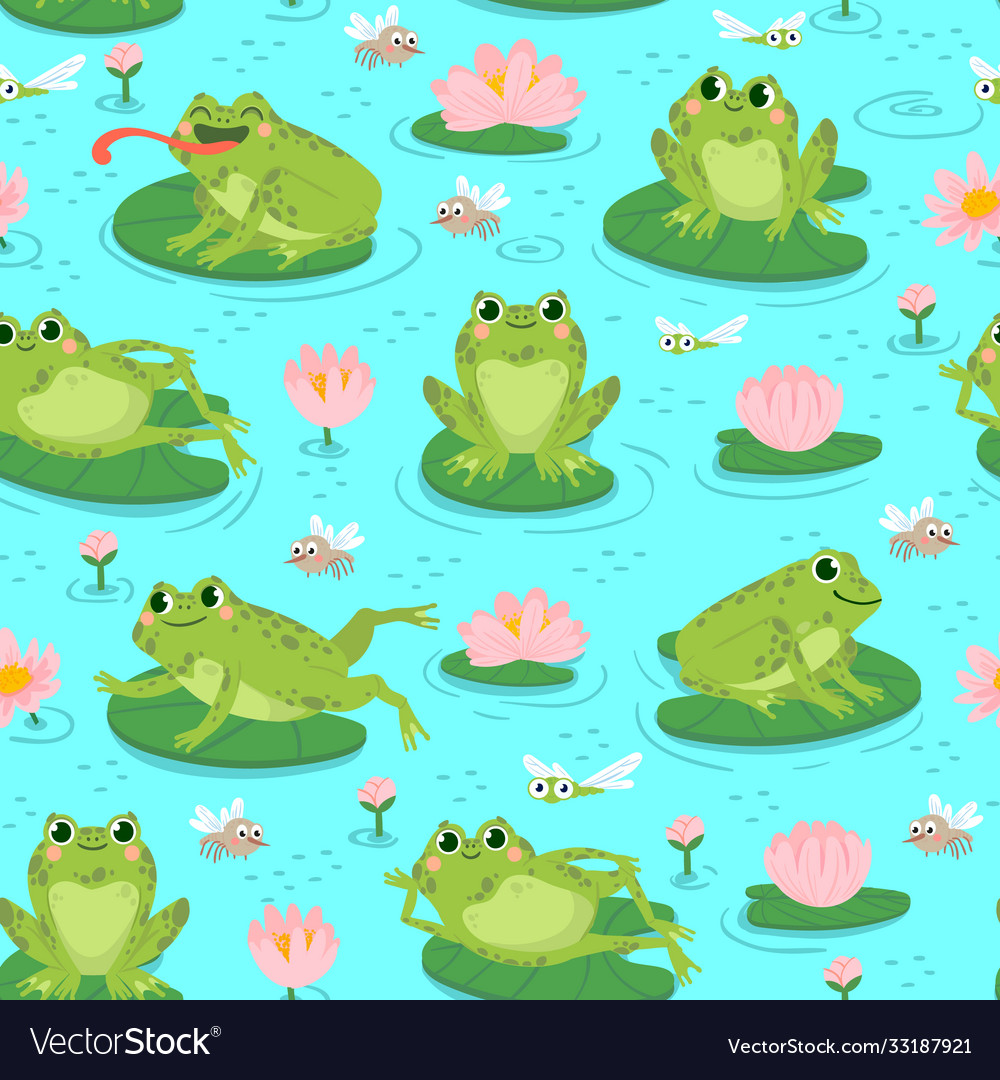 Nêu tên các giai đoạn phát triển chính trong vòng đời của con vật.
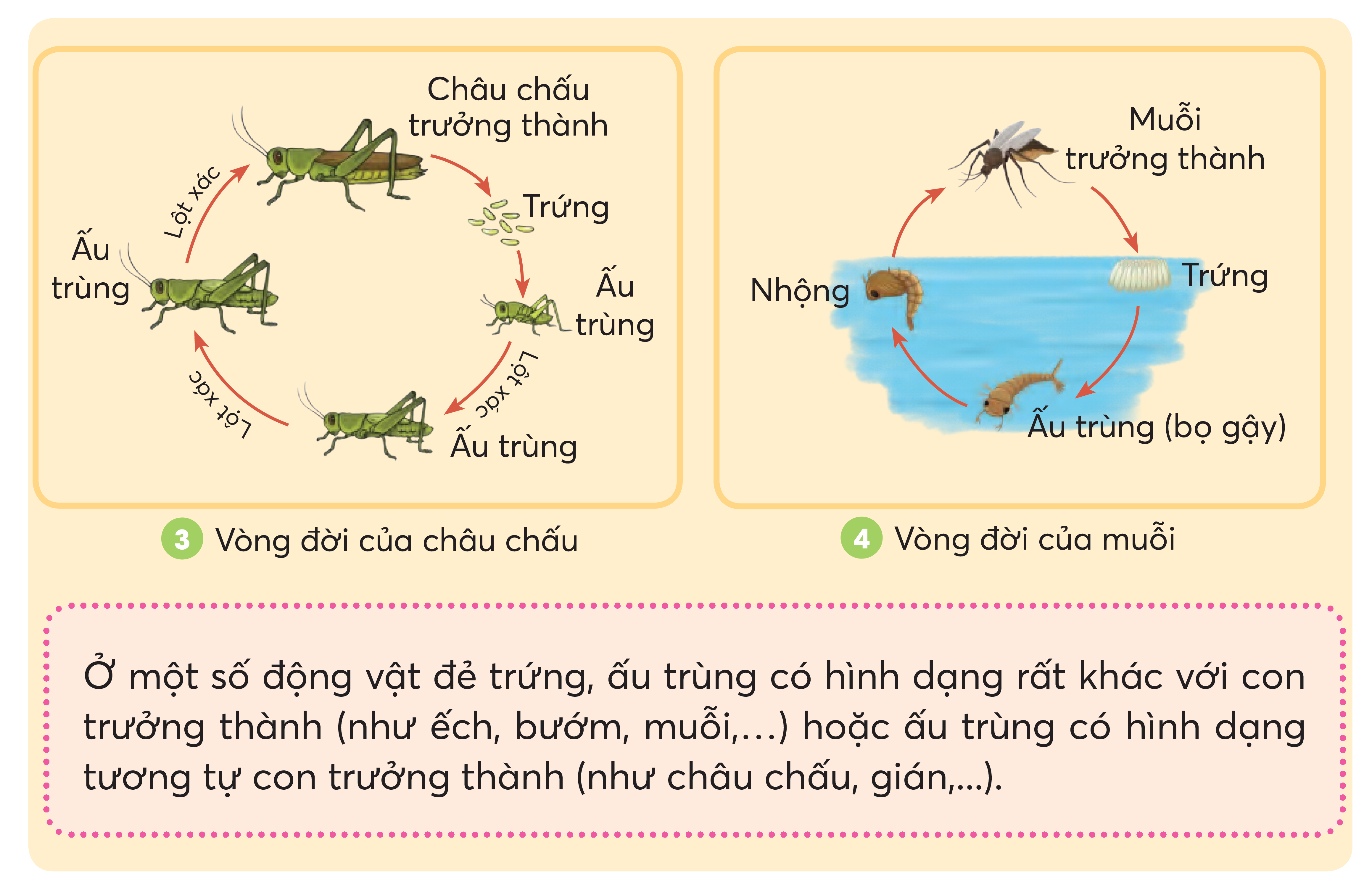 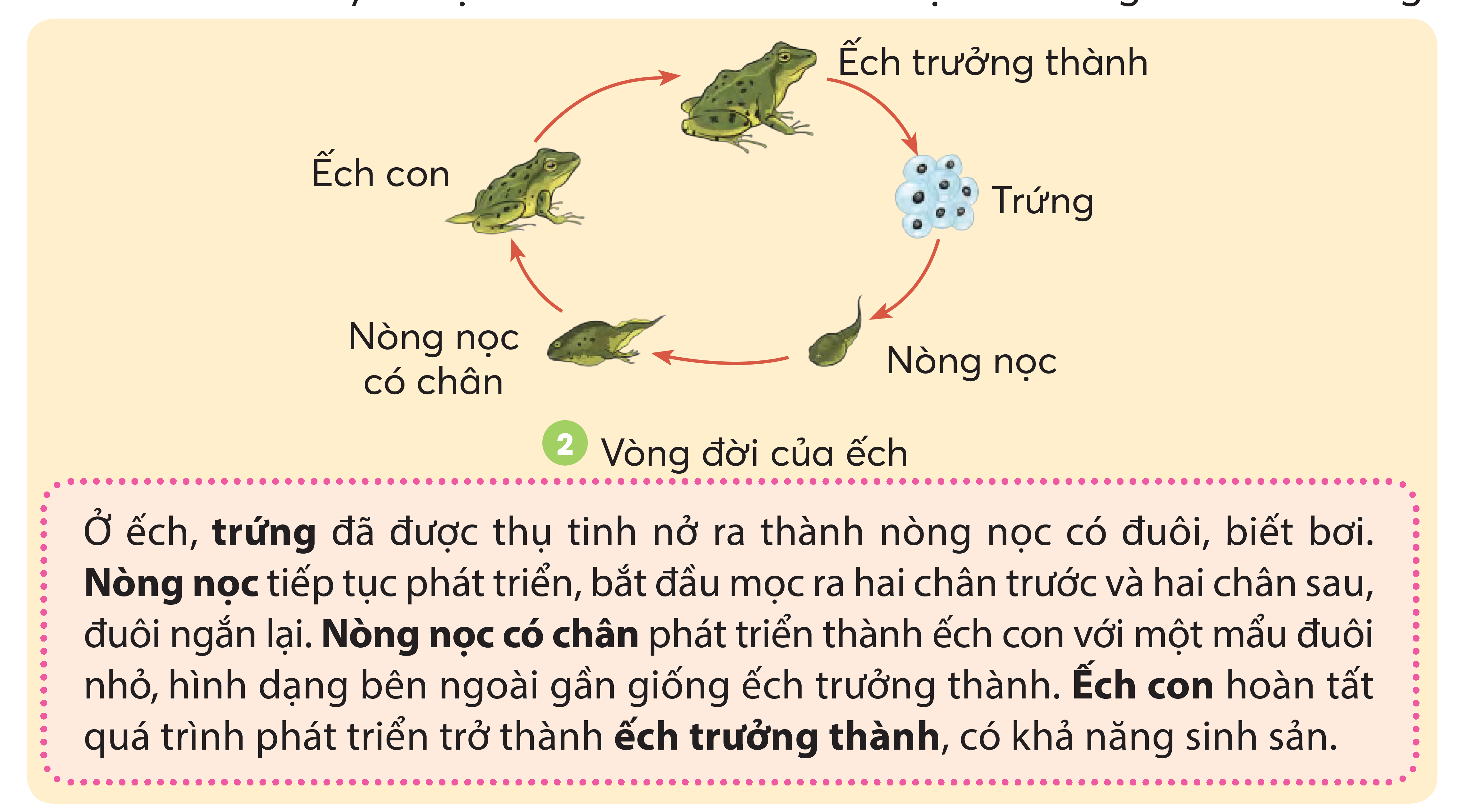 Ở các động vật đẻ trứng, trứng được thụ tinh nở thành con non và phát triển thành con trưởng thành hoặc nở thành ấu trùng và trải qua một số giai đoạn biến đổi để phát triển thành con trưởng thành.
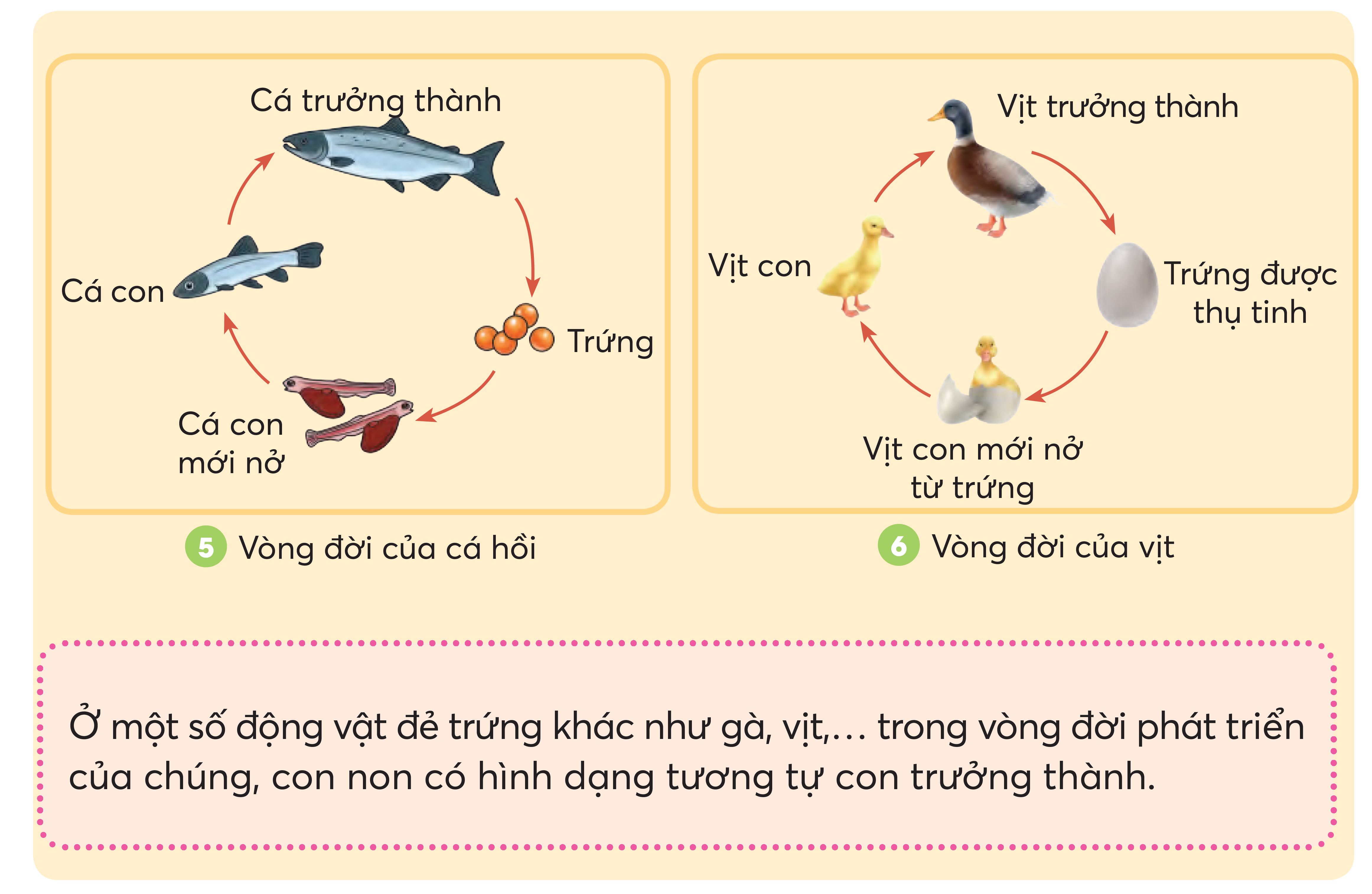 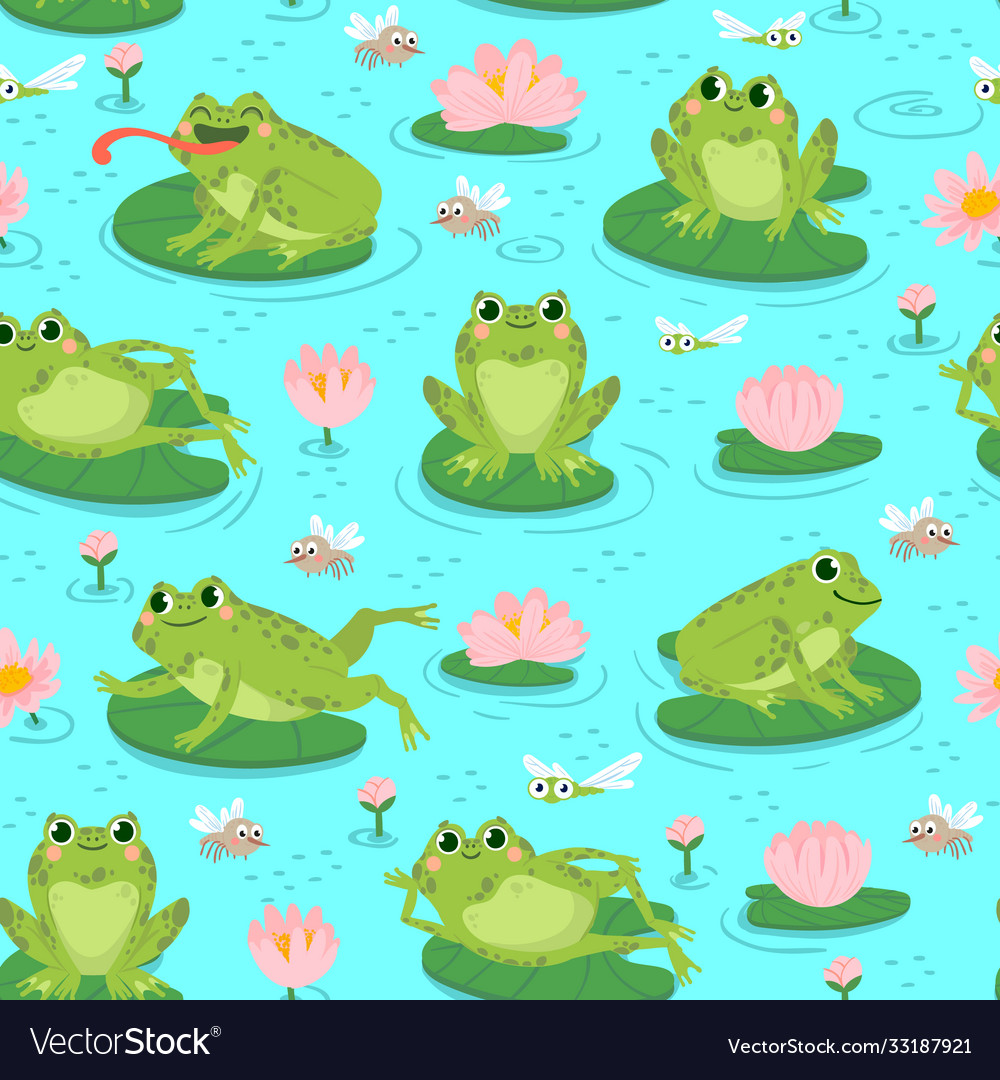 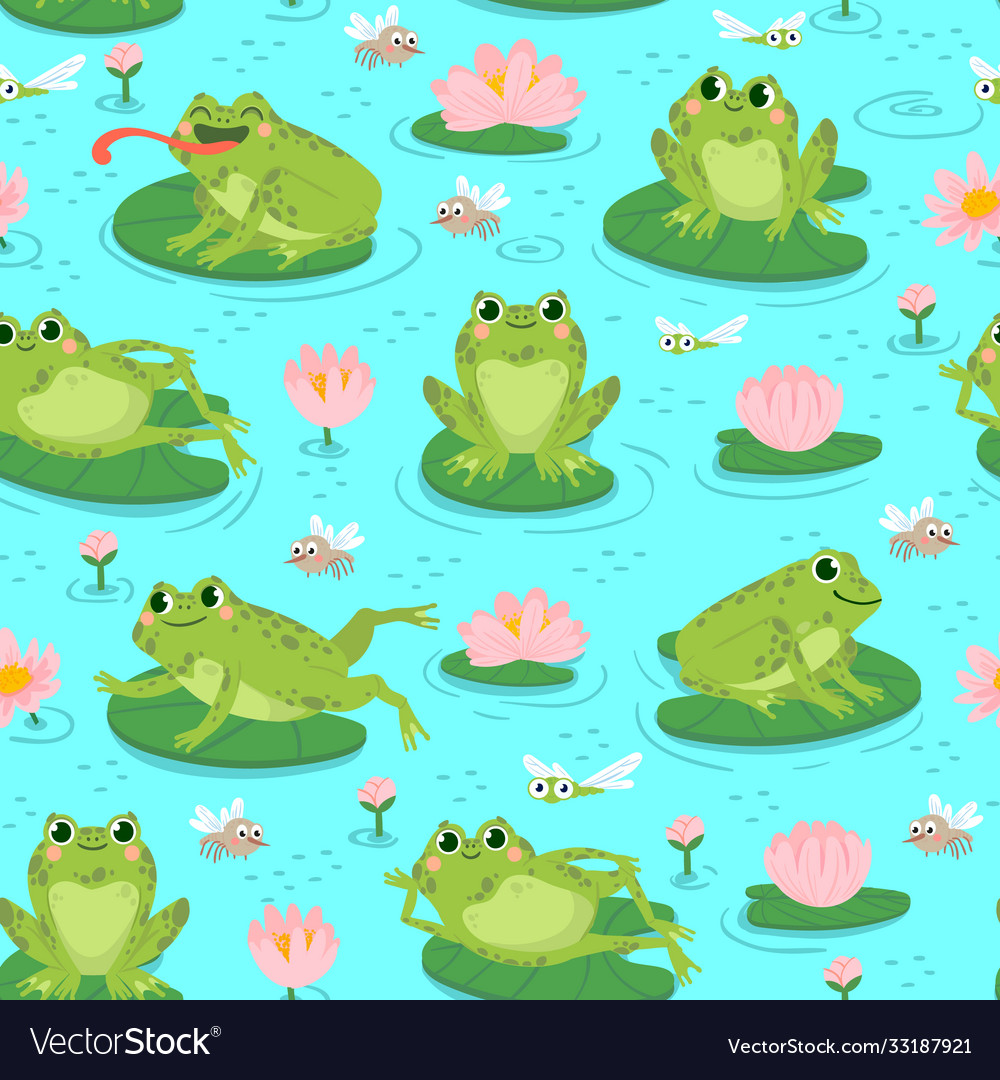 Cho biết con non mới nở ra từ trứng có hoàn toàn giống với bố mẹ của chúng không?
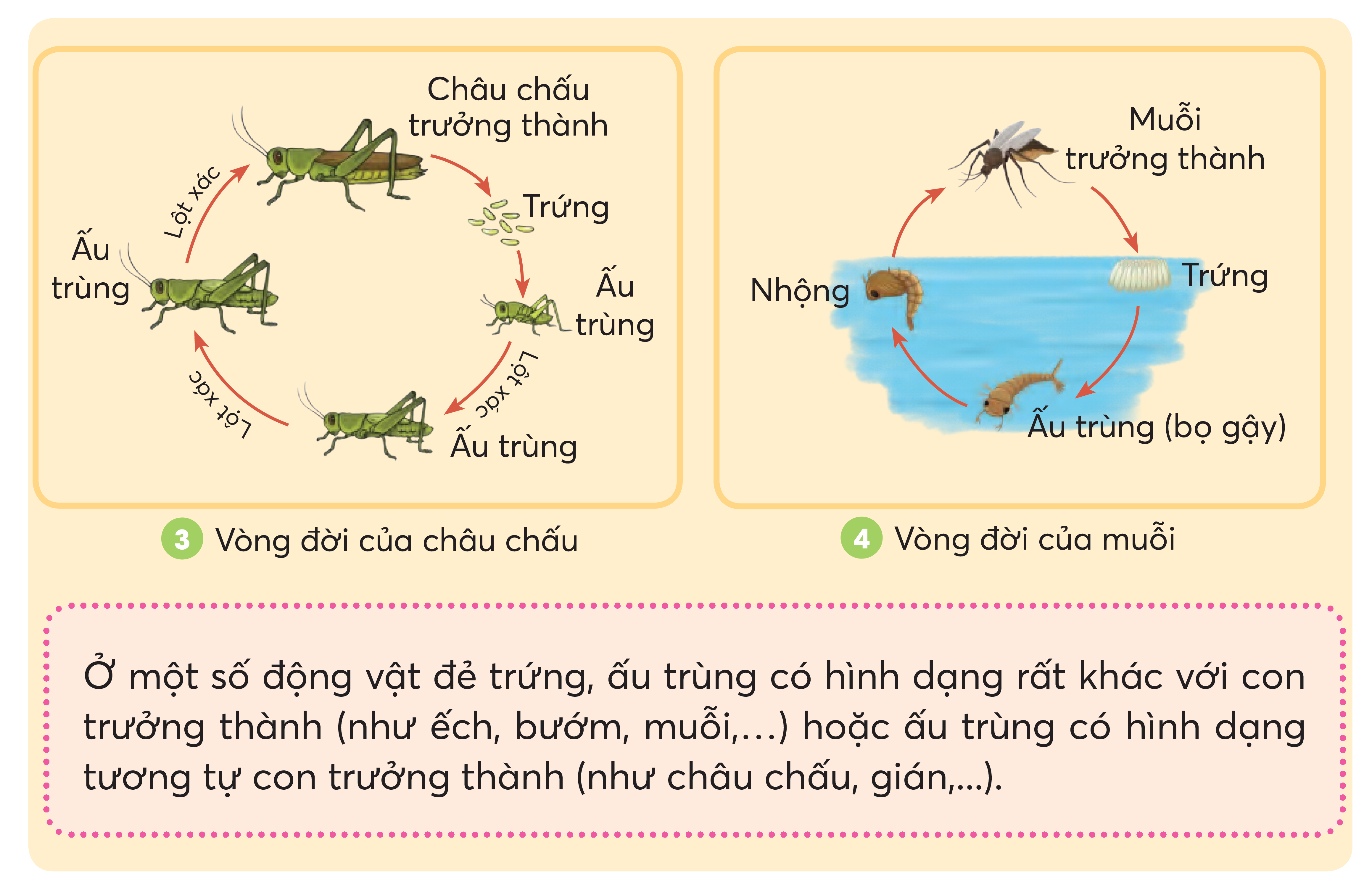 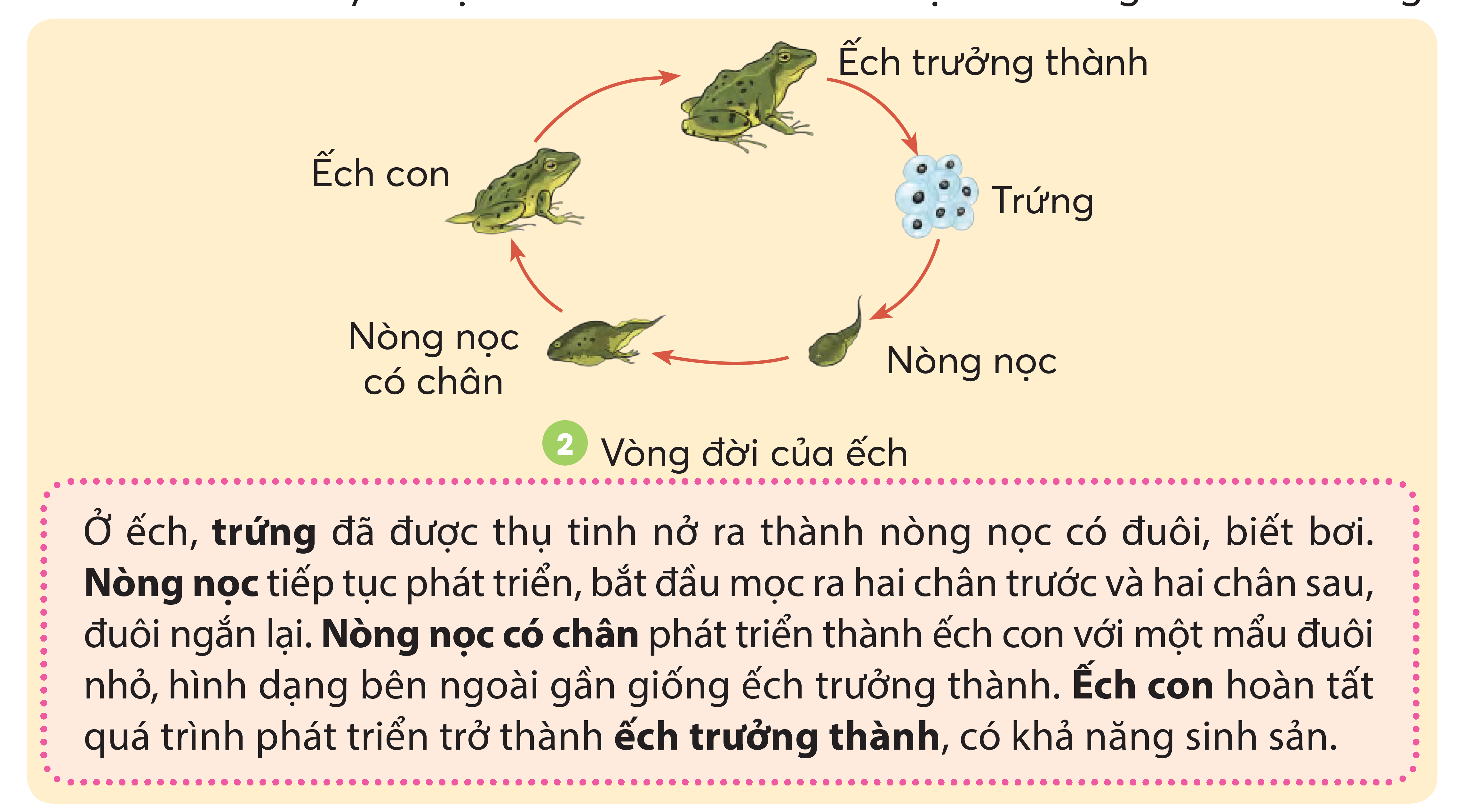 Đối với ếch, muỗi: con non mới nở từ trứng khác với bố mẹ của chúng.
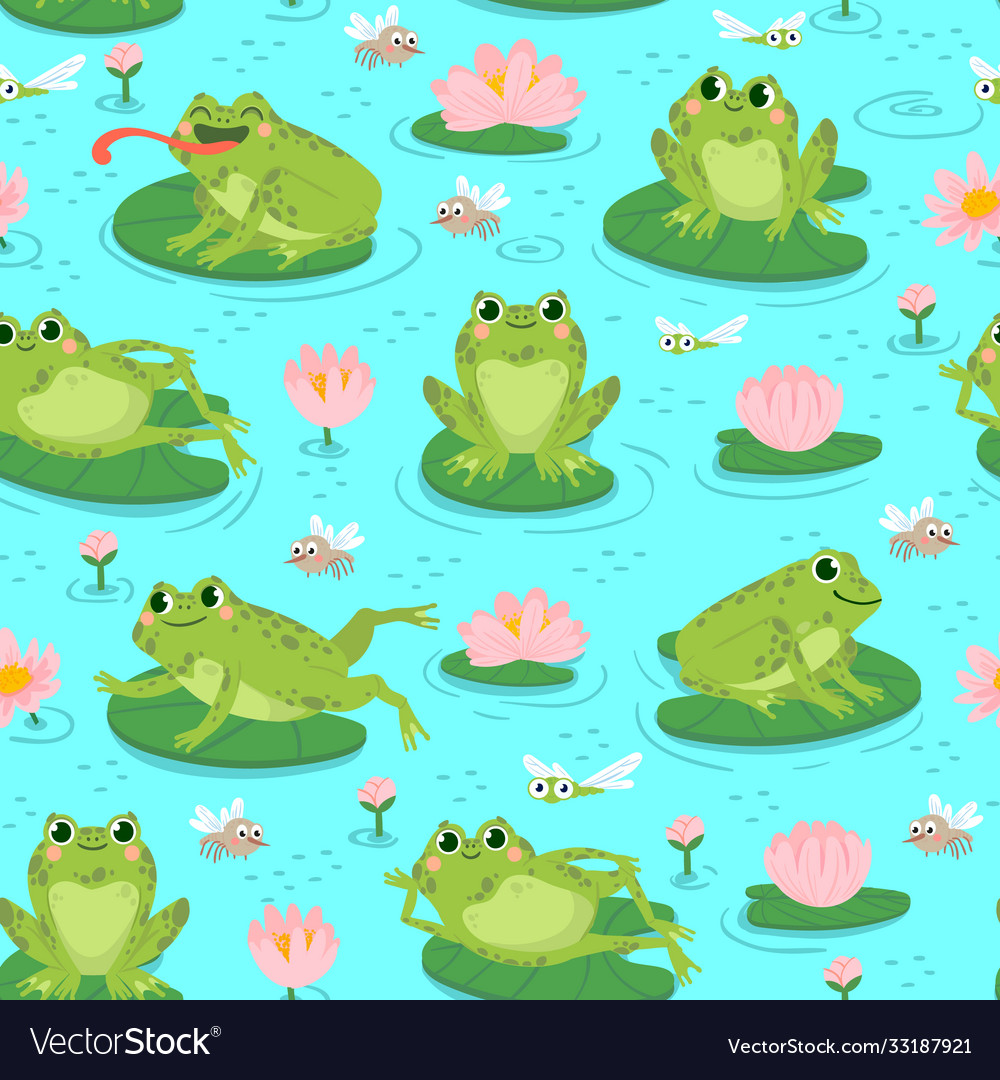 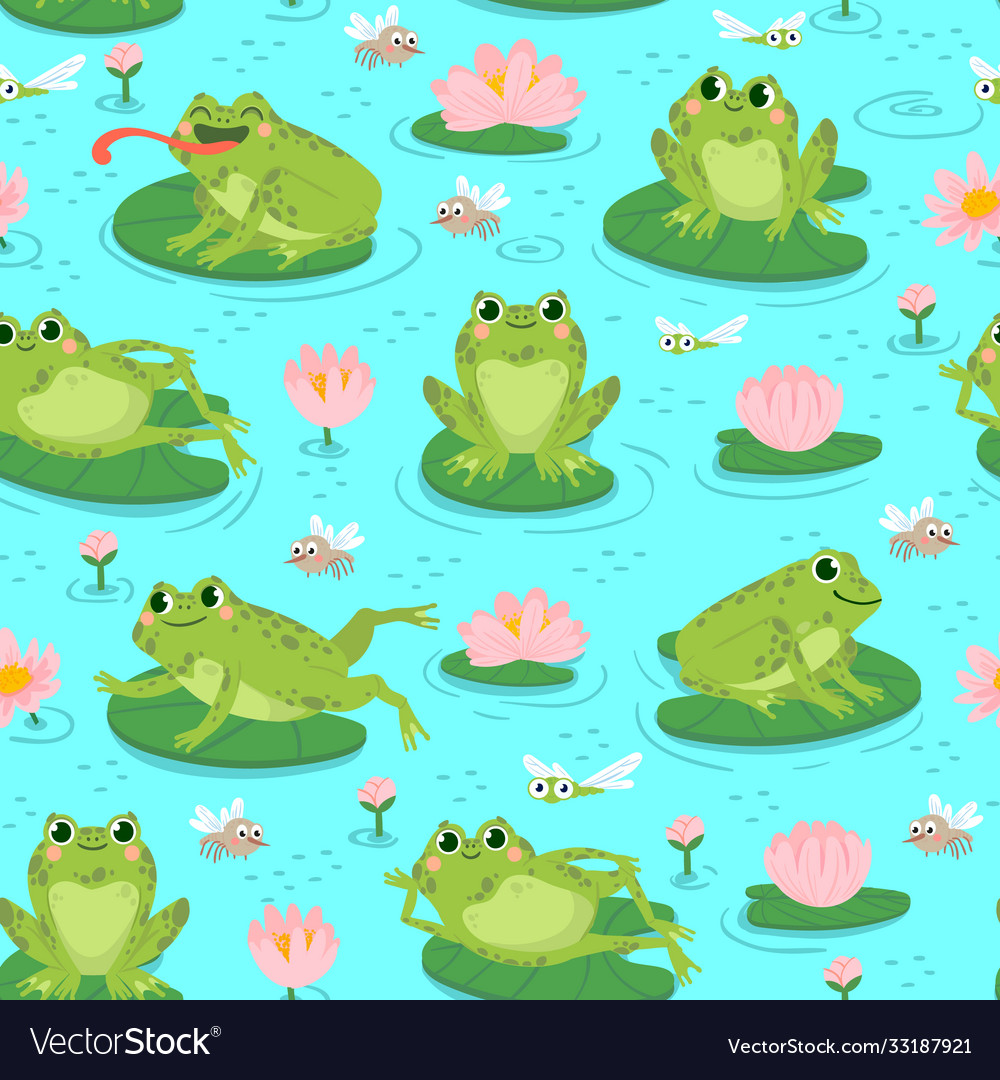 Cho biết con non mới nở ra từ trứng có hoàn toàn giống với bố mẹ của chúng không?
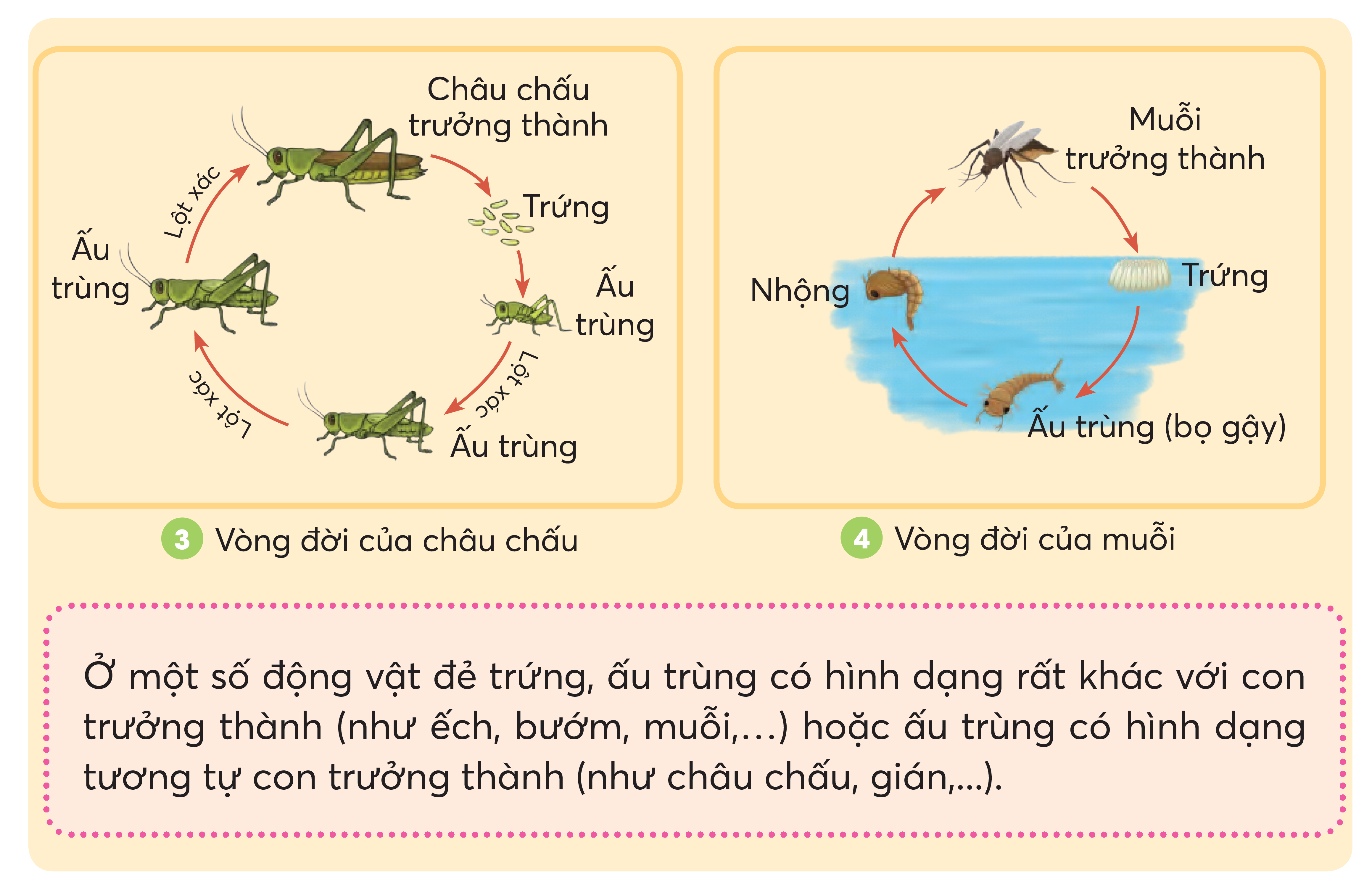 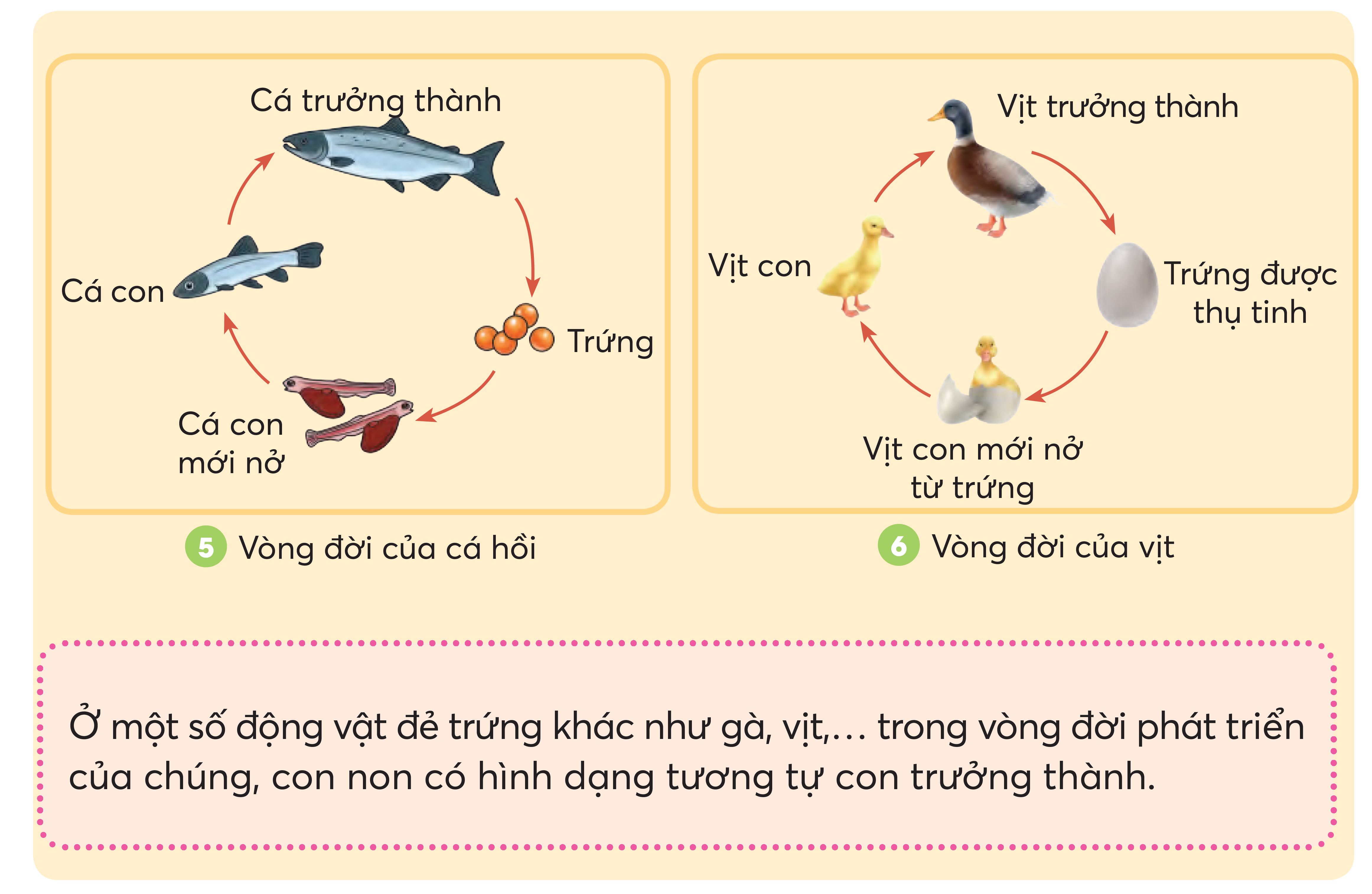 Đối với châu chấu, vịt, cá hồi thì con non phát triển từ trứng có hình dạng giống với bố mẹ của chúng.
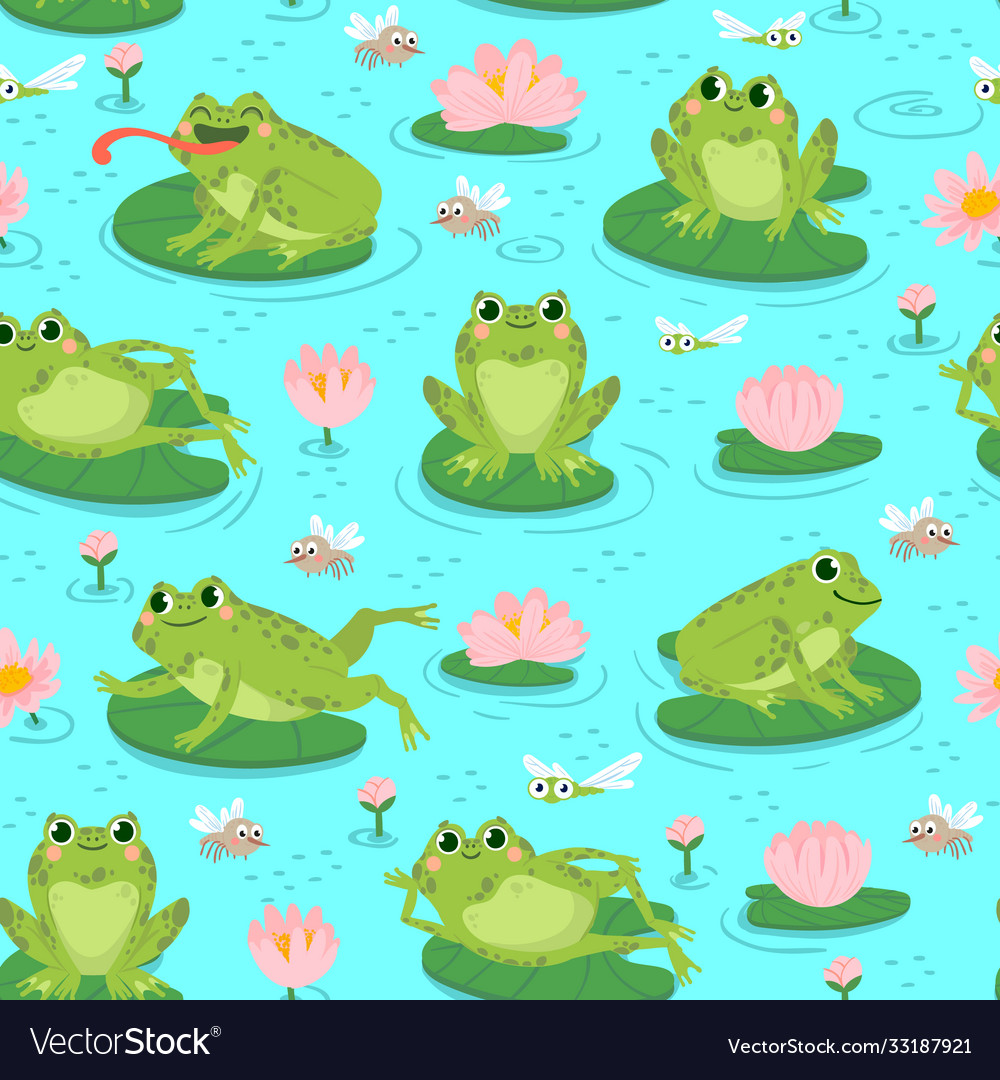 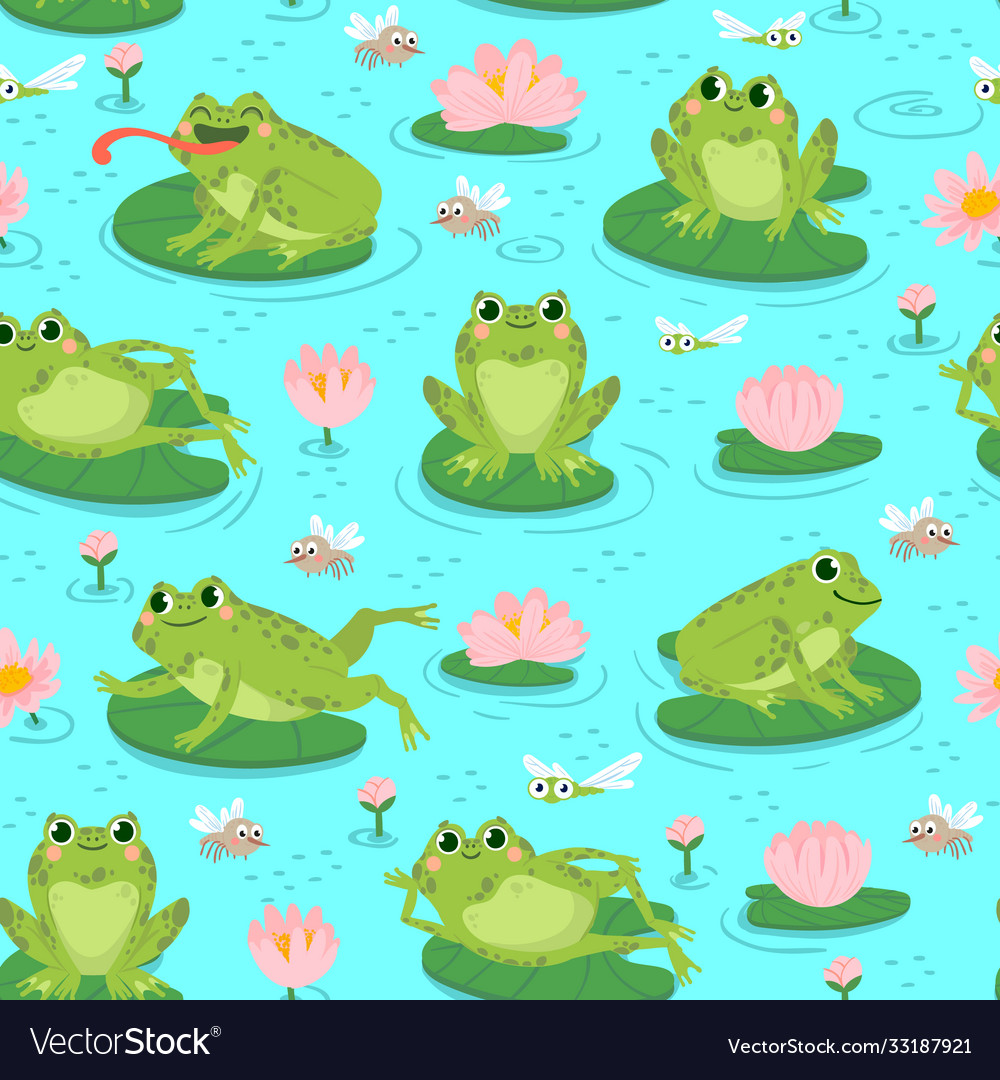 Trình bày về sự lớn lên của con non hoặc ấu trùng nở ra từ trứng.
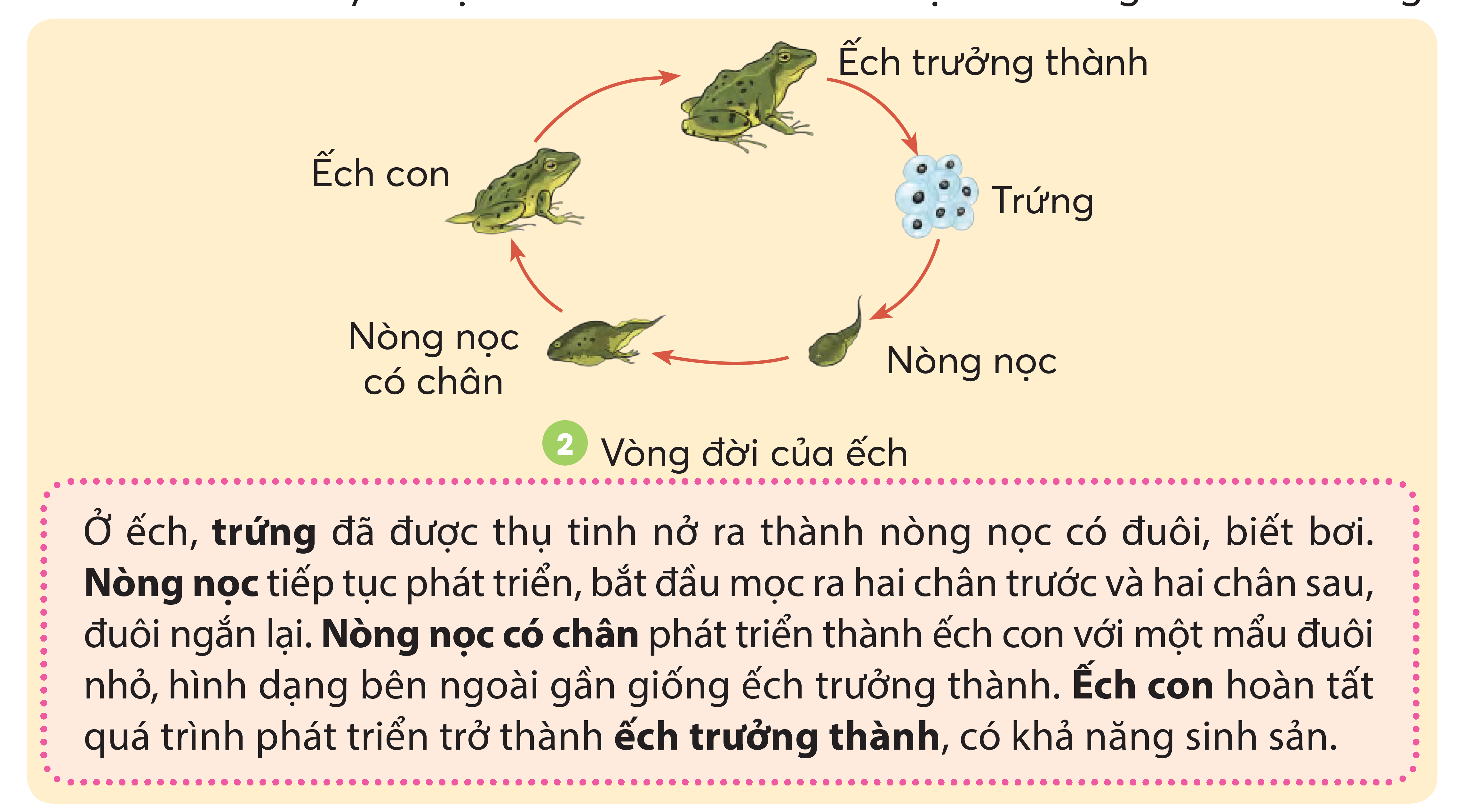 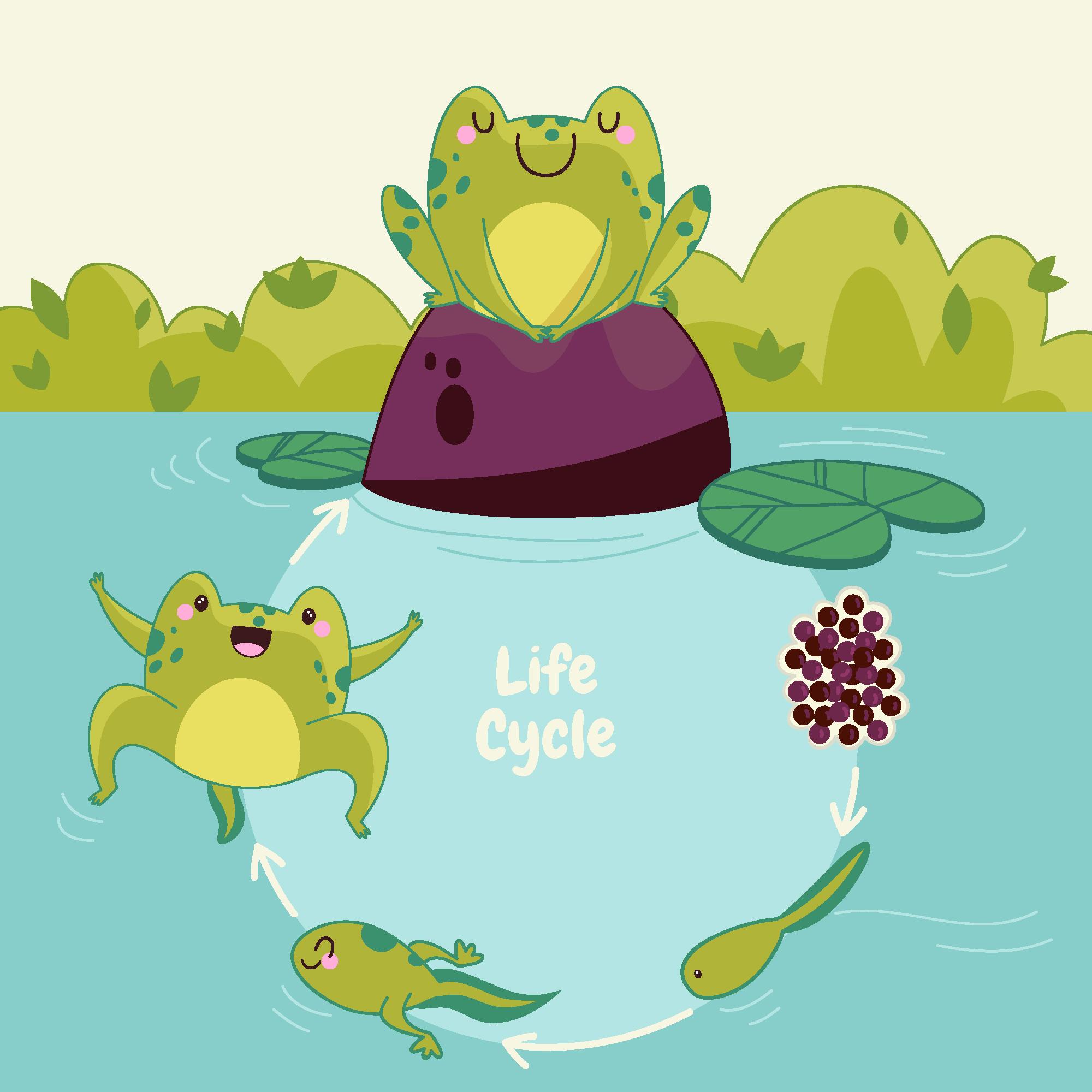 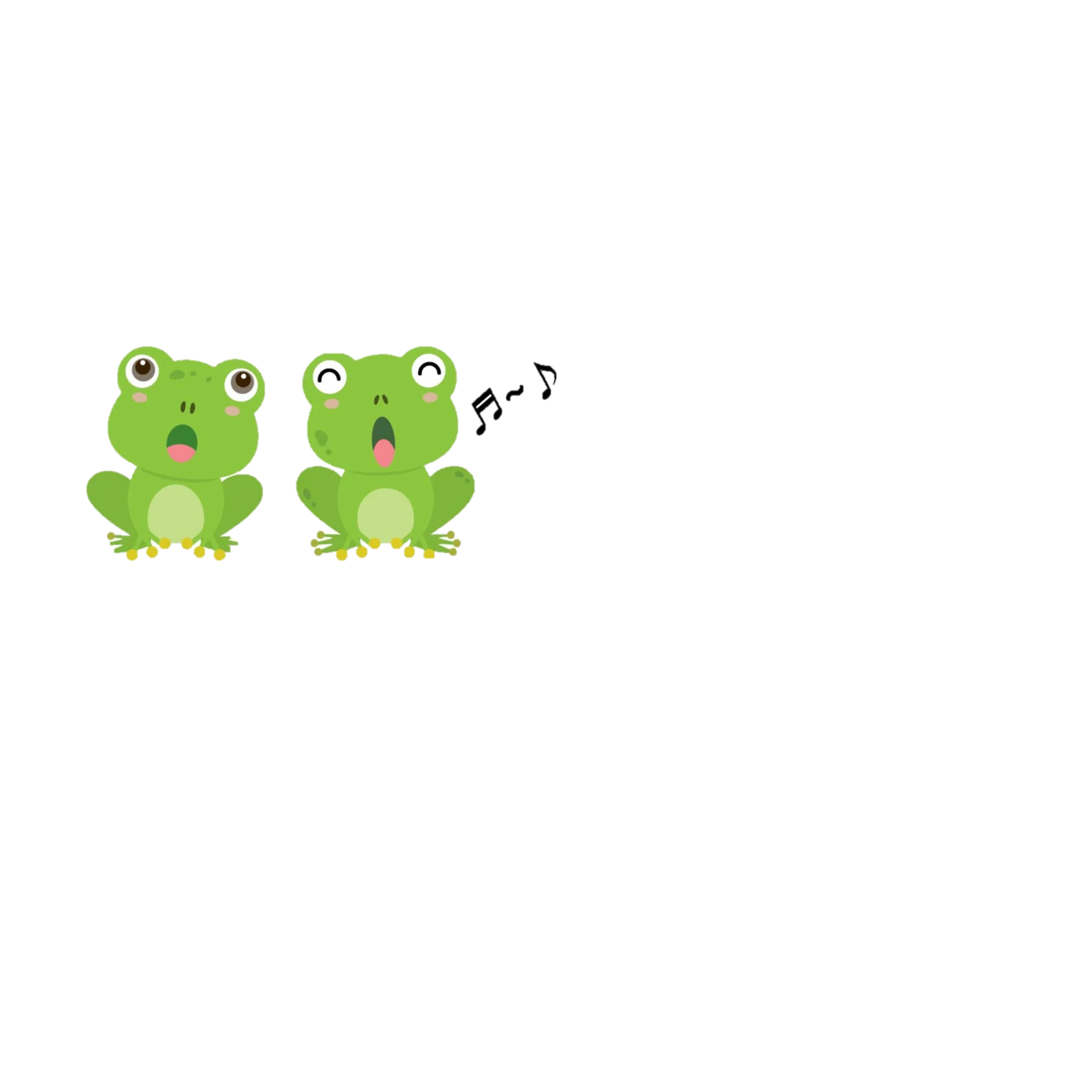 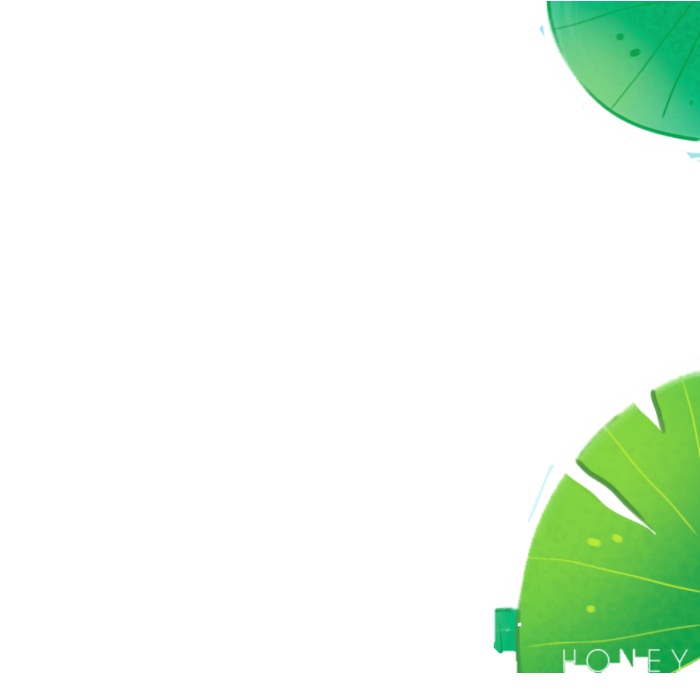 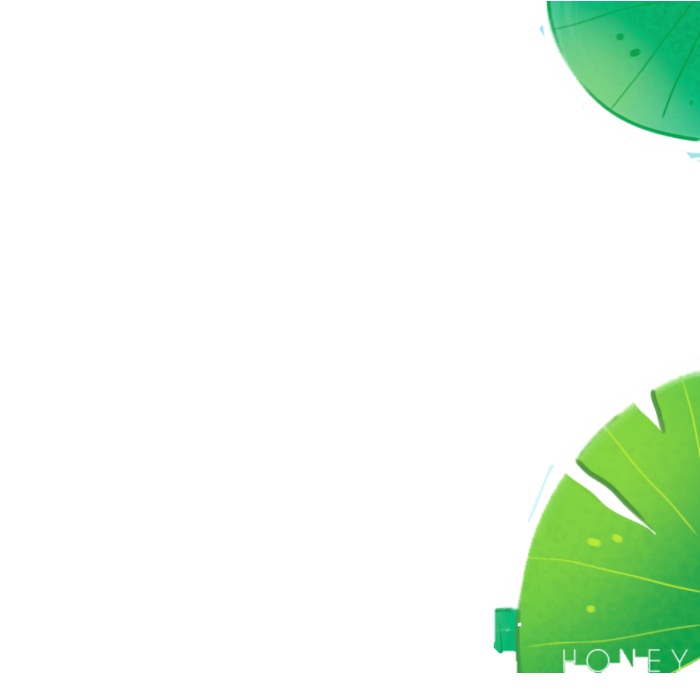 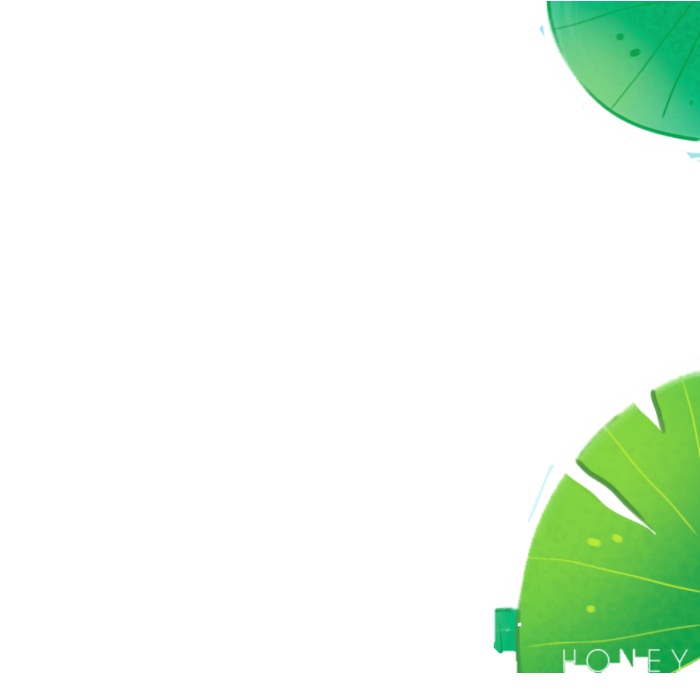 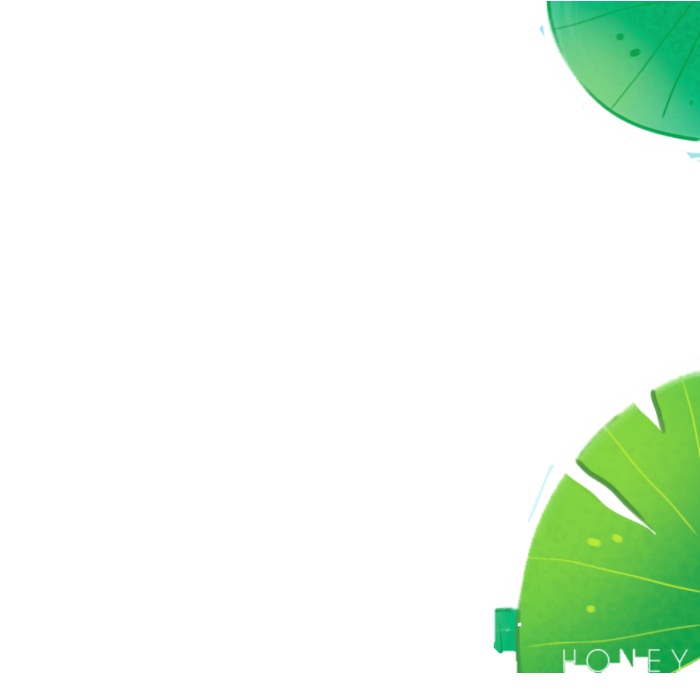 CÙNG XEM 
VIDEO NHÉ!
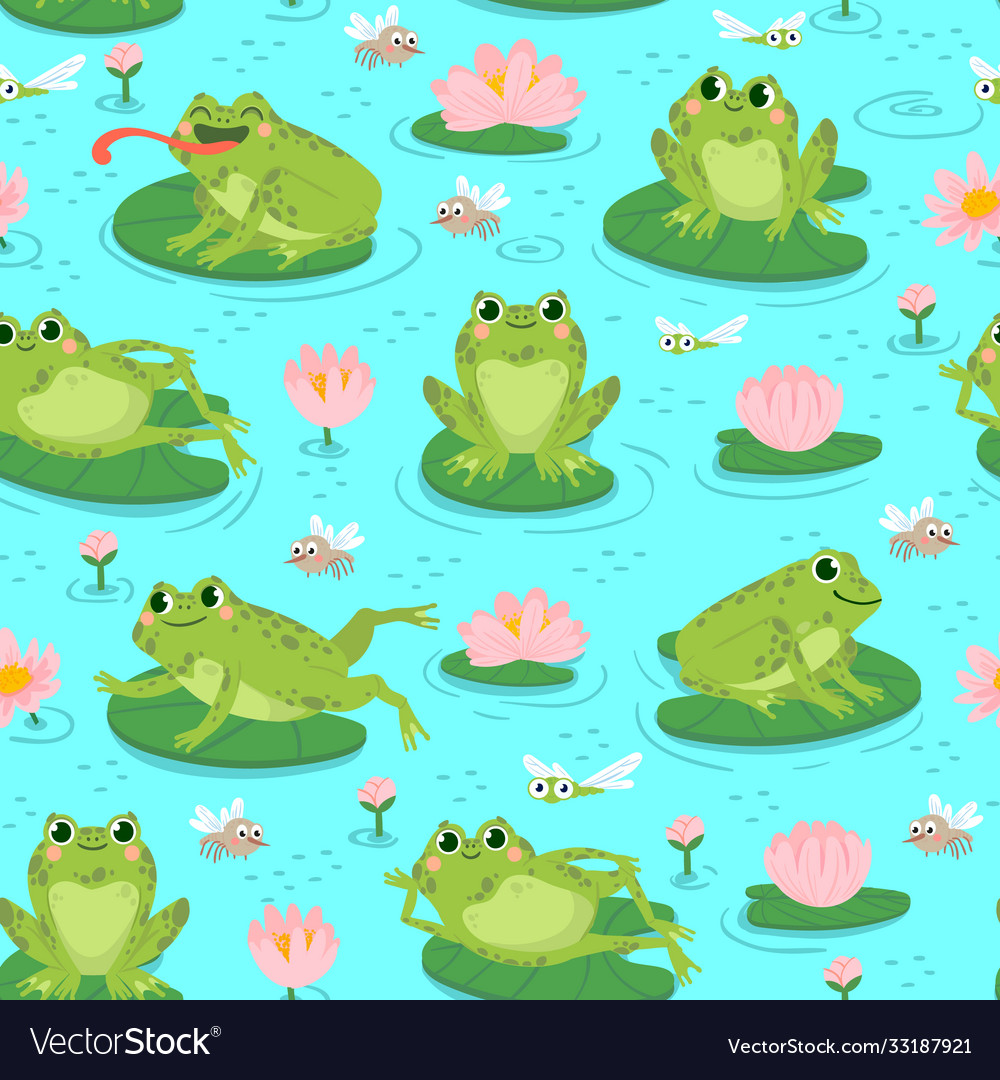 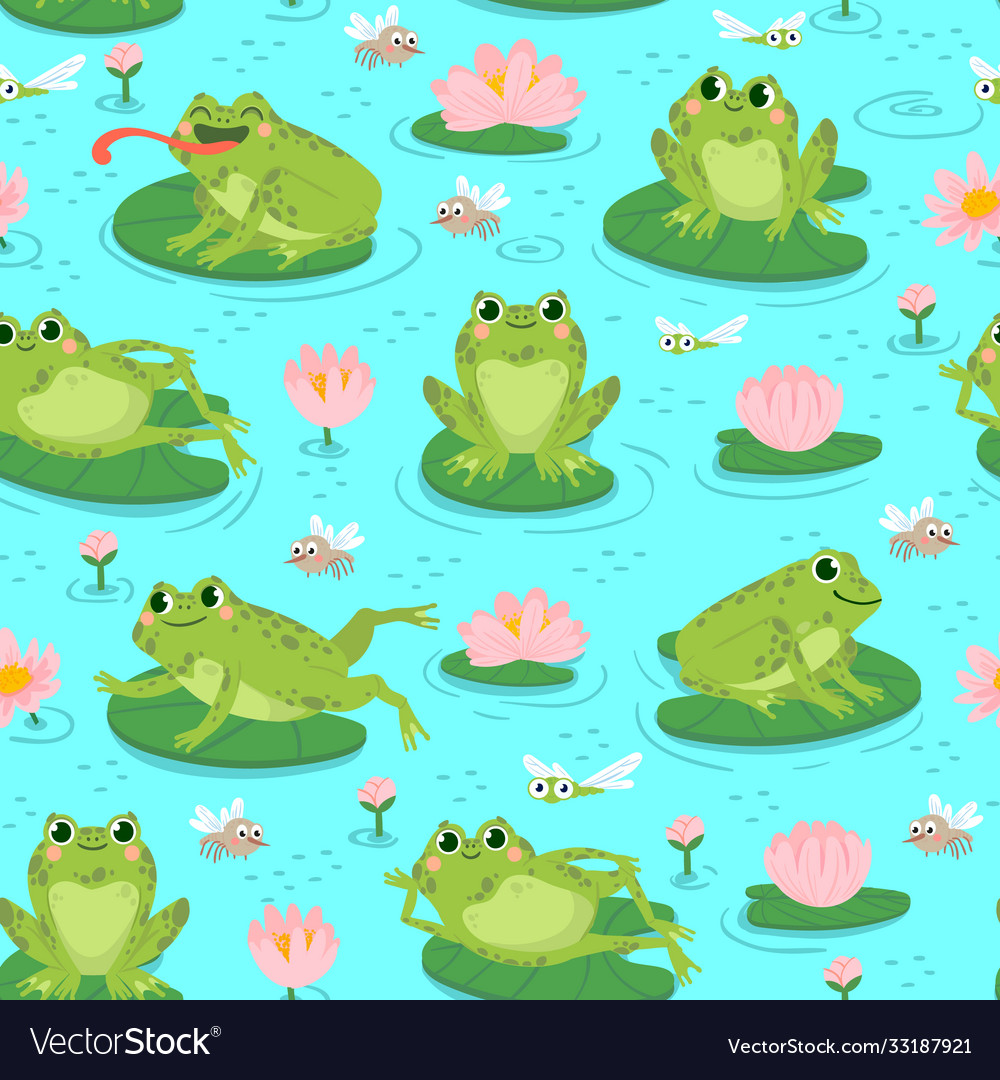 Trứng đã được thụ tinh nở ra thành nòng nọc có đuôi, biết bơi. Nòng nọc tiếp tục phát triển, bắt đầu mọc ra hai chân trước và hai chân sau, đuôi ngắn lại. Nòng nọc có chân phát triển thành ếch con với một mẩu đuôi nhỏ, hình dạng bên ngoài gần giống ếch trưởng thành. Ếch con hoàn tất quá trình phát triển trở thành ếch trưởng thành, có khả năng sinh sản.
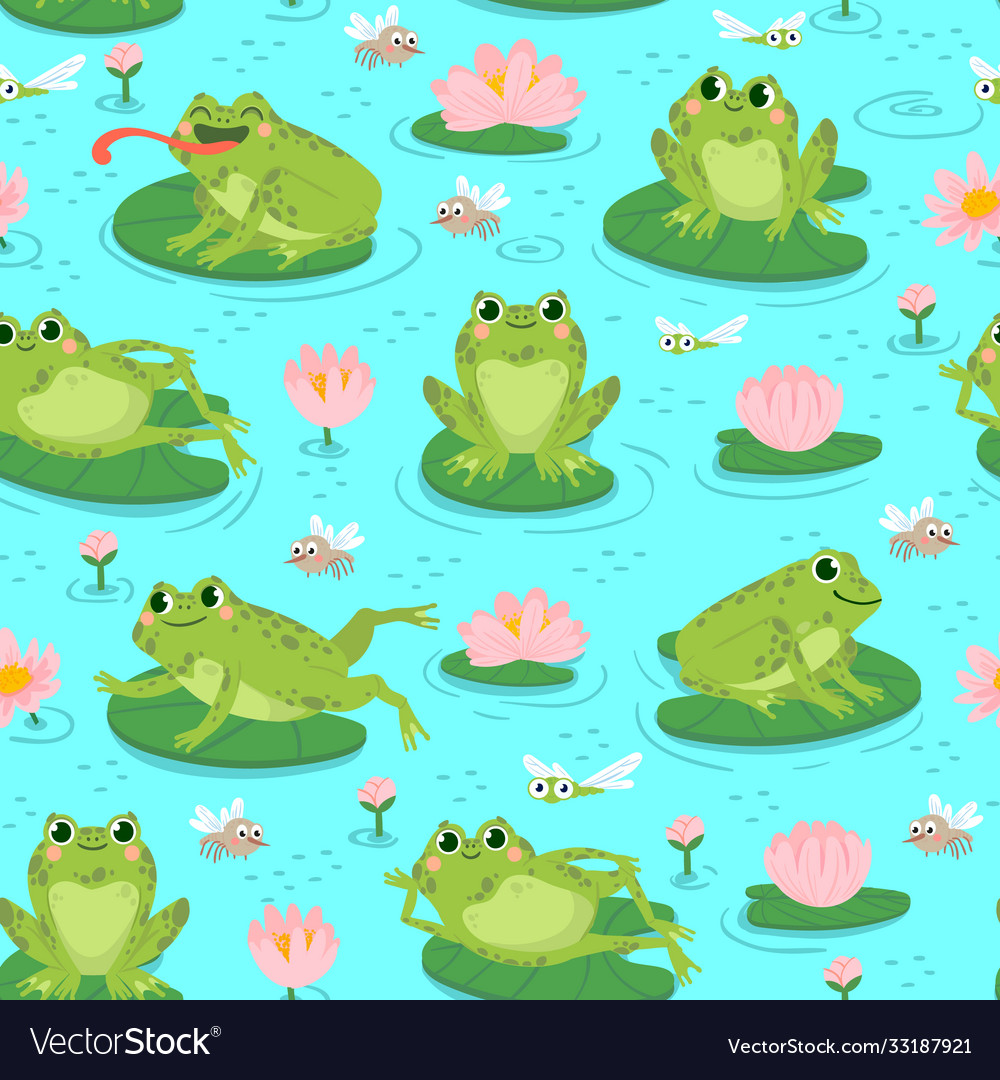 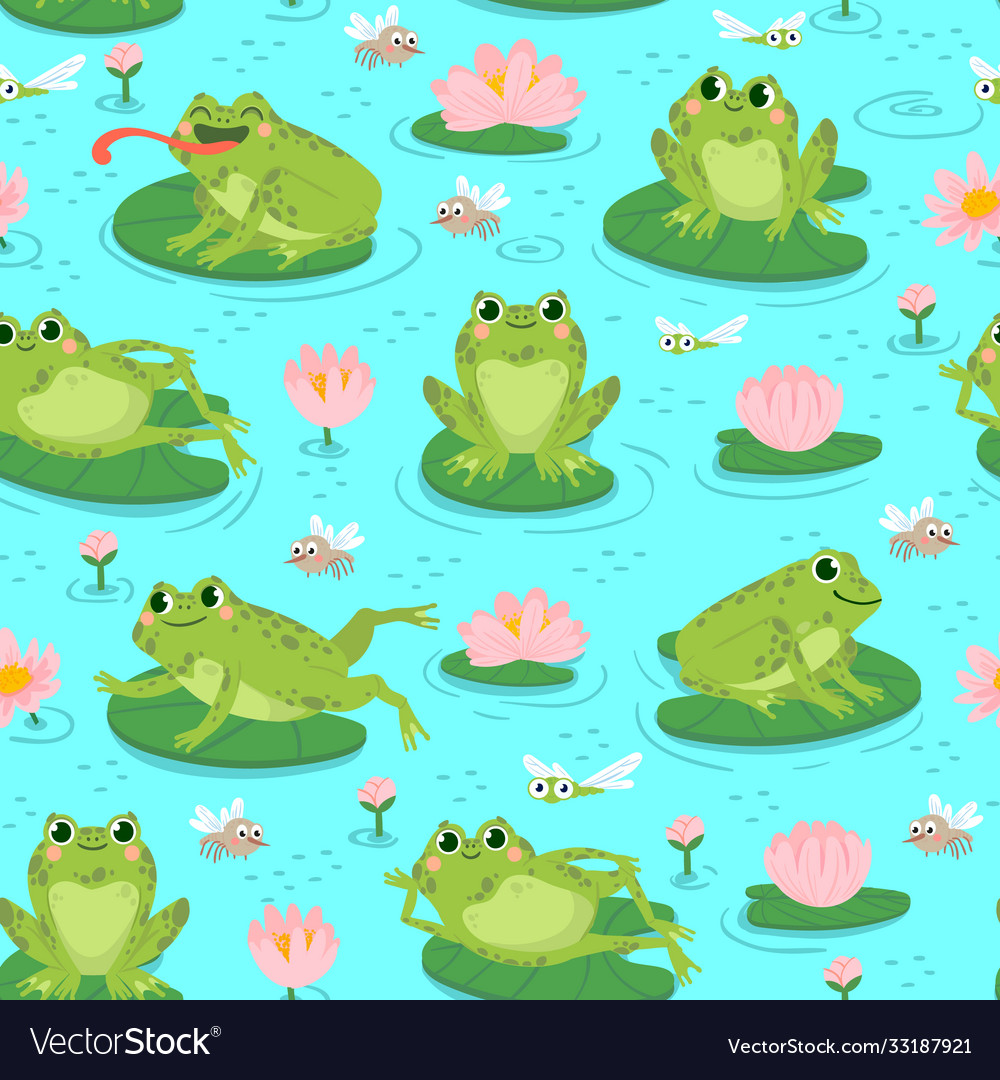 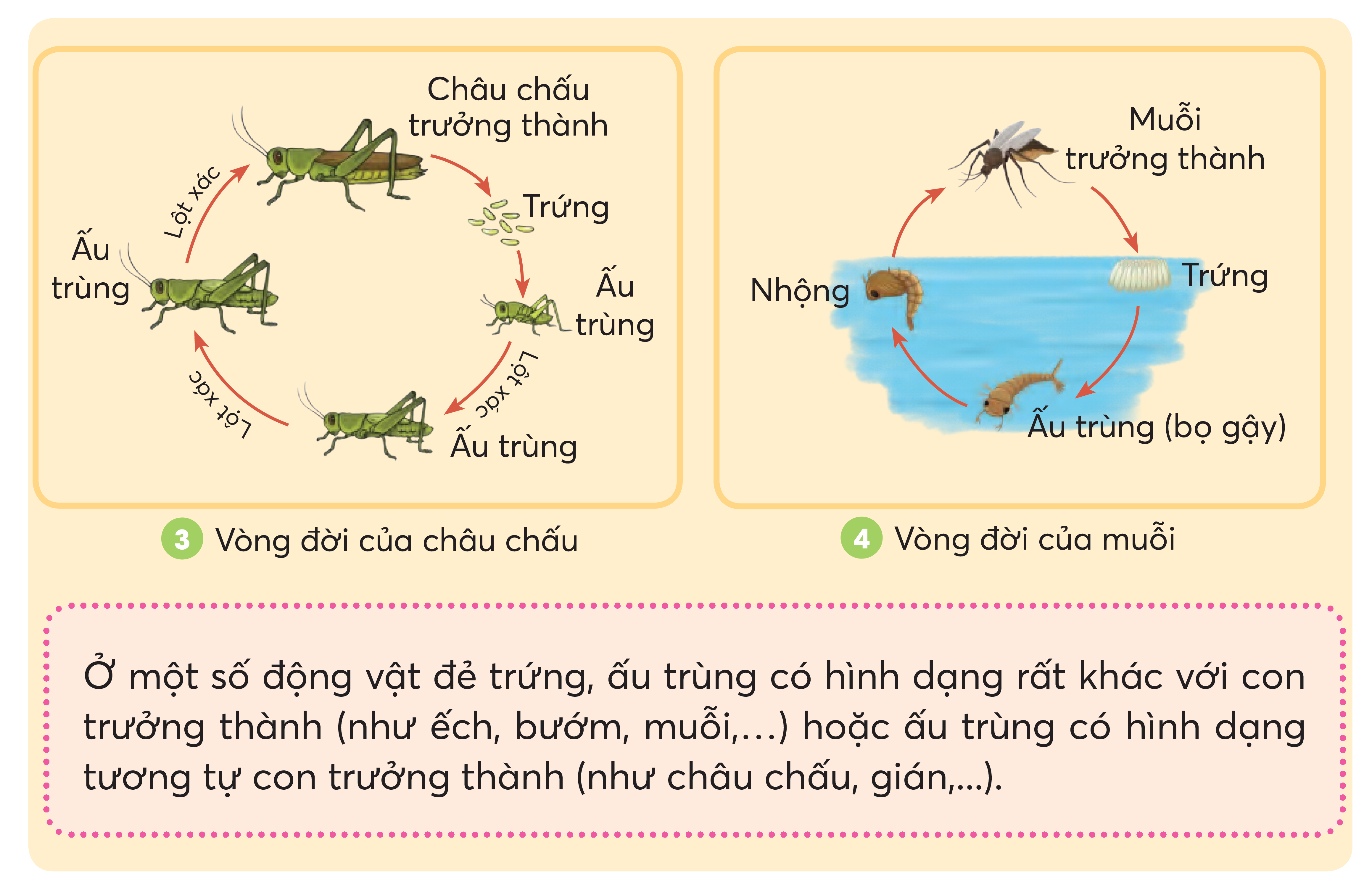 Trứng đã được thụ tinh nở ra ấu trùng, qua nhiều lần lột xác, ấu trùng trở thành châu chấu trưởng thành.
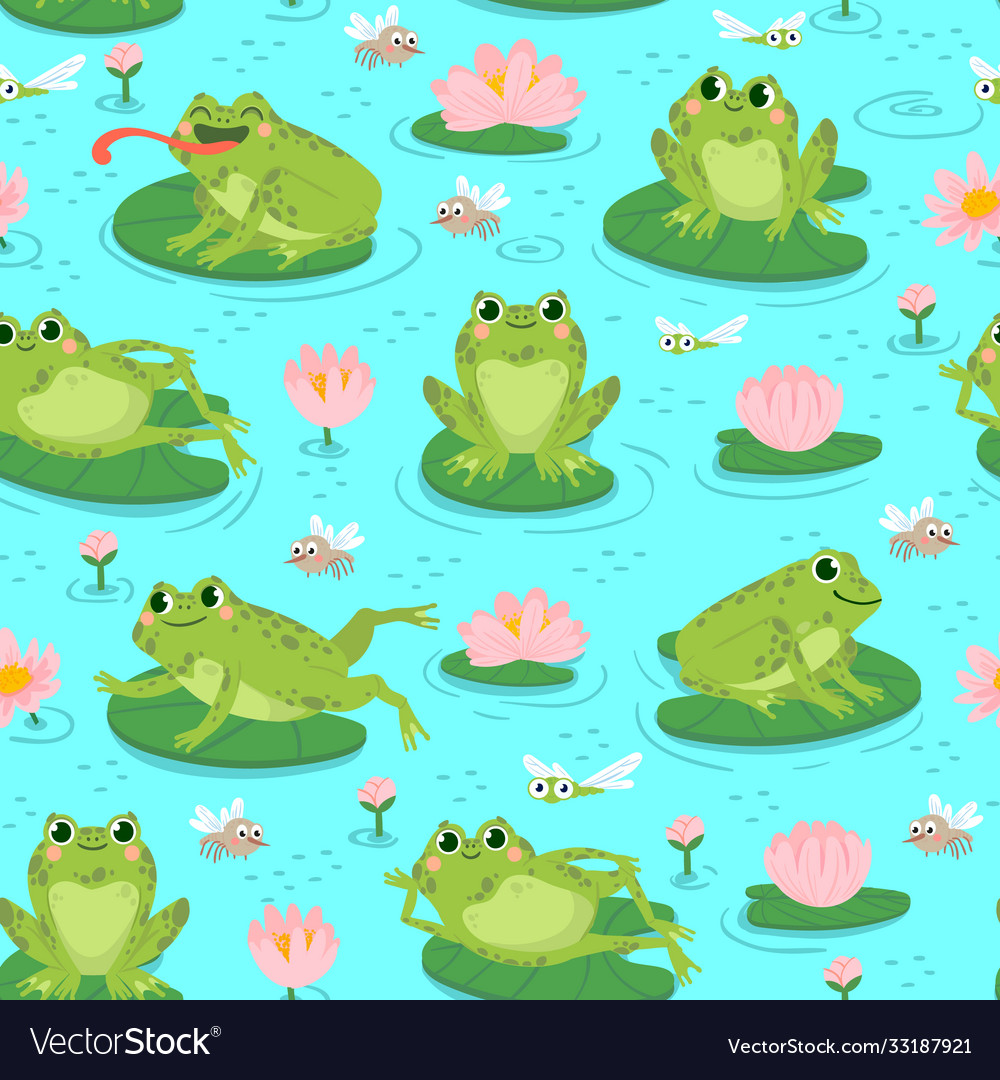 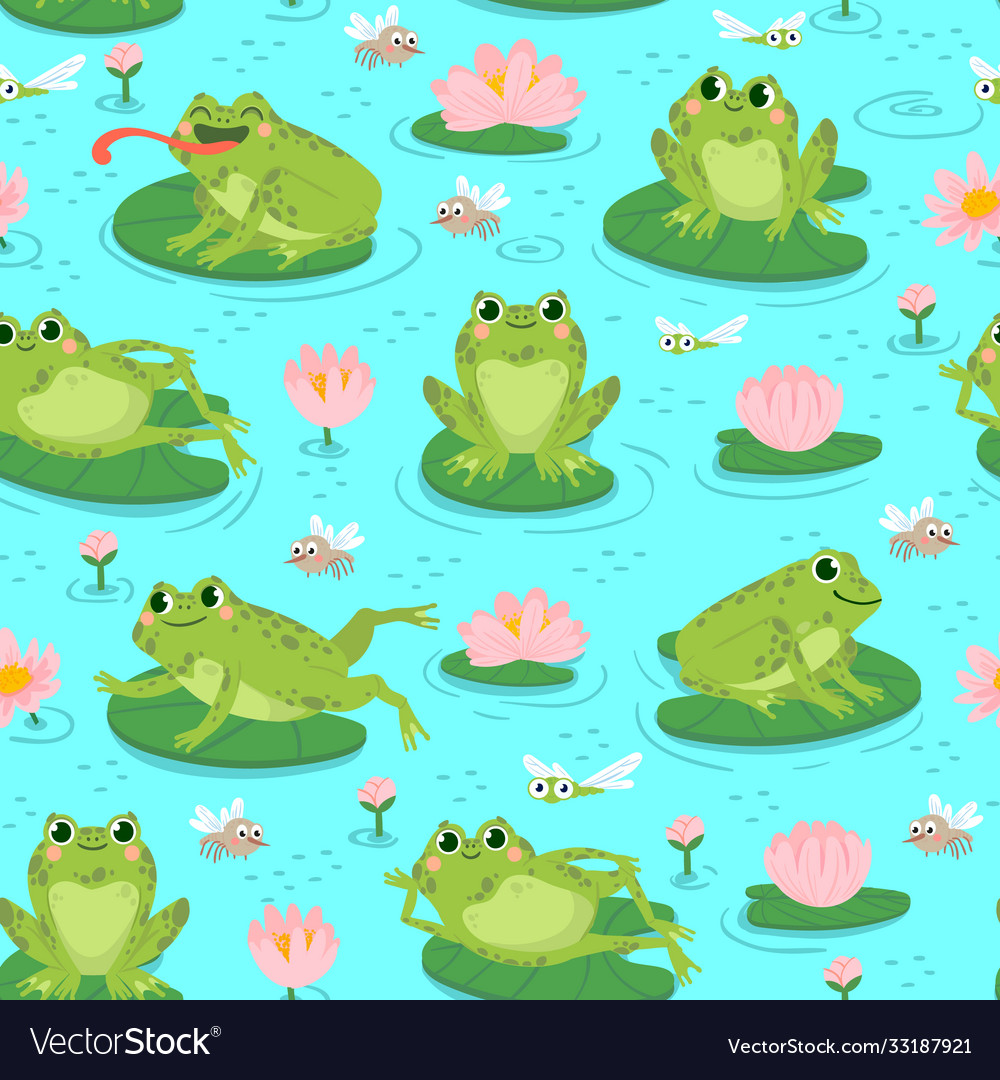 Trứng đã được thụ tinh nở ra ấu trùng (bọ gậy) sống ở môi trường nước, ấu trùng phát triển thành nhộng, nhộng phát triển thành muỗi trưởng thành.
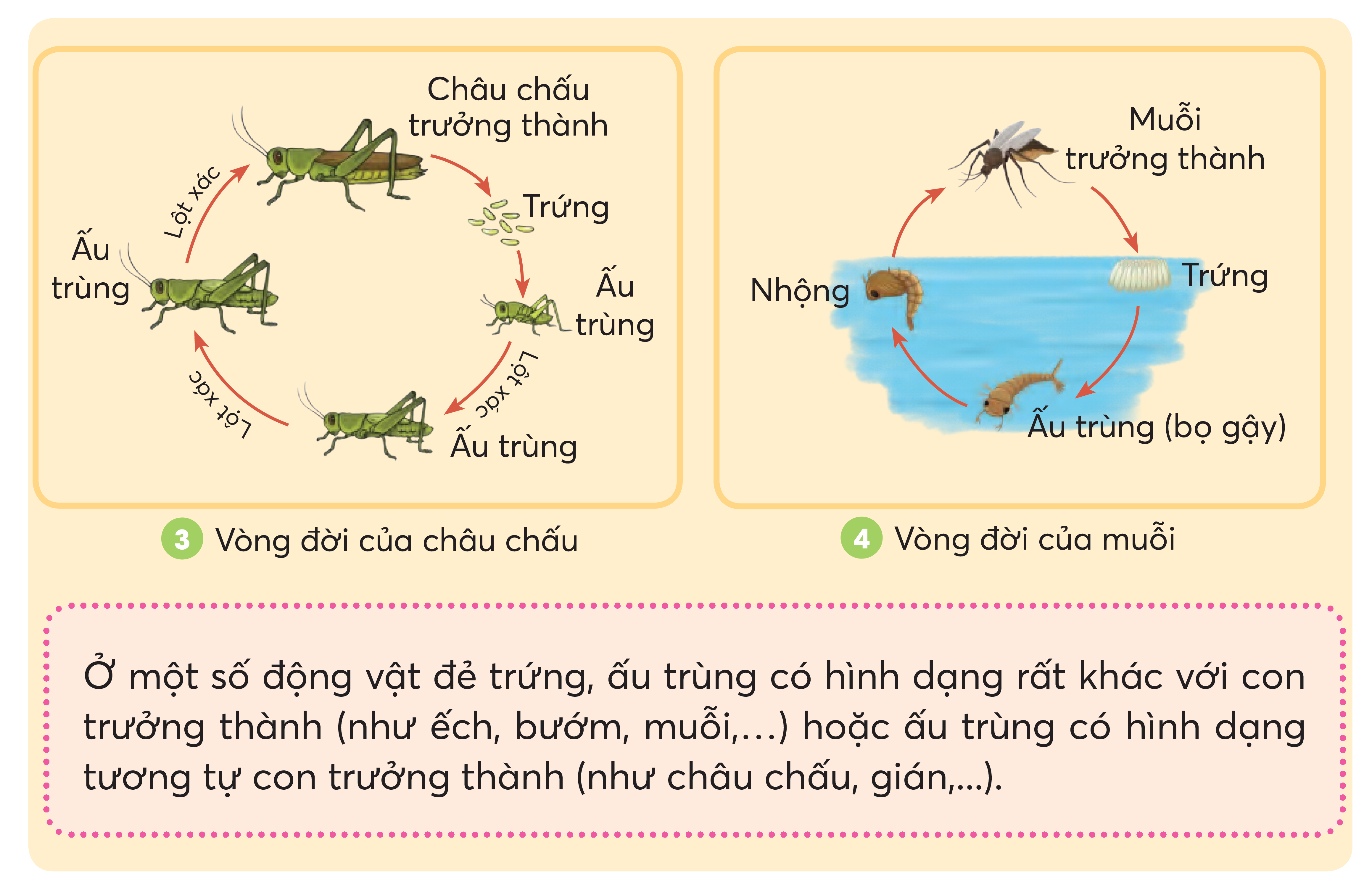 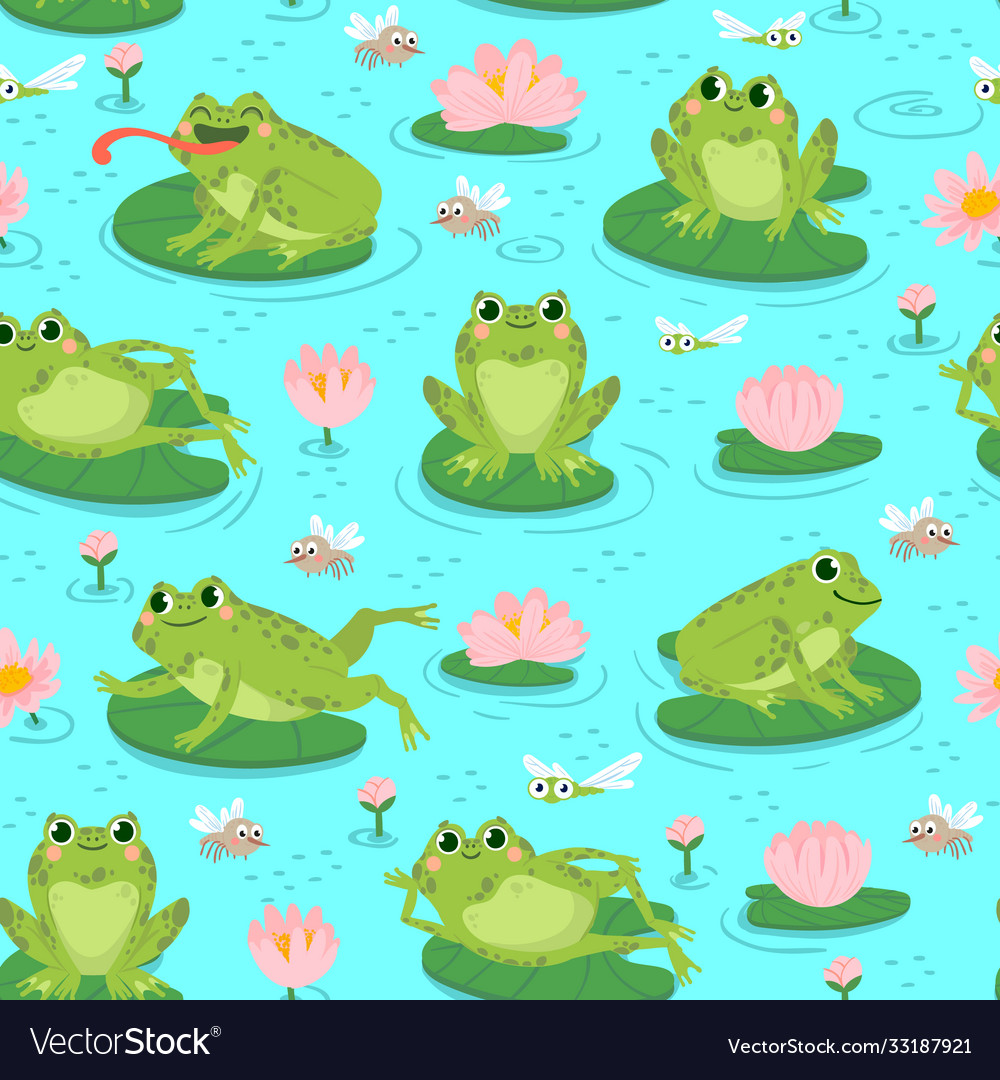 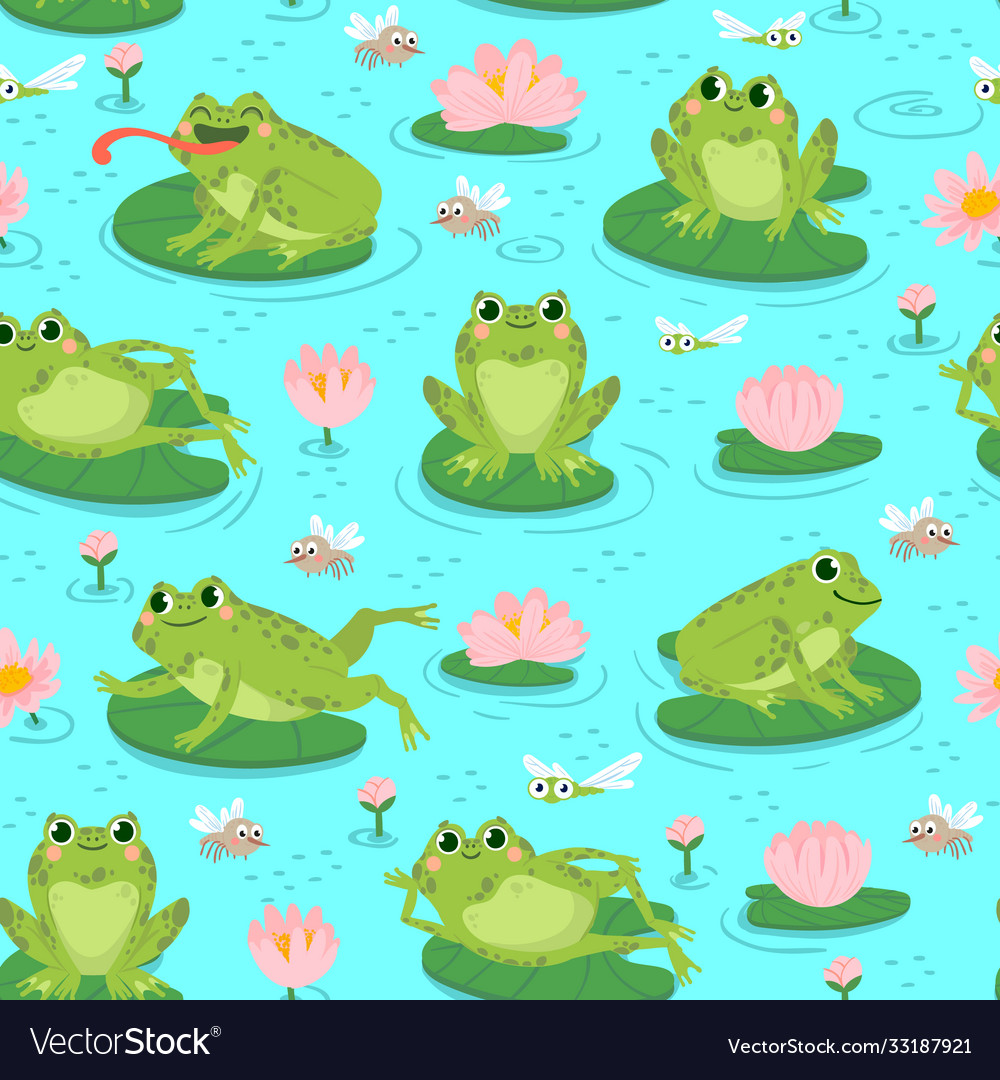 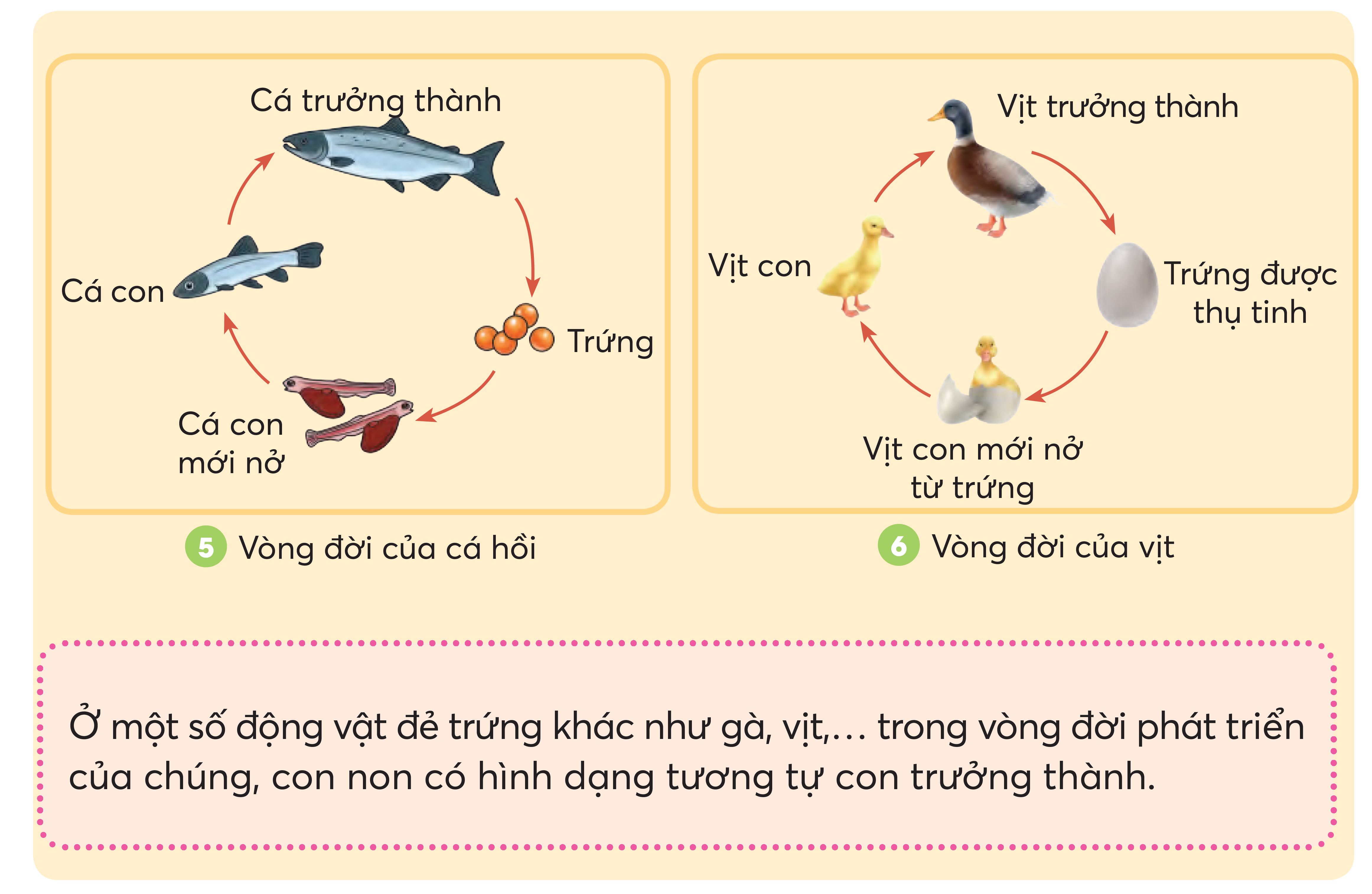 Trứng đã được thụ tinh nở ra cá con. Cá hồi con theo thời gian phát triển thành cá hồi trưởng thành.
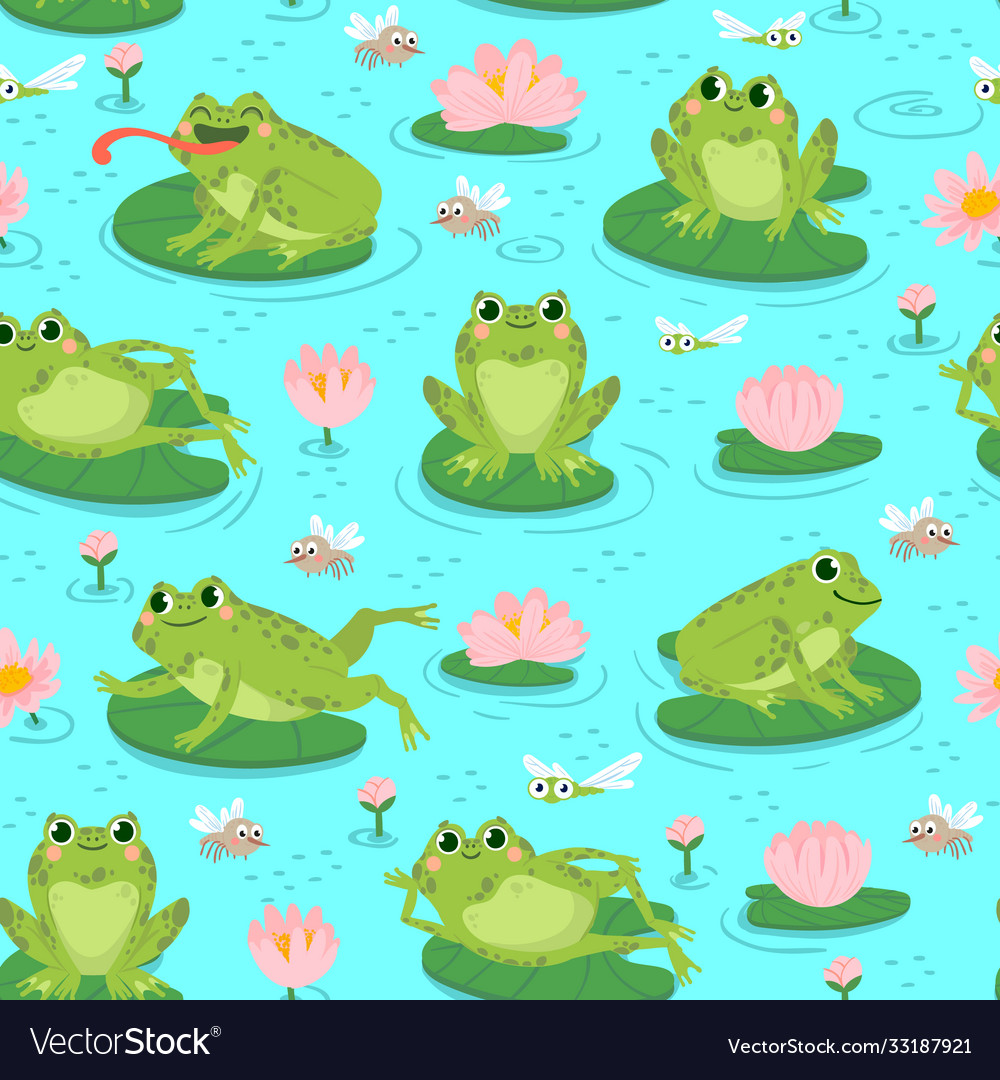 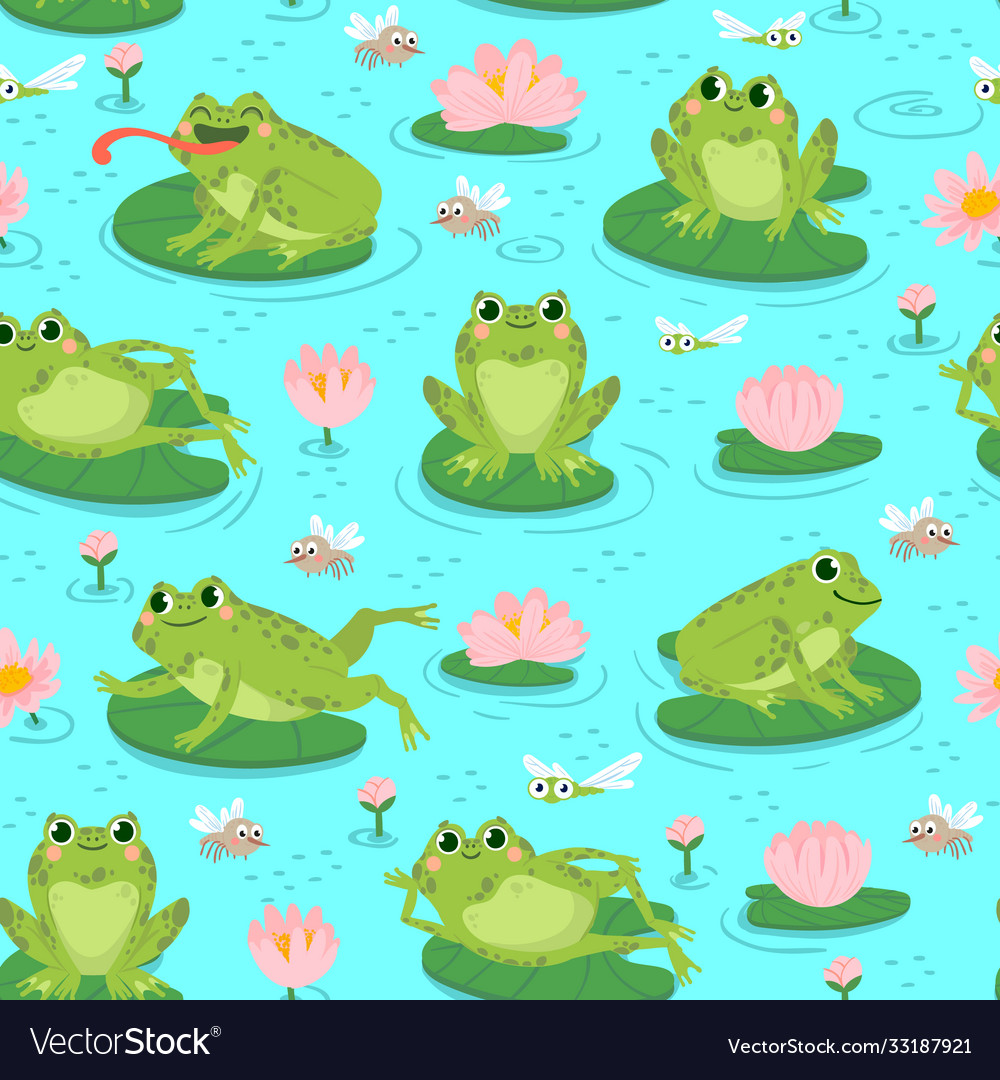 Trứng đã được thụ tinh được vịt mẹ đẻ ra ngoài. Sau thời gian được ấp, trứng nở ra vịt con. Vịt con theo thời gian phát triển thành vịt trưởng thành.
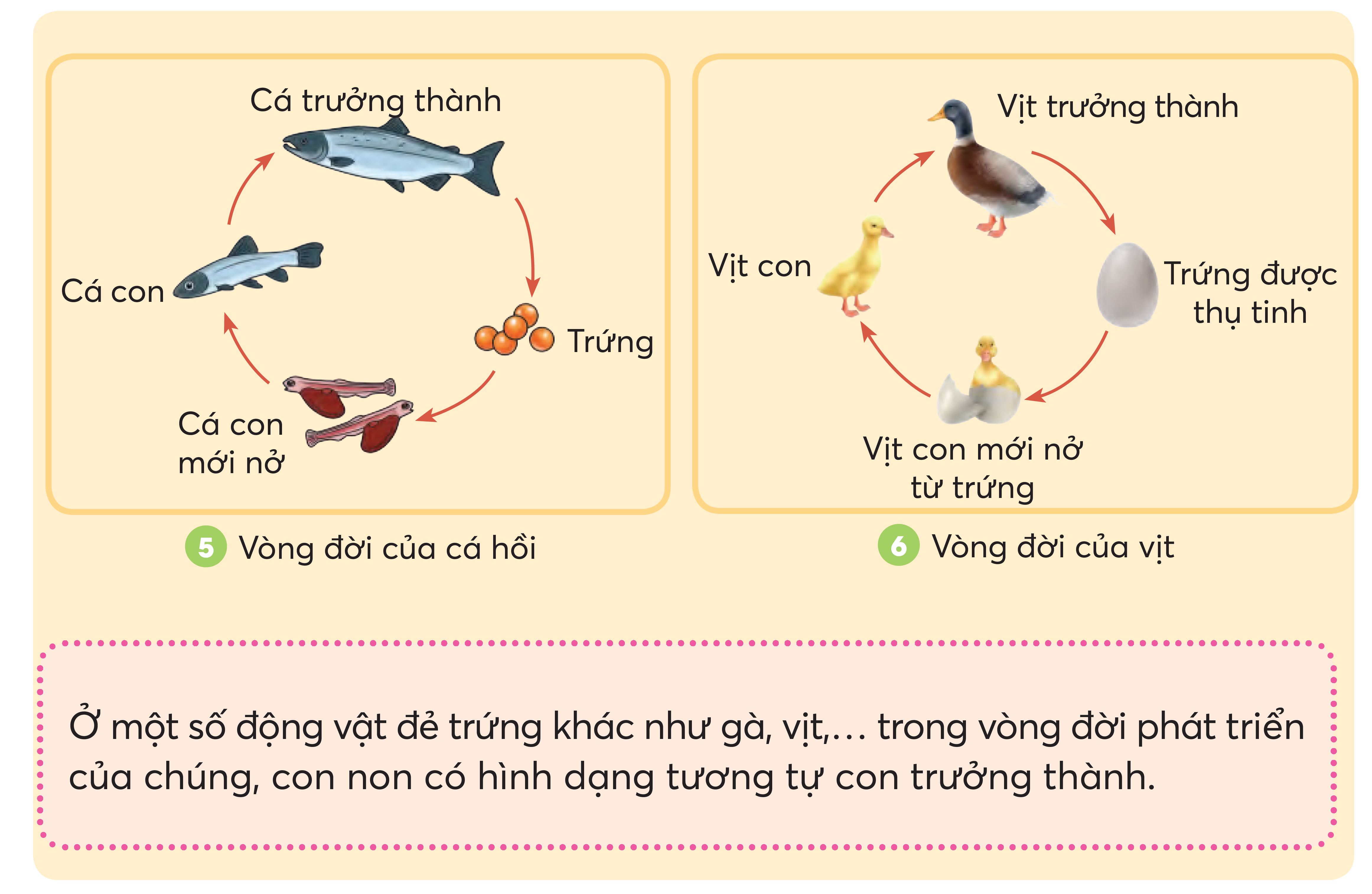 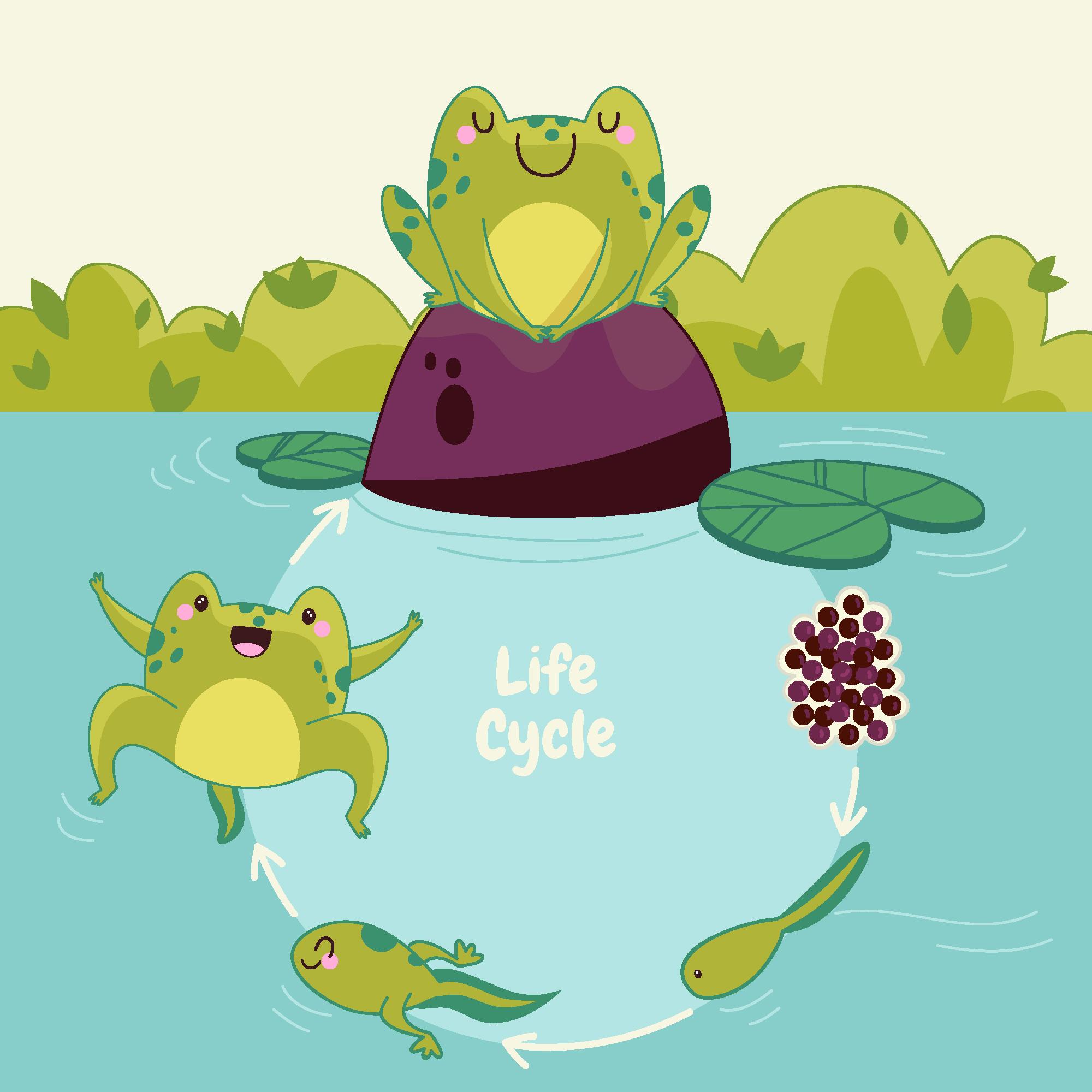 HOẠT ĐỘNG 2
Vẽ sơ đồ đơn giản, ghi chú vòng đời của một số động vật đẻ trứng khác
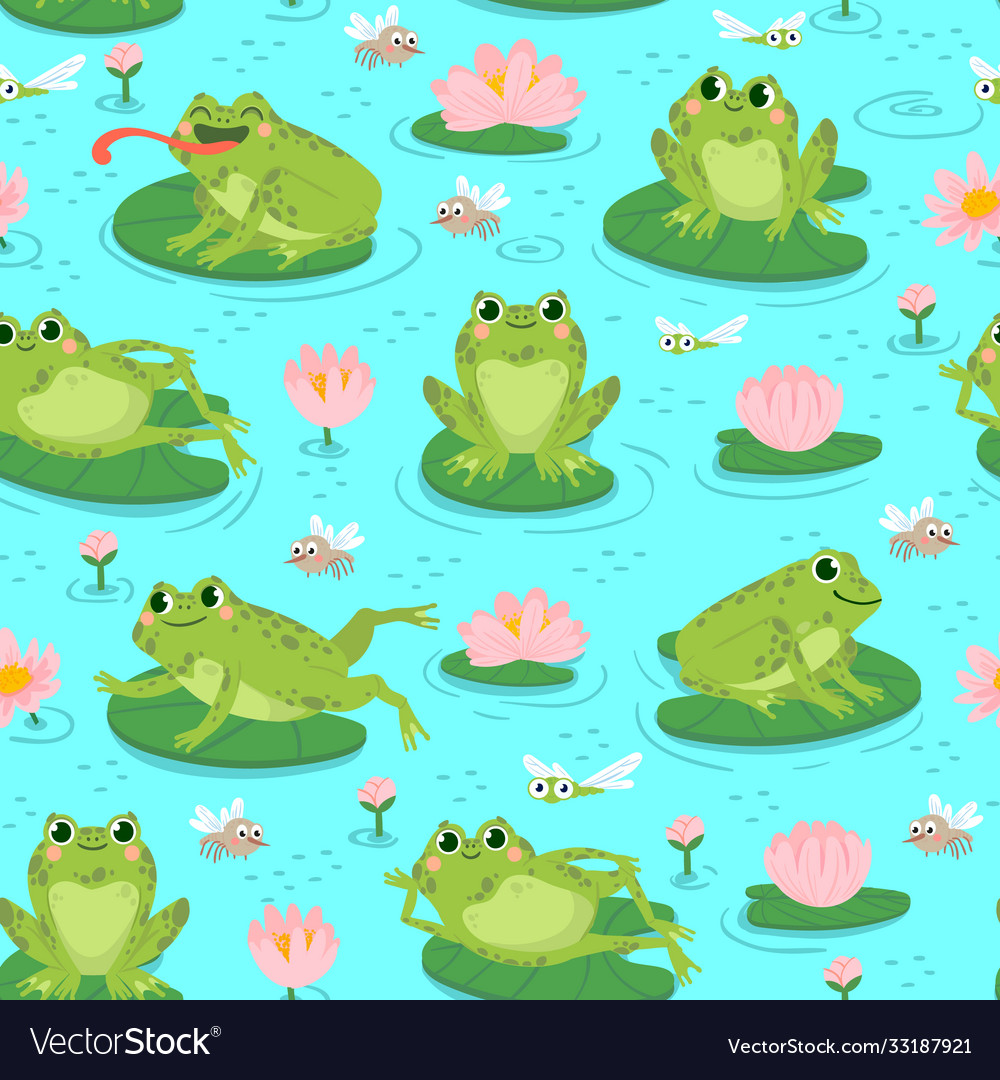 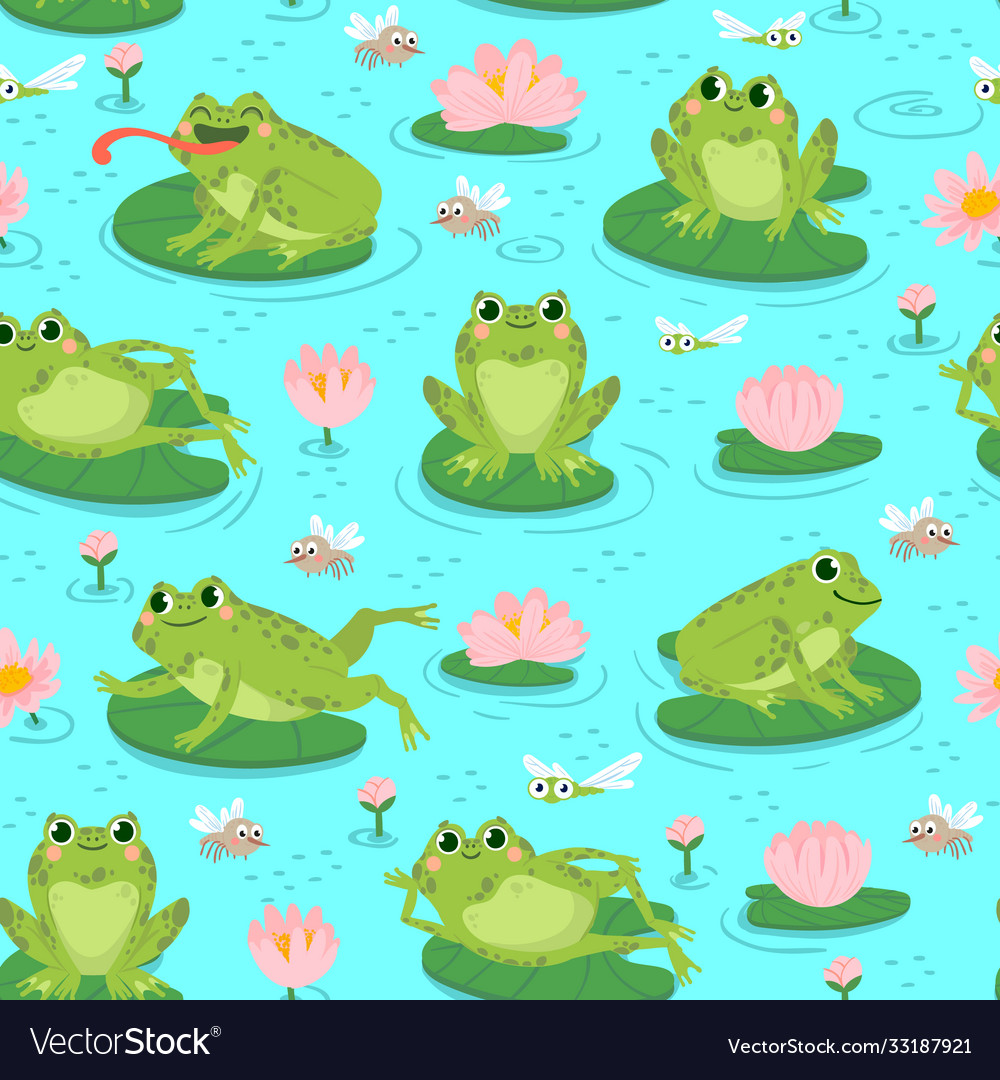 Tìm hiểu qua sách, báo, in-tơ-nét về vòng đời của một số động vật đẻ trứng và vẽ sơ đồ đơn giản, ghi chú vòng đời của chúng.
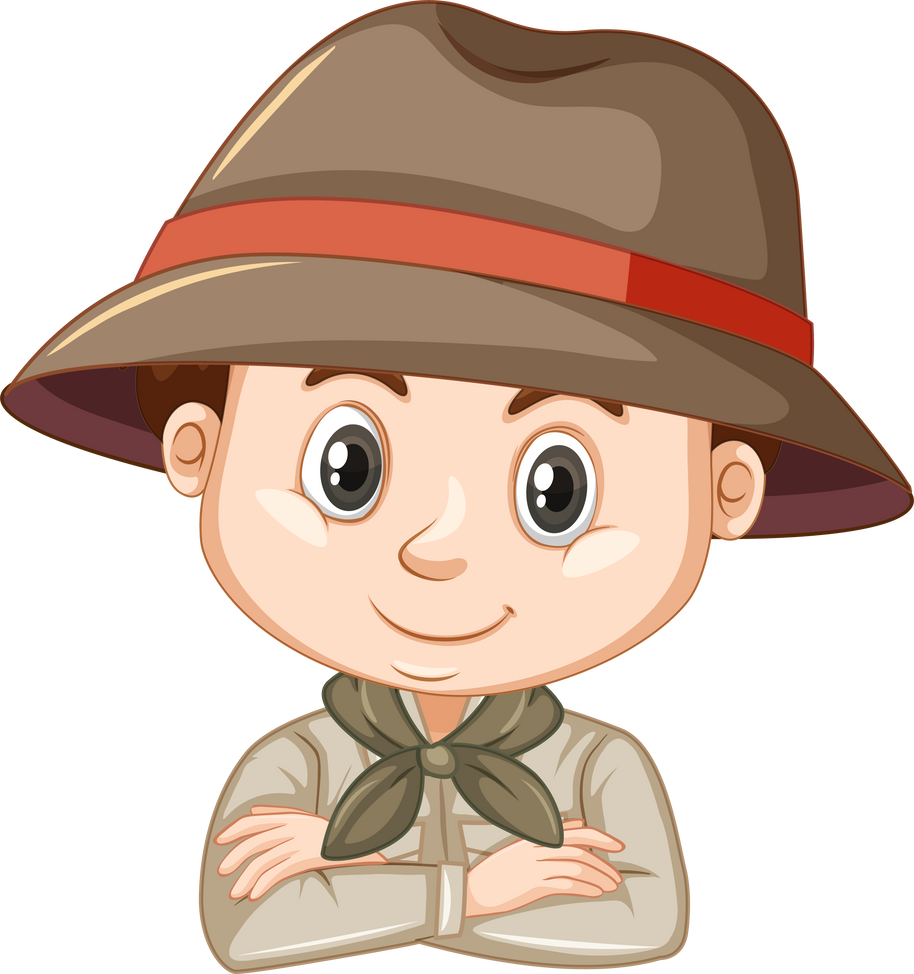 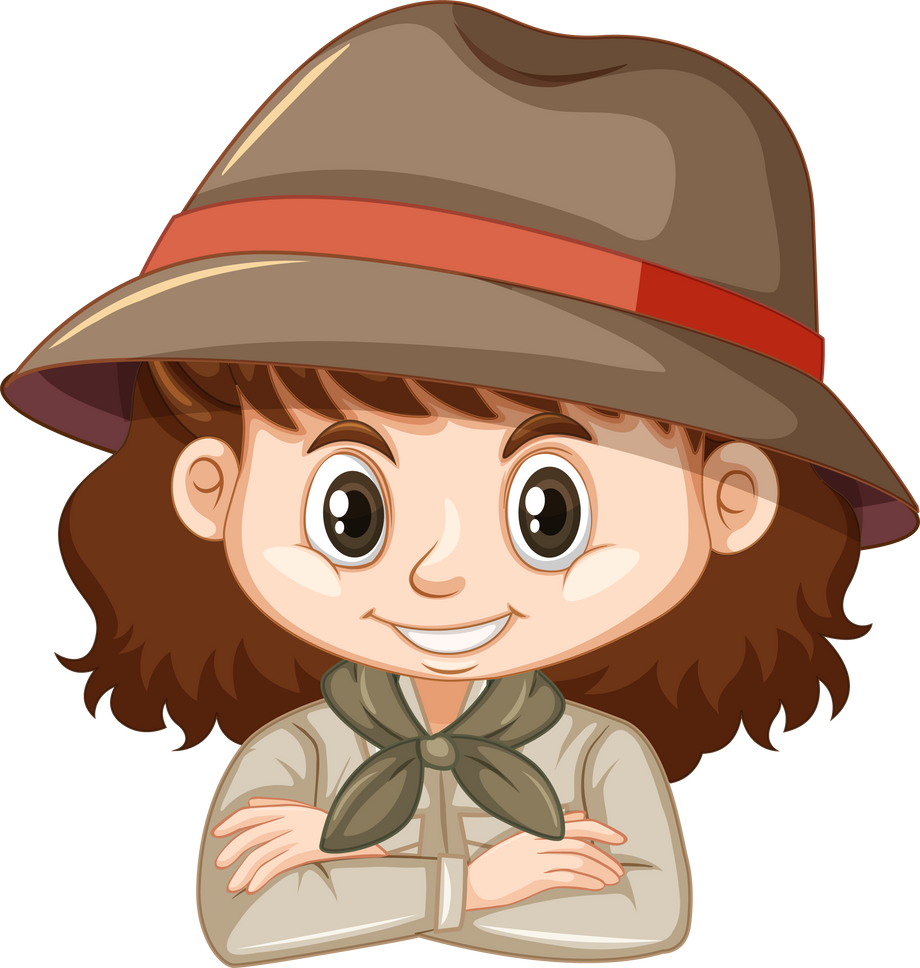 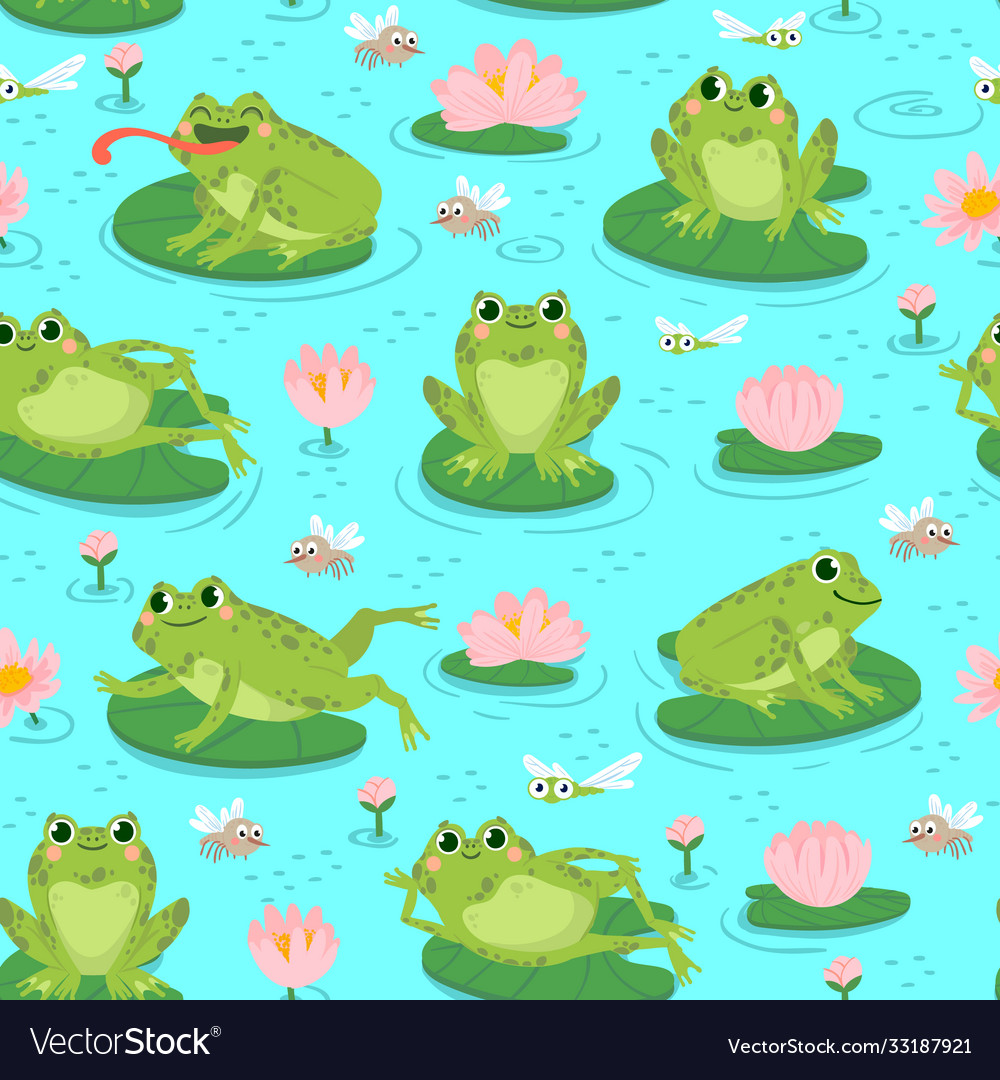 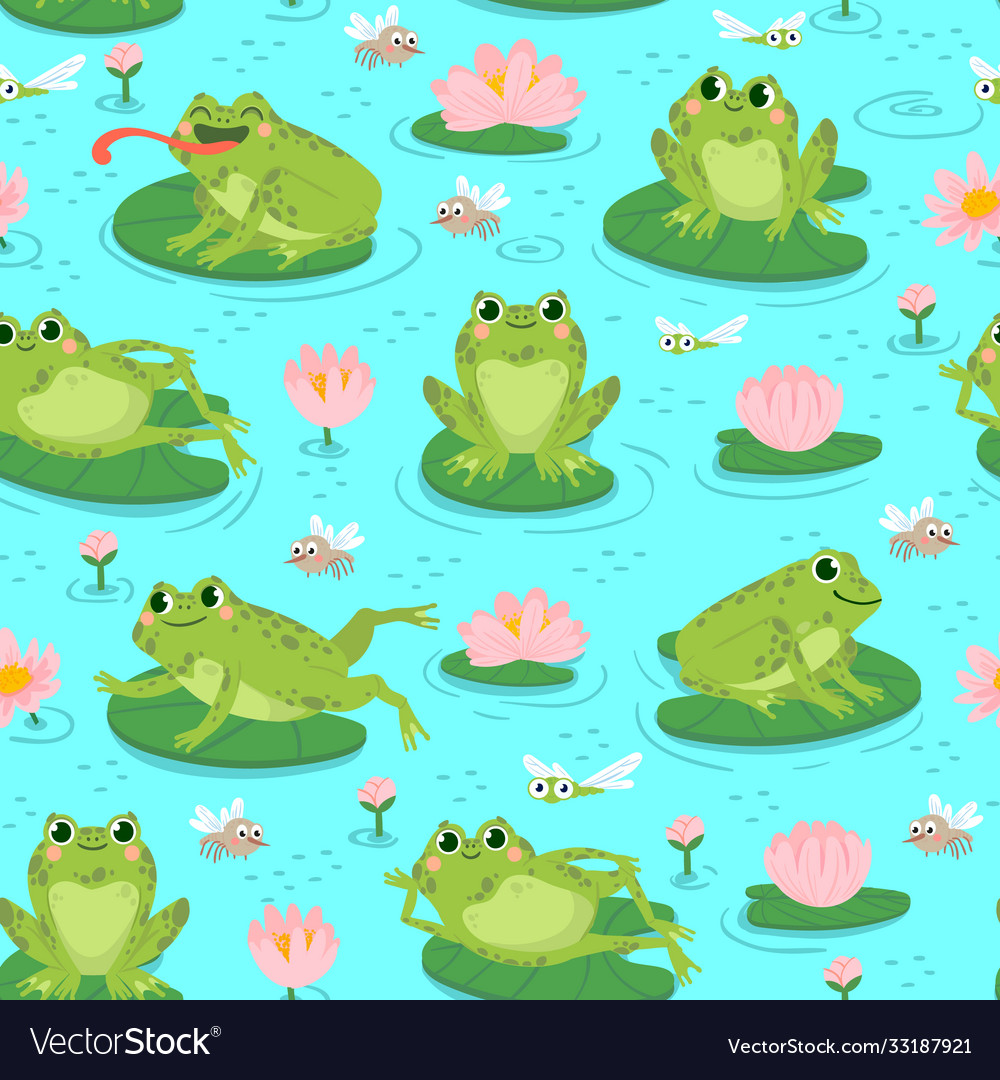 MẪU HƯỚNG DẪN VẼ
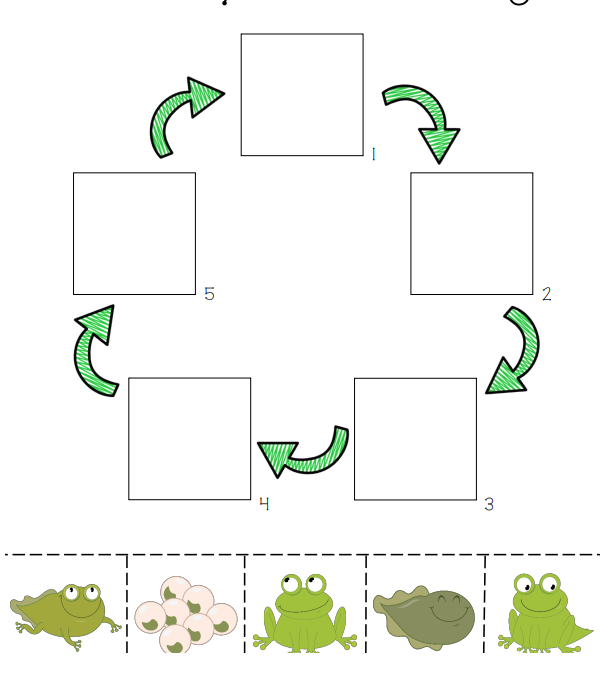 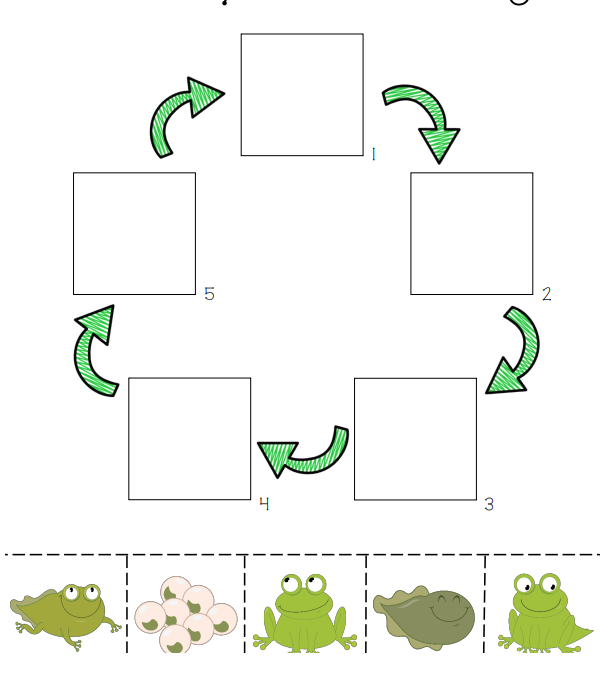 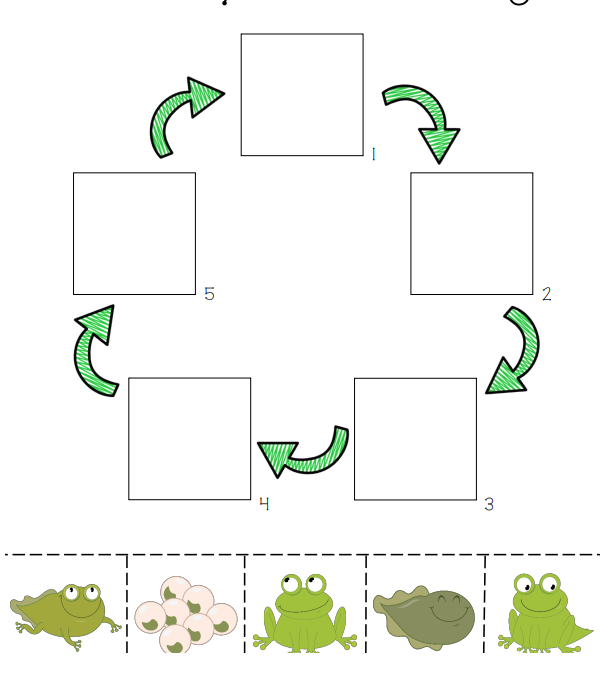 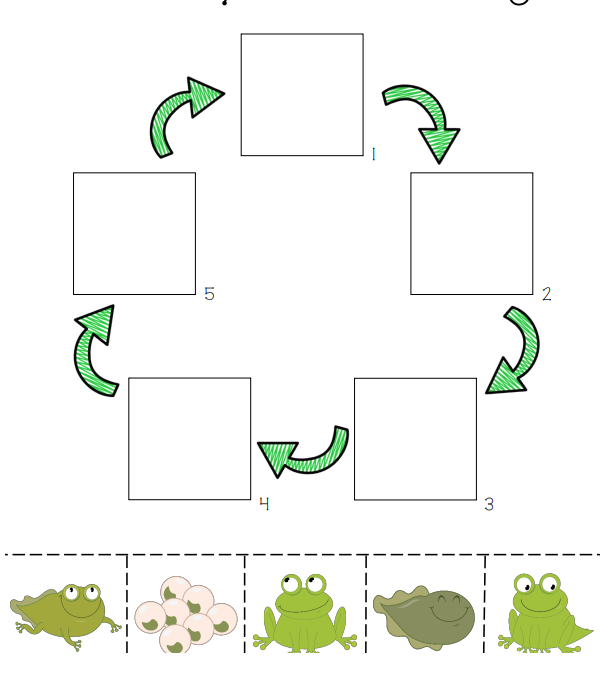 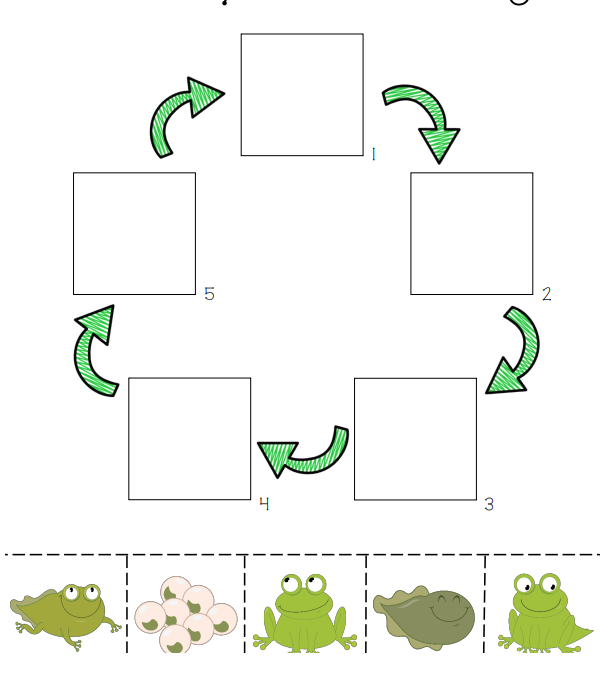 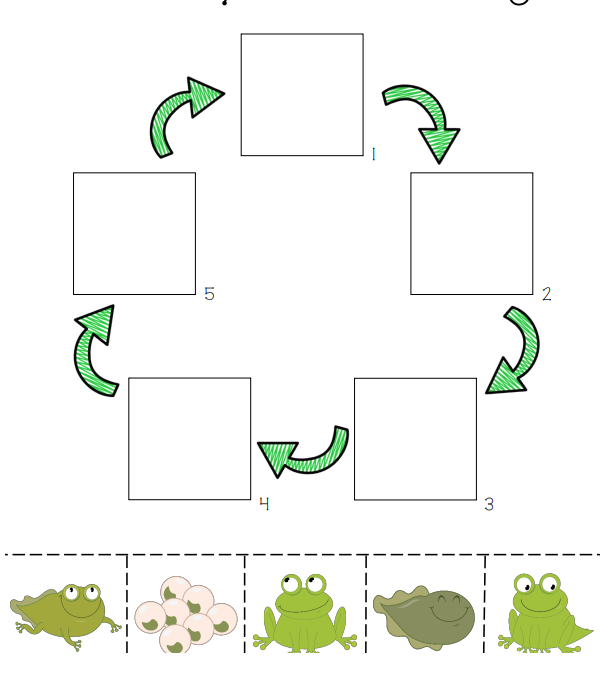 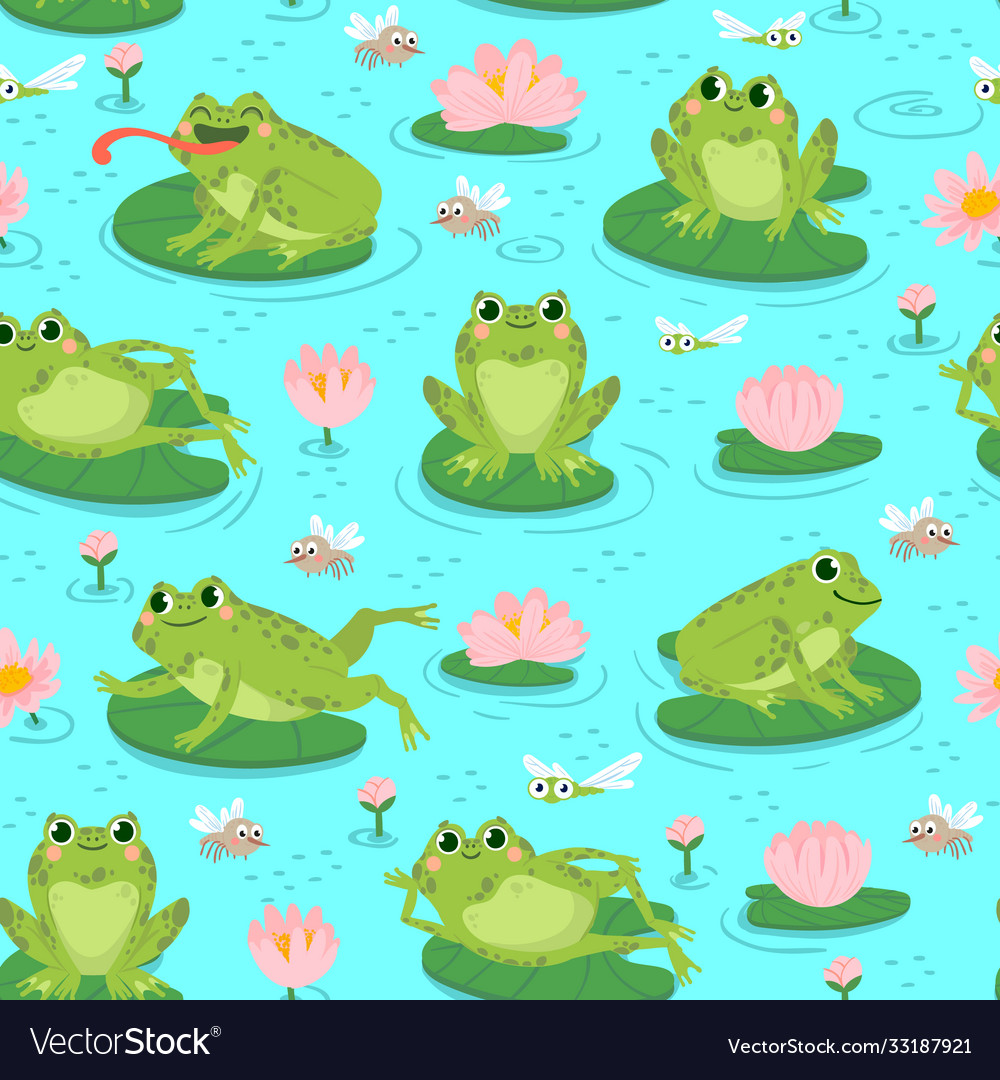 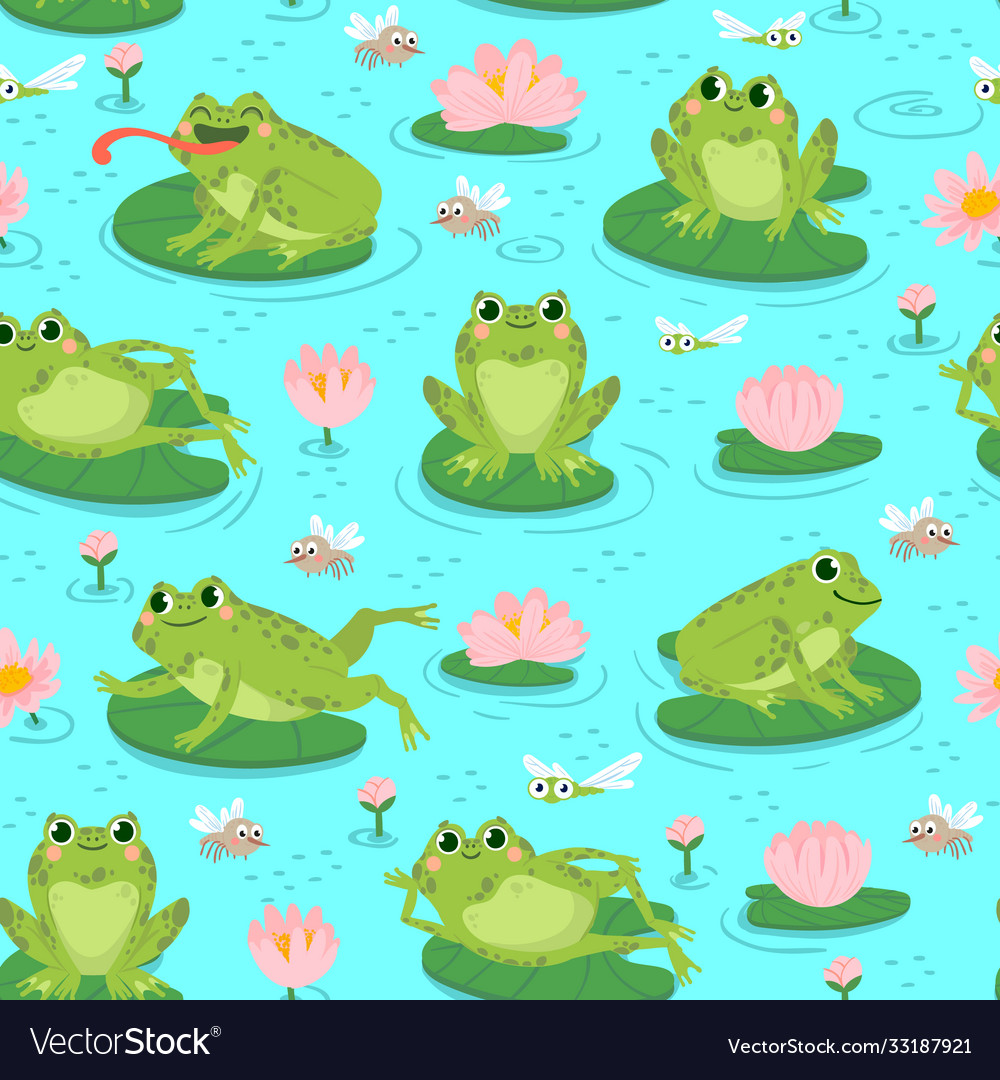 Trứng
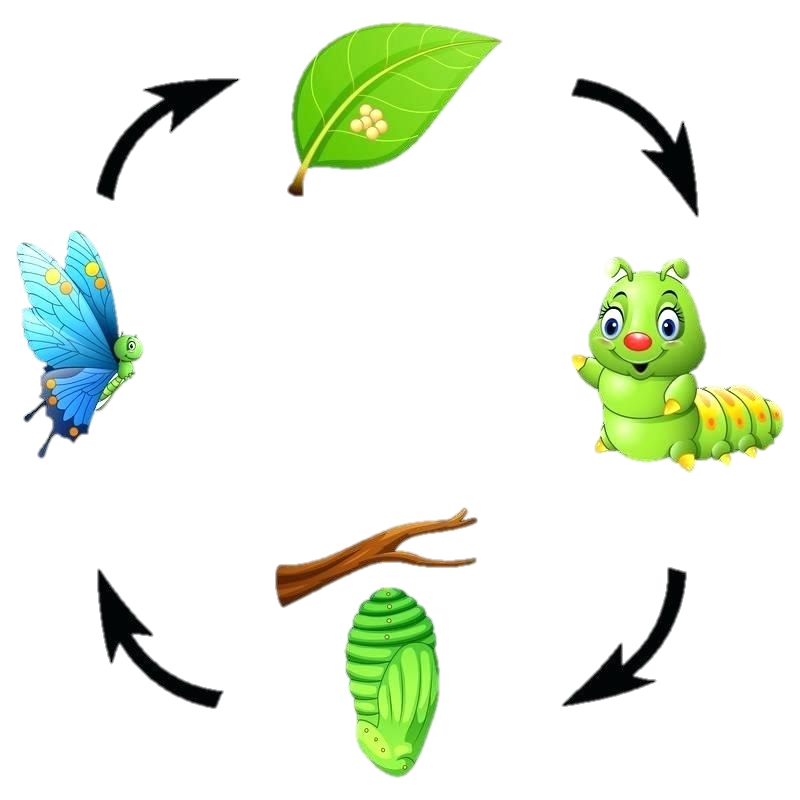 Vòng đời của bướm
Sâu
Bướm
Nhộng
Vòng đời của bướm
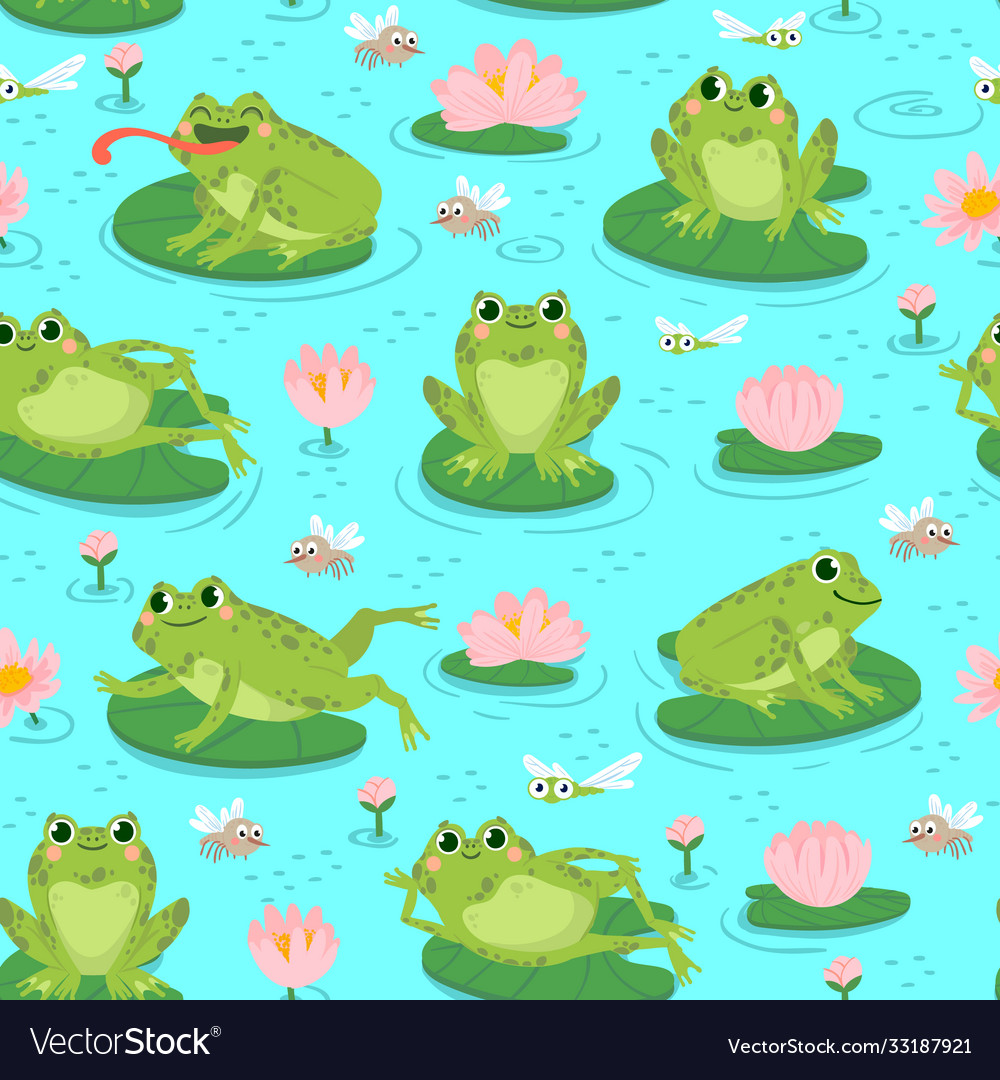 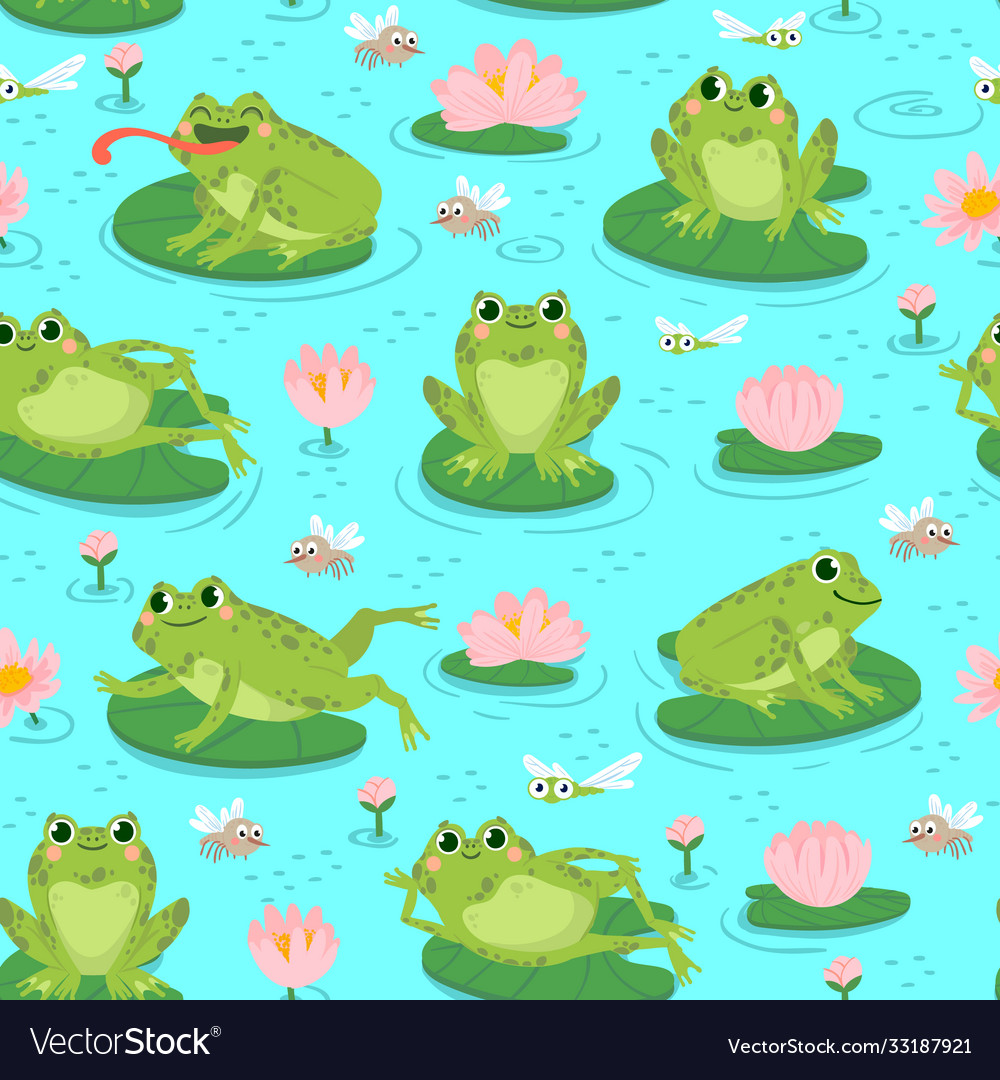 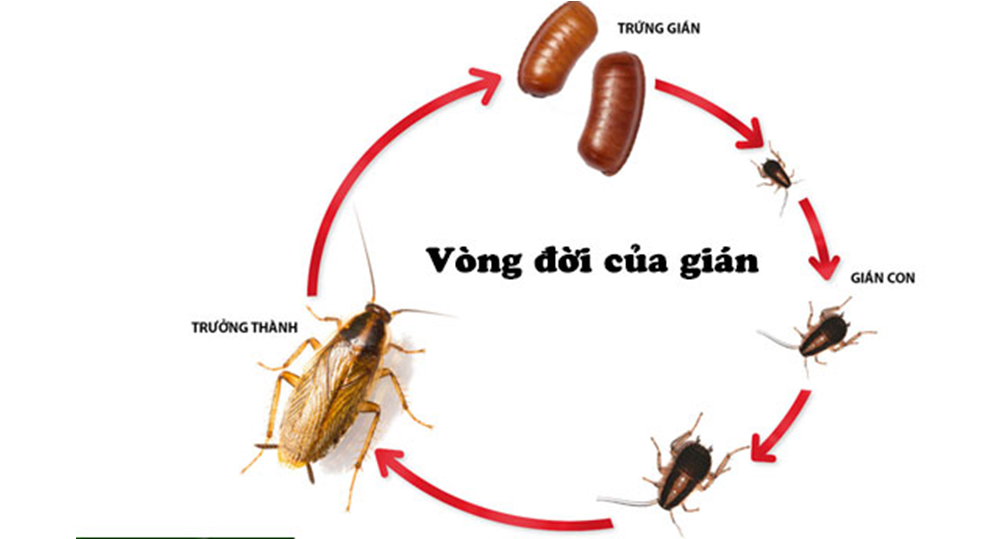 Vòng đời của gián
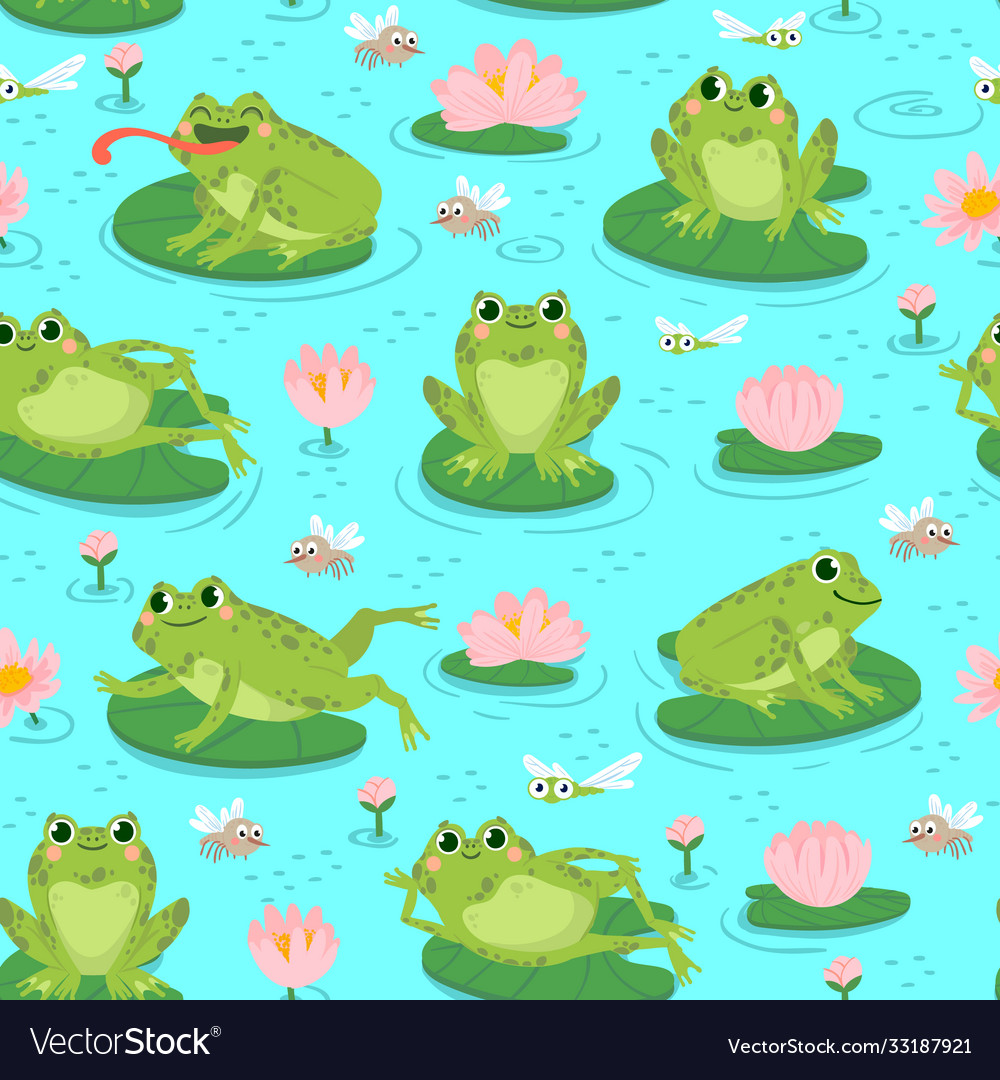 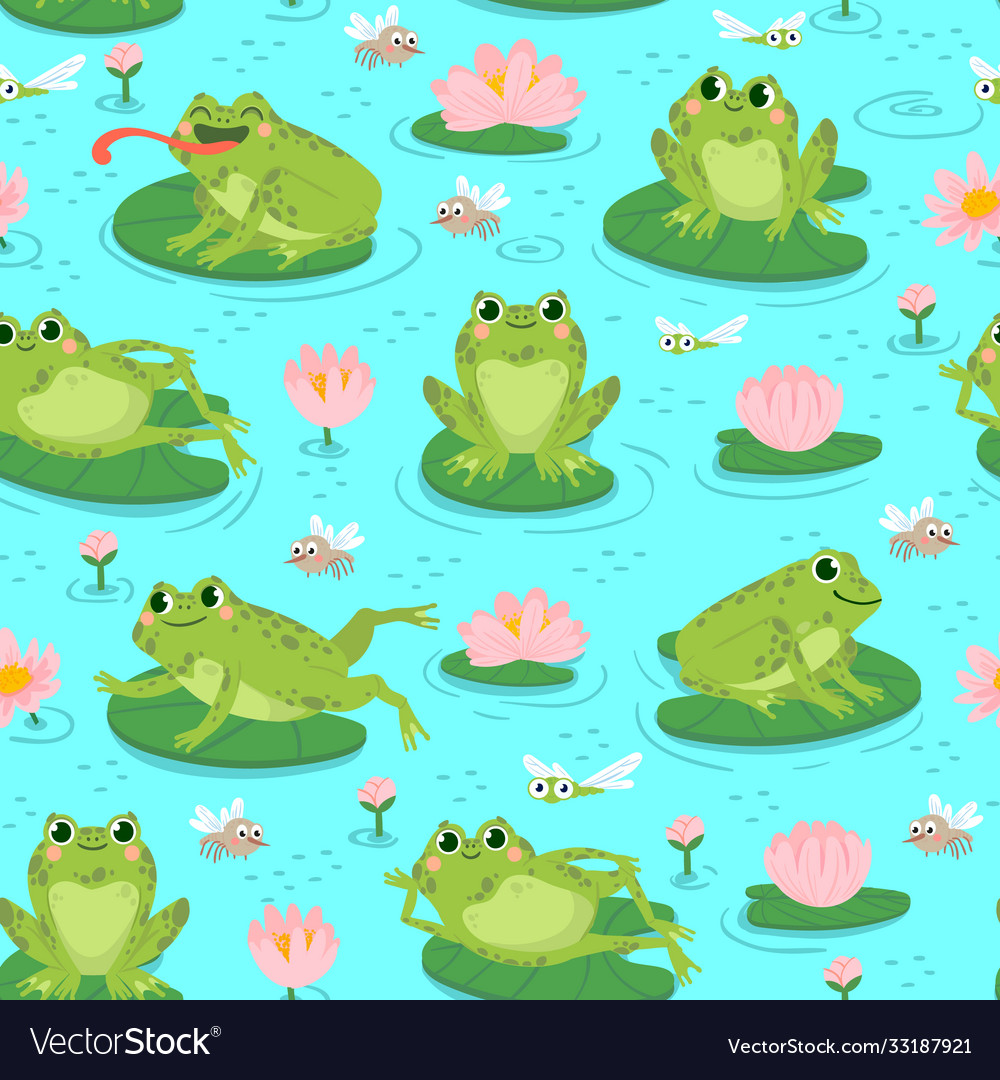 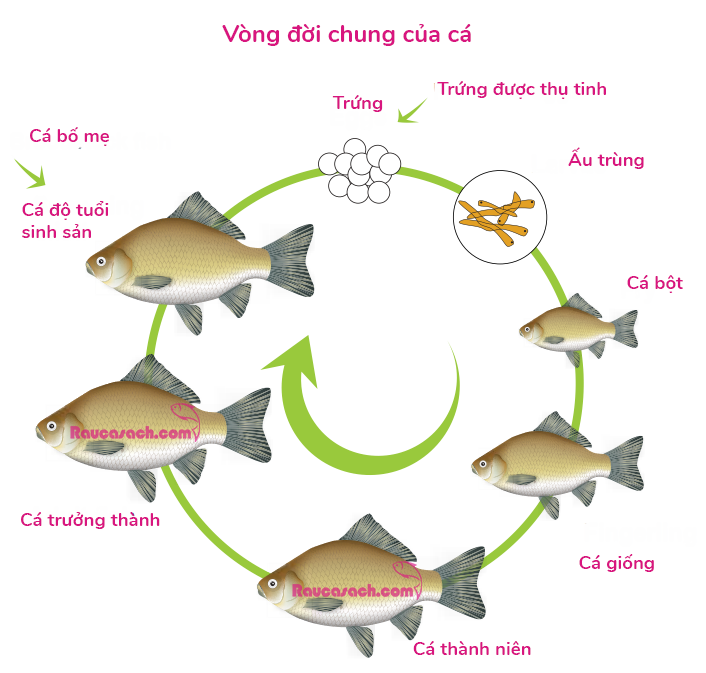 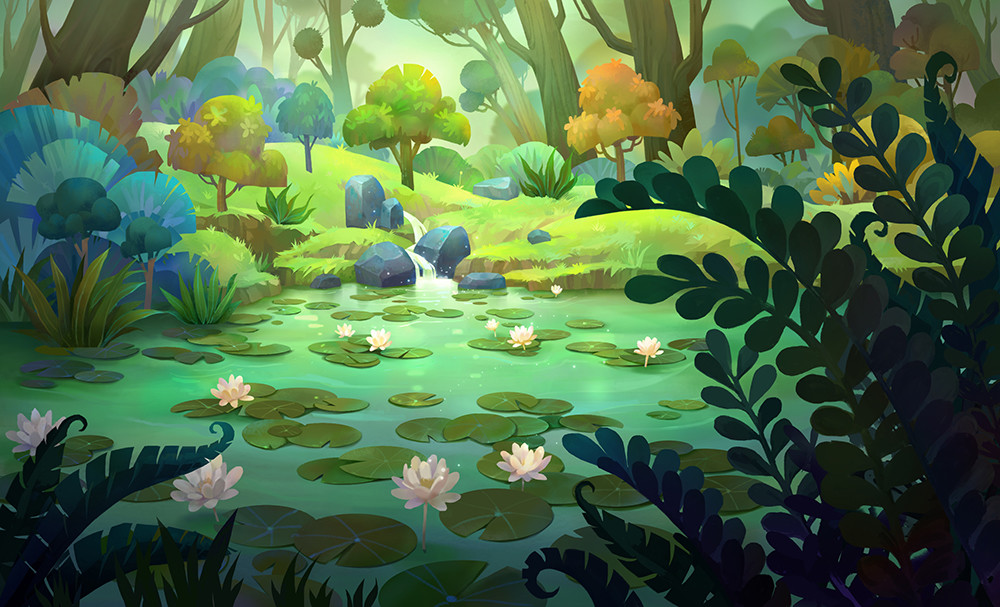 DẶN DÒ
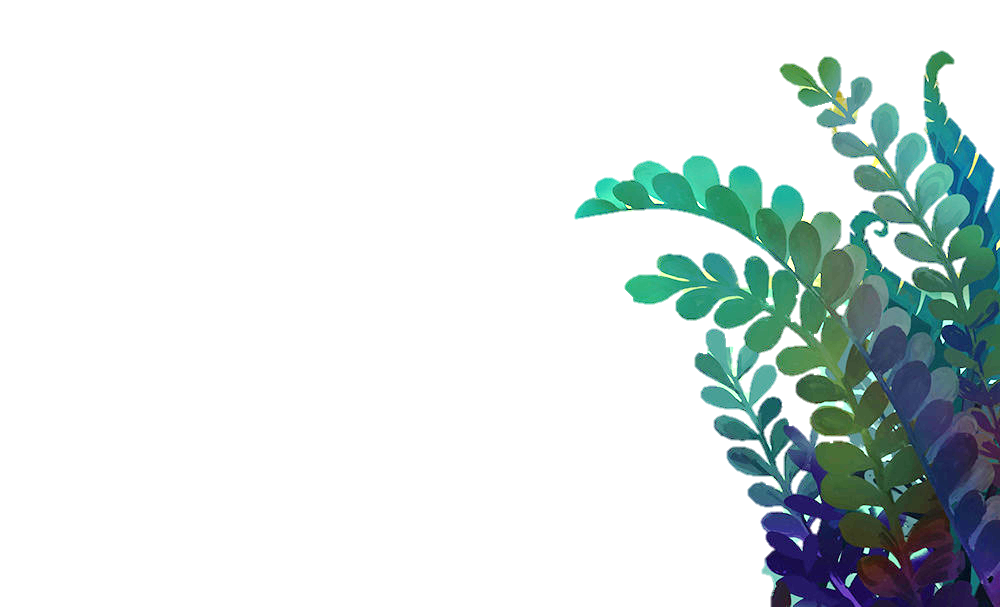 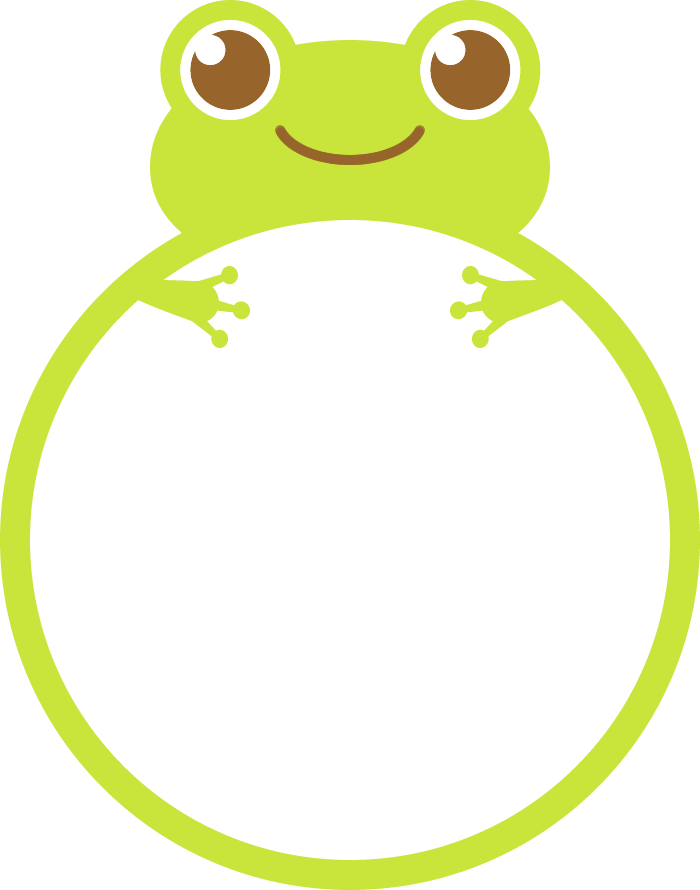 1
Ôn lại bài đã học.
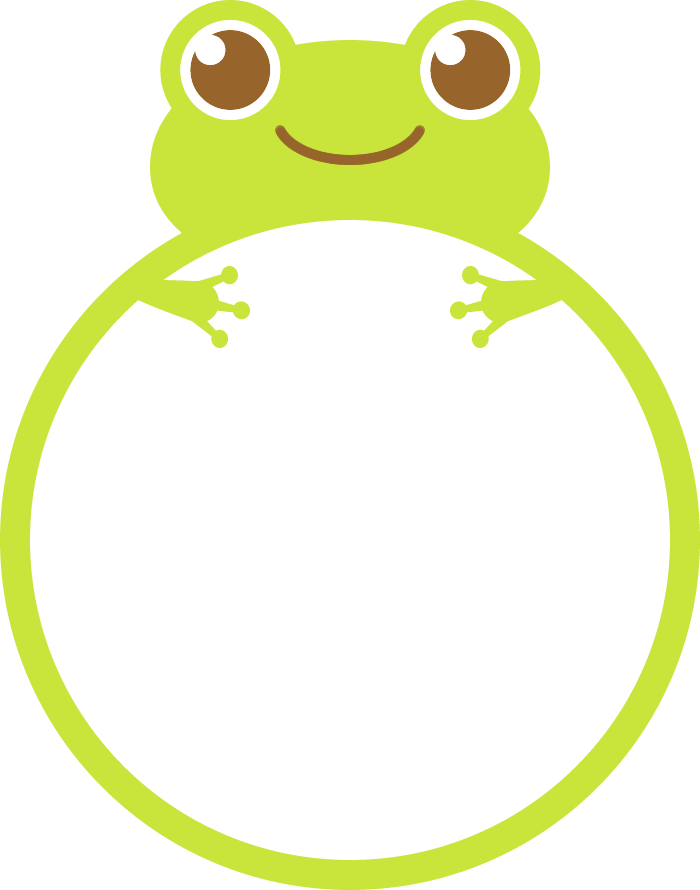 Chuẩn bị bài "Sự lớn lên và phát triển của động vật- Tiết 2".
2
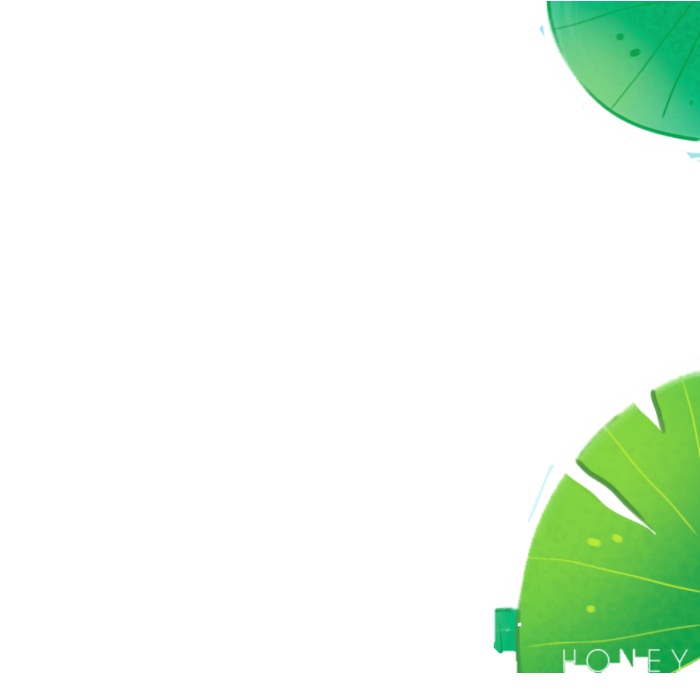 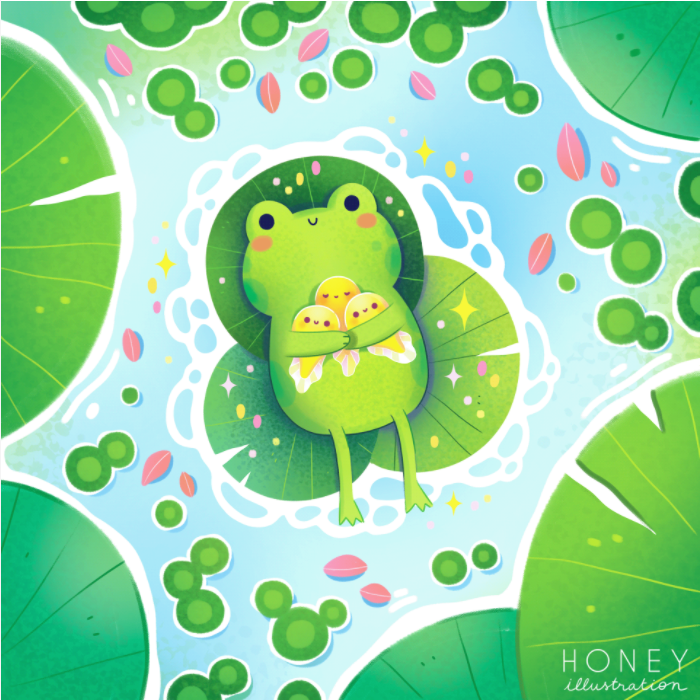 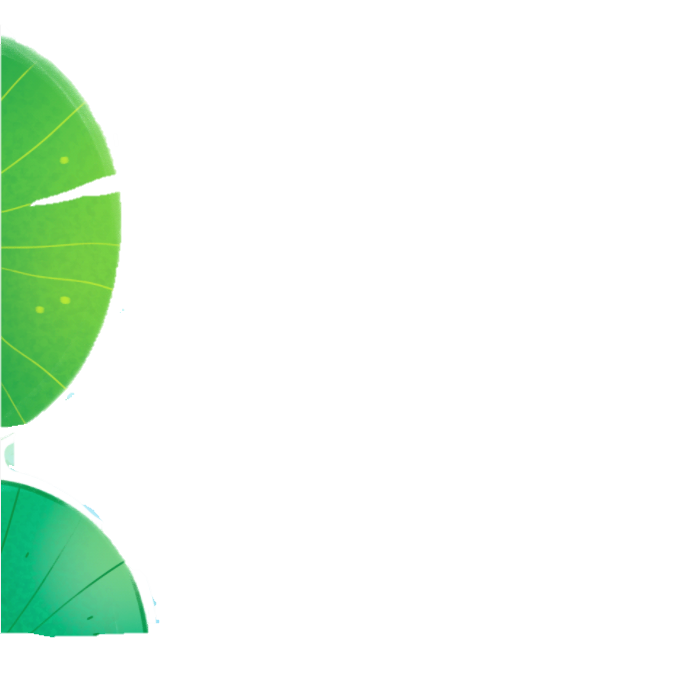 CHÚC CÁC EM 
HỌC TẬP TỐT!
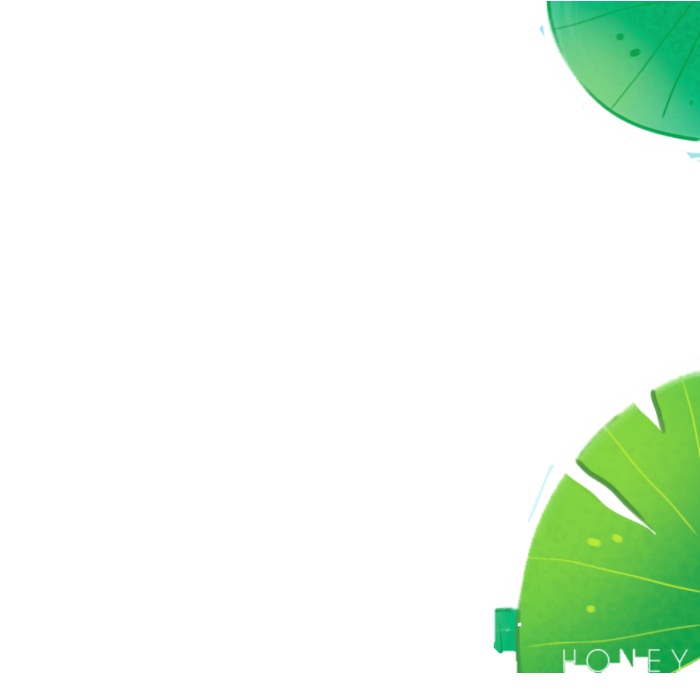 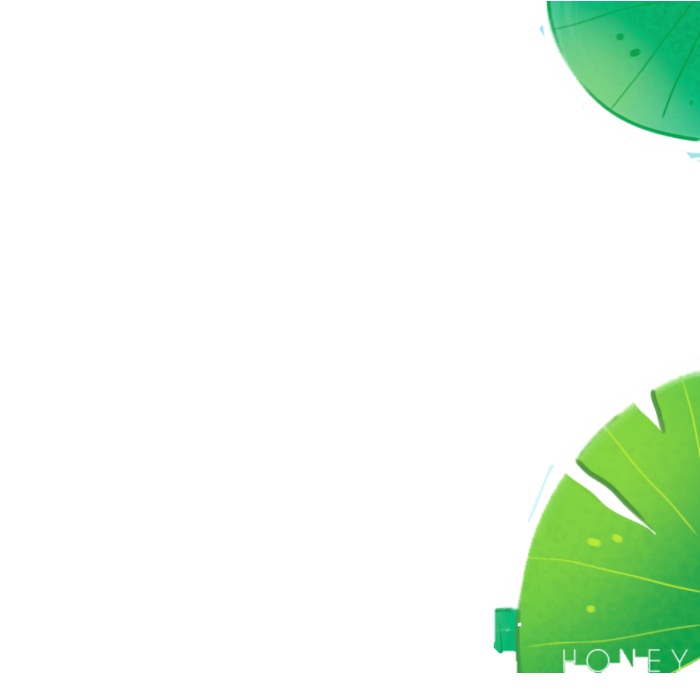 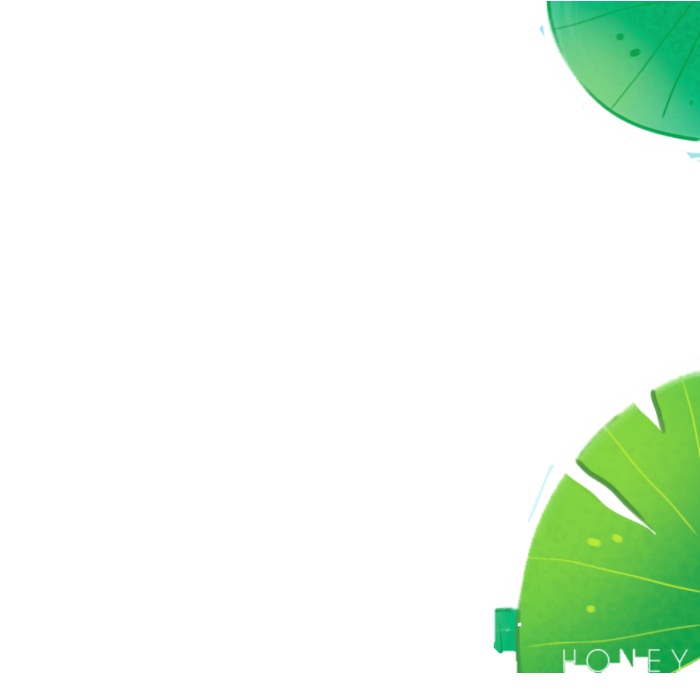 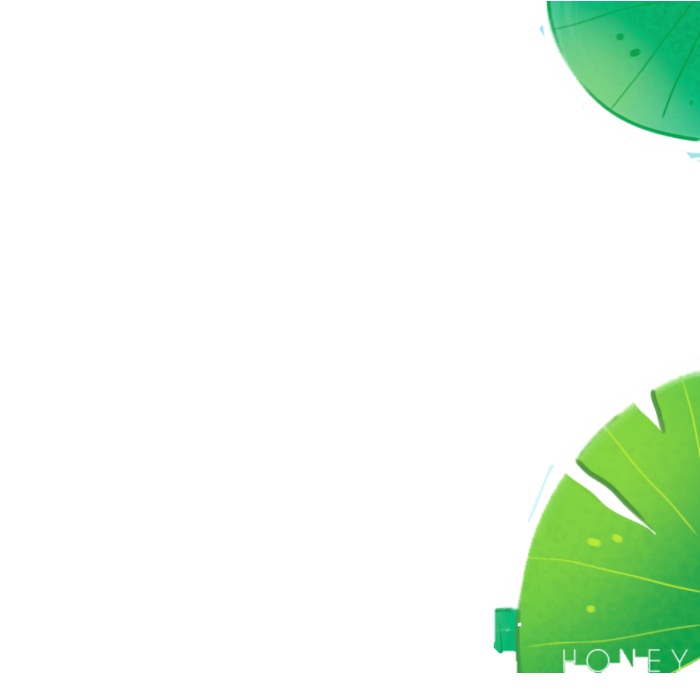 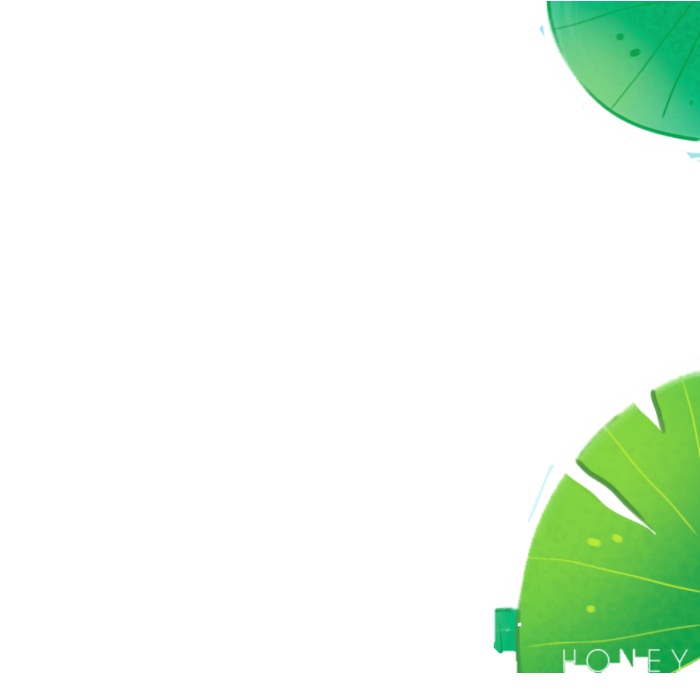 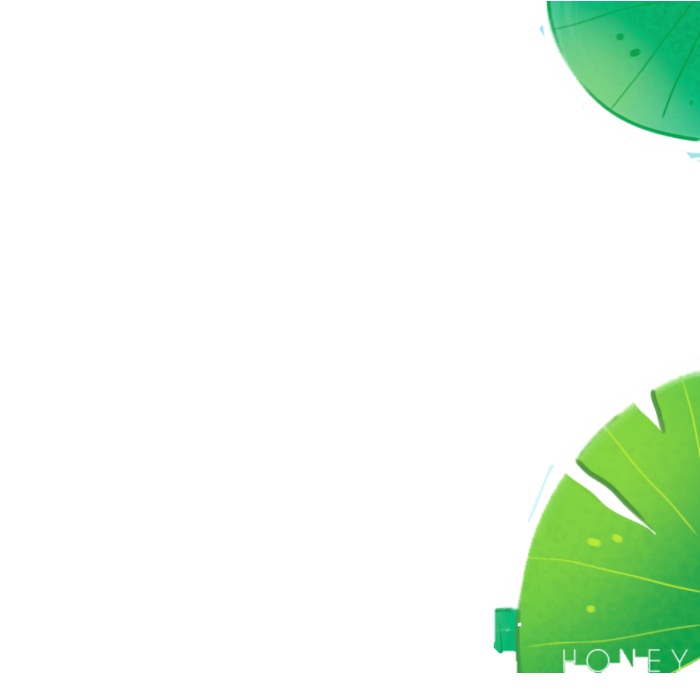 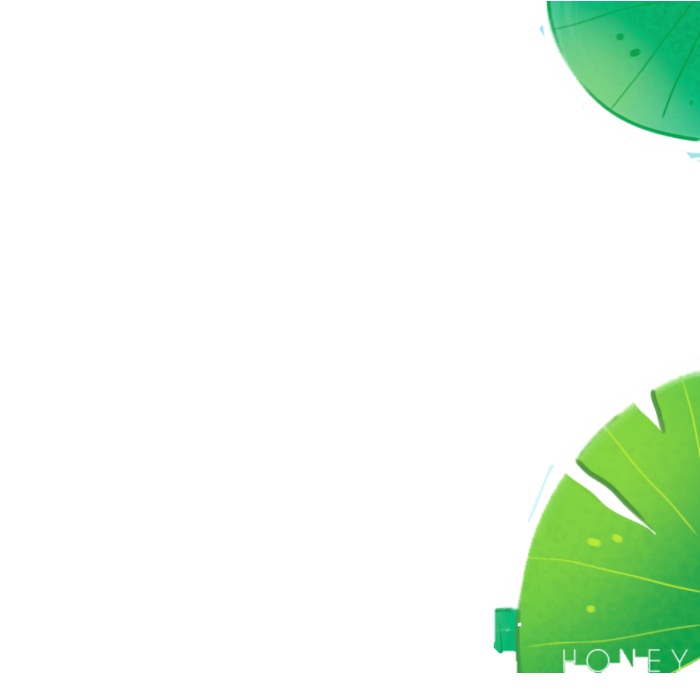 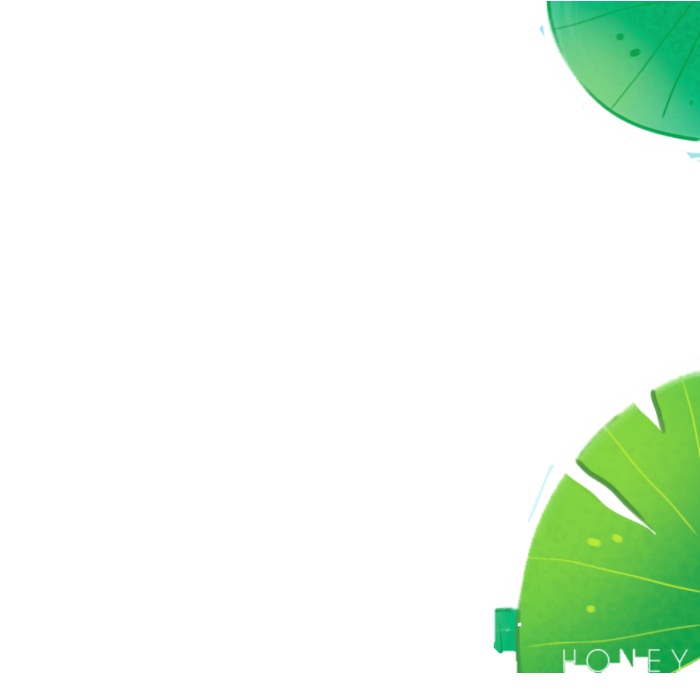 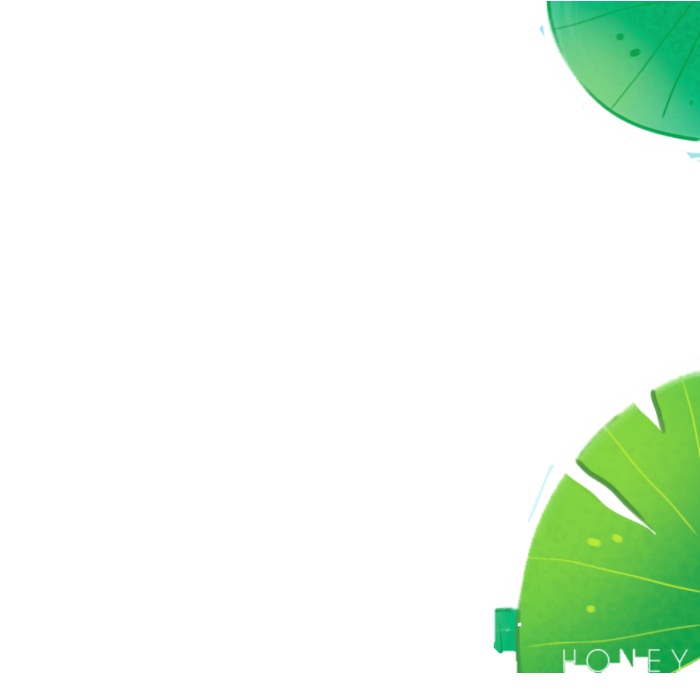 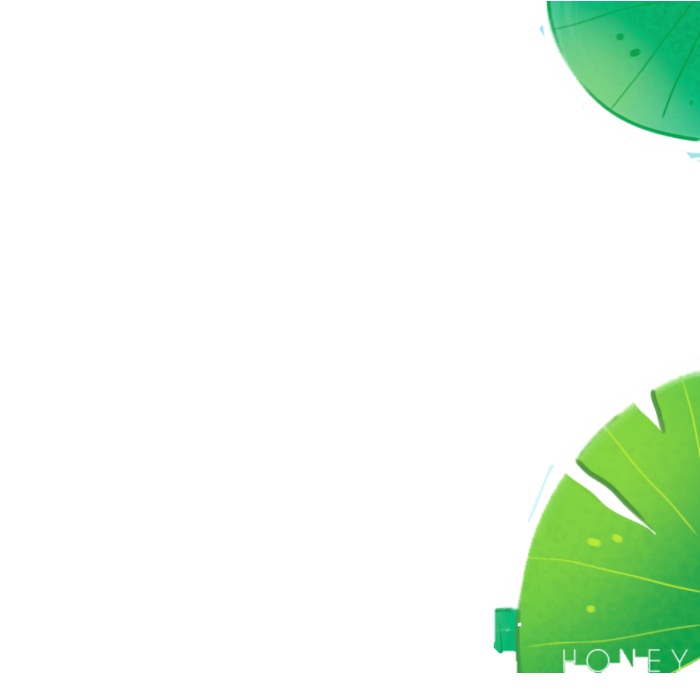 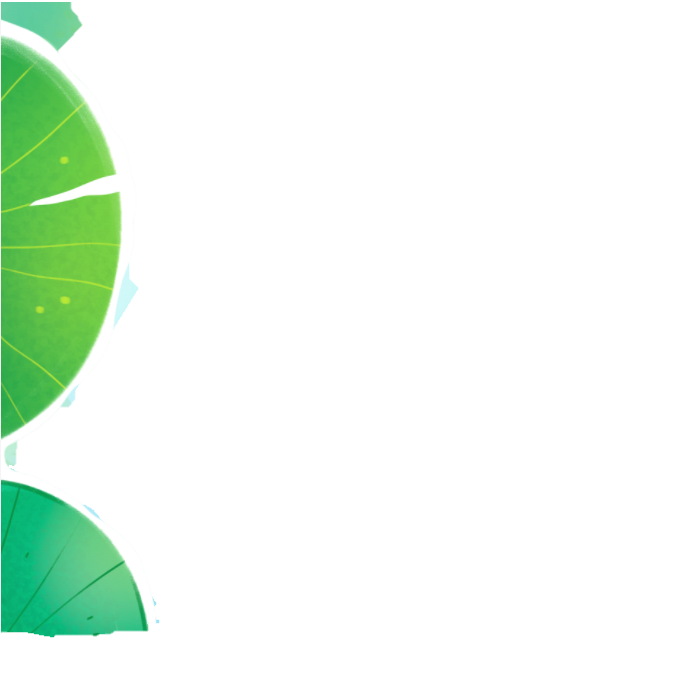